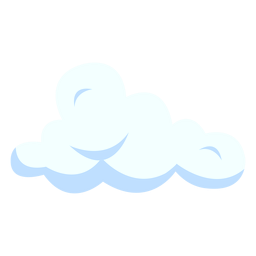 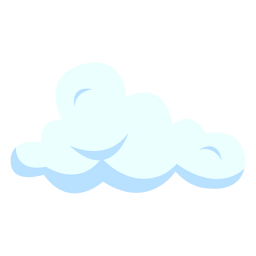 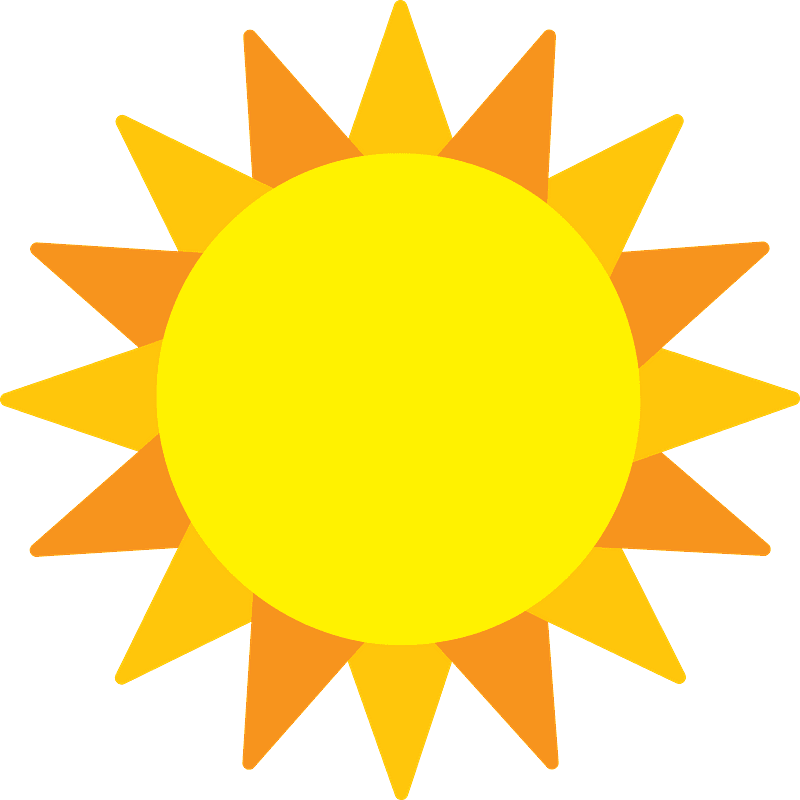 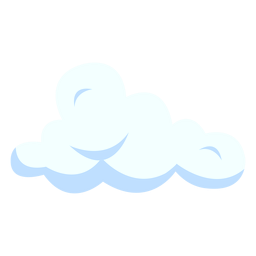 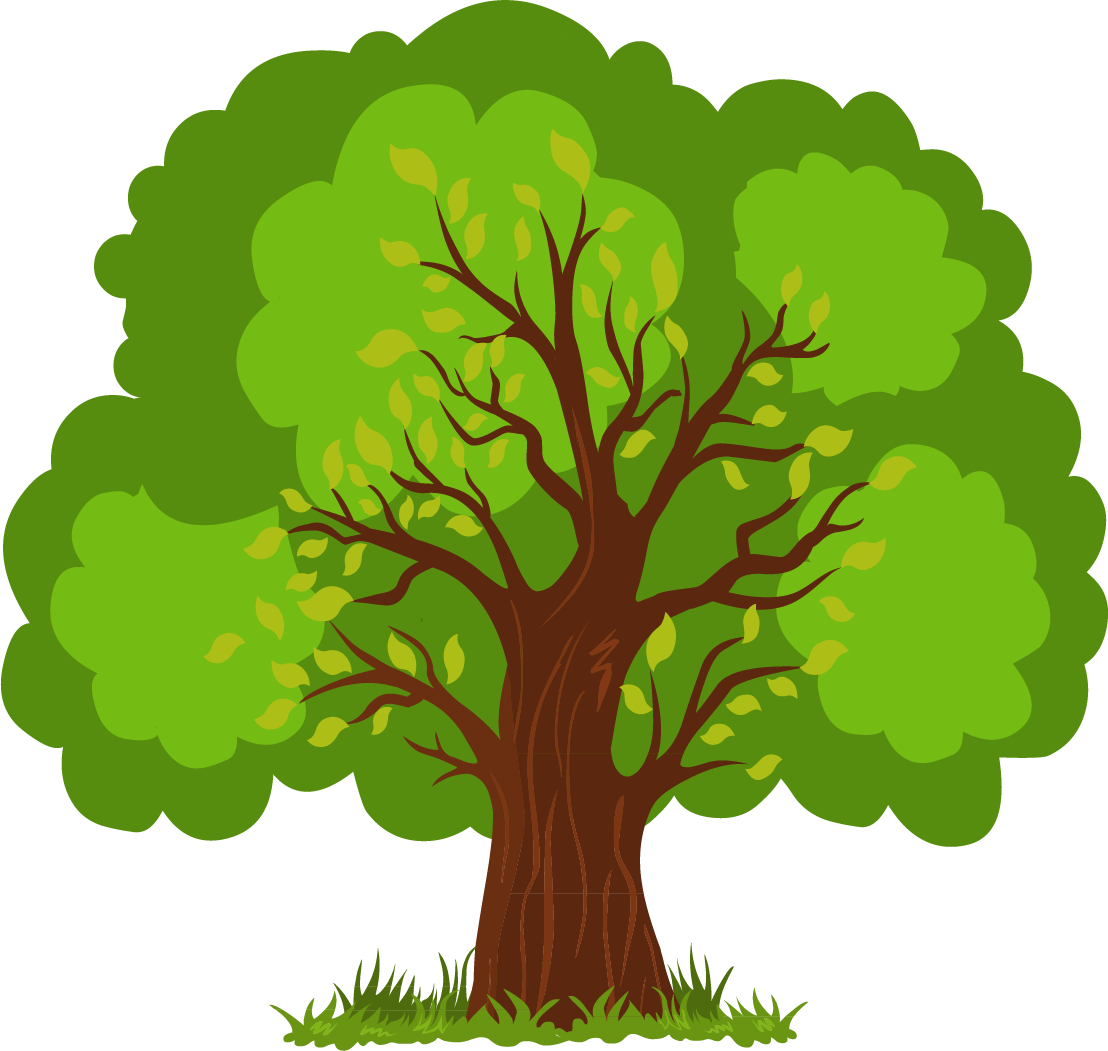 TIẾNG VIỆT
TIẾNG VIỆT
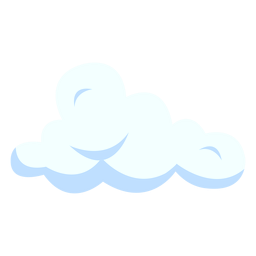 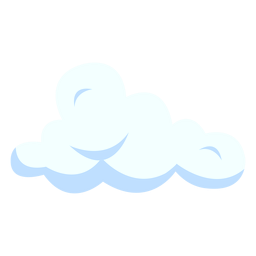 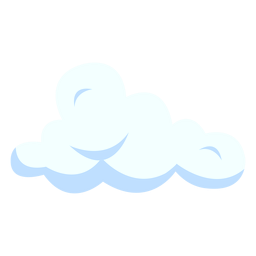 LUYỆN TỪ VÀ CÂU
LUYỆN TỪ VÀ CÂU
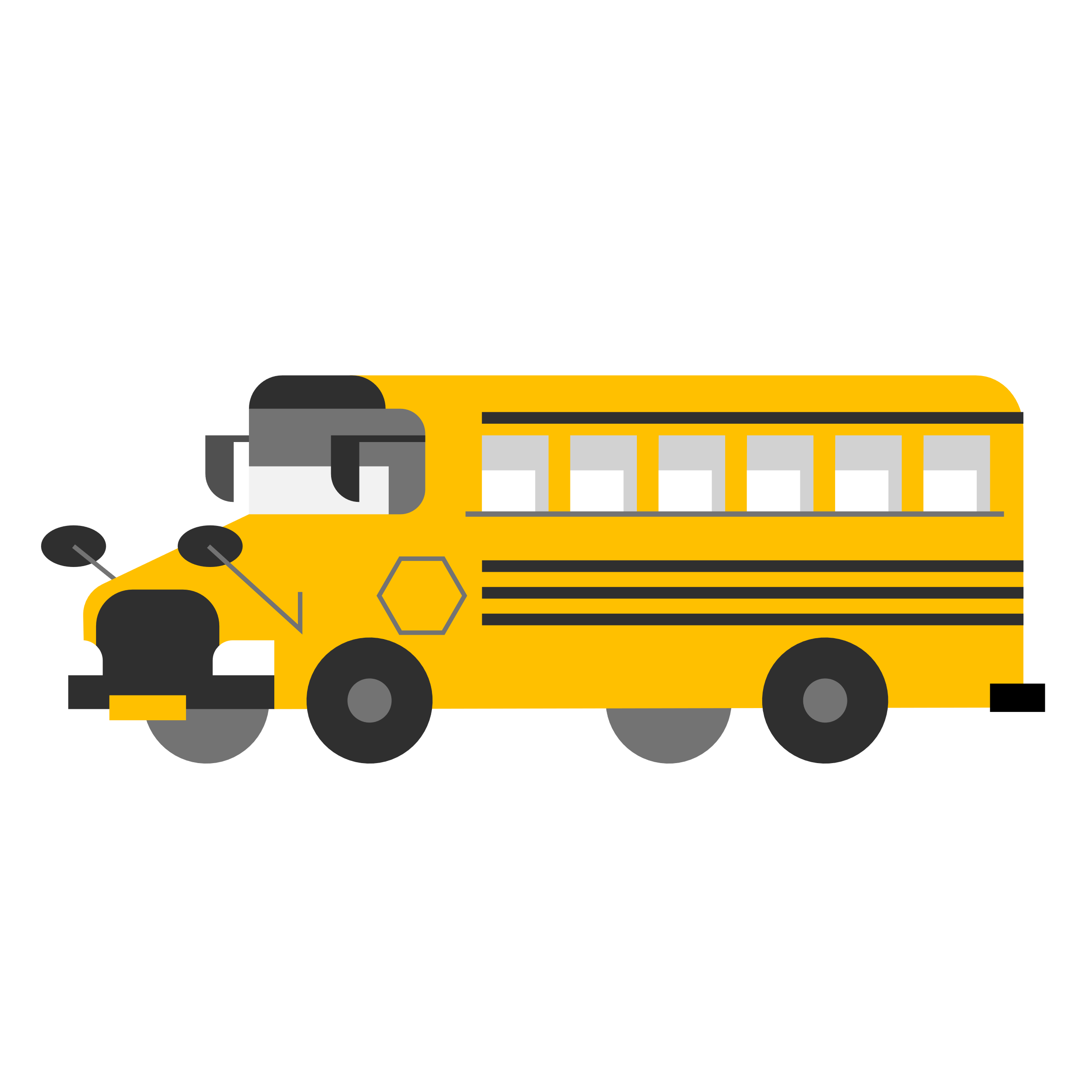 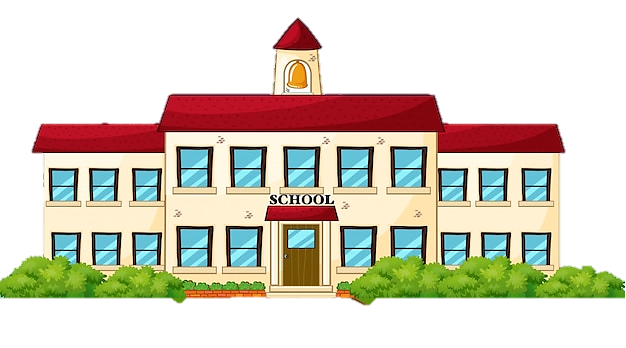 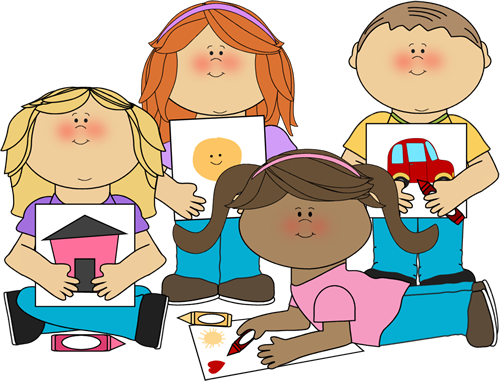 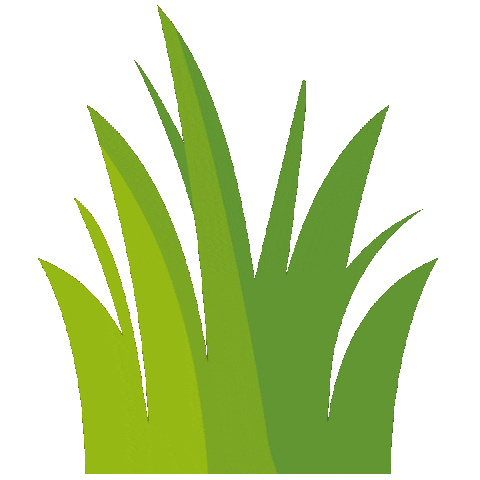 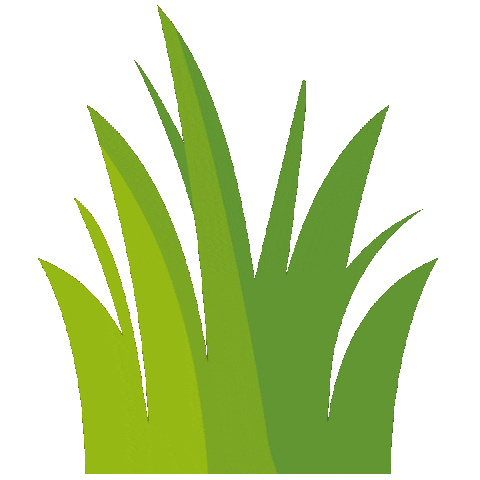 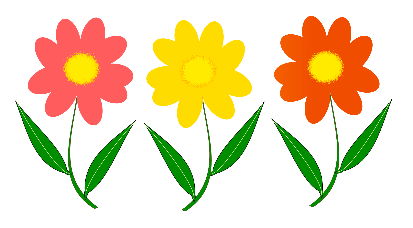 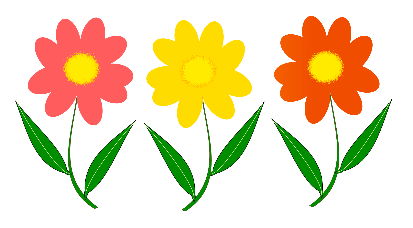 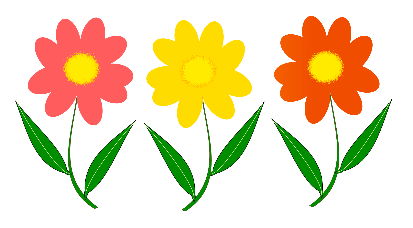 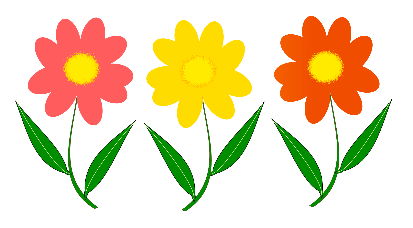 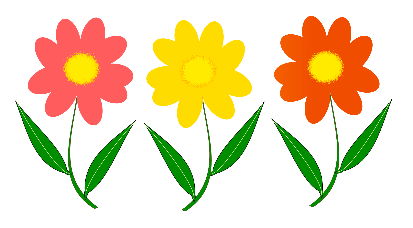 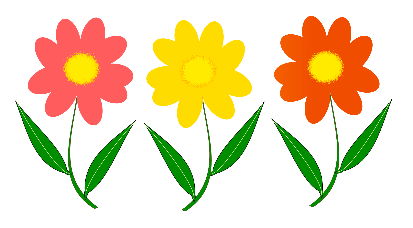 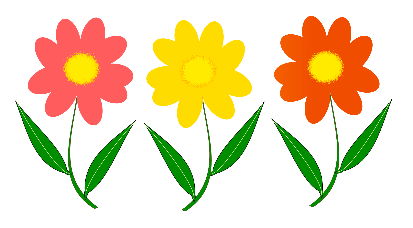 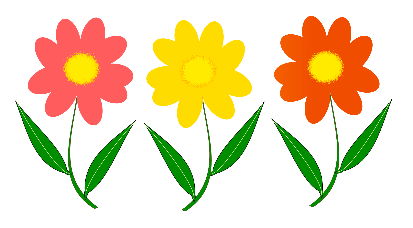 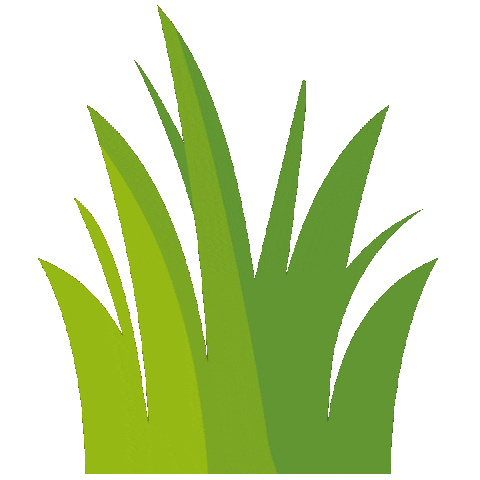 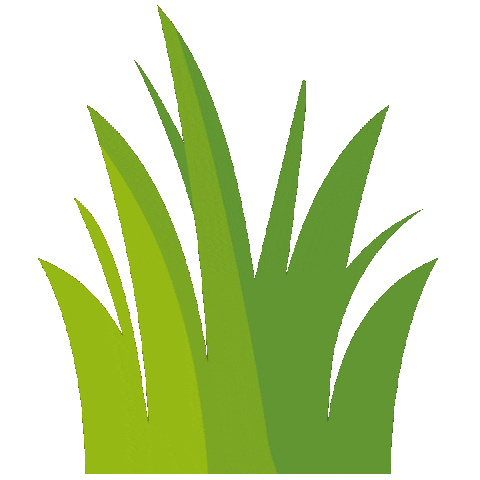 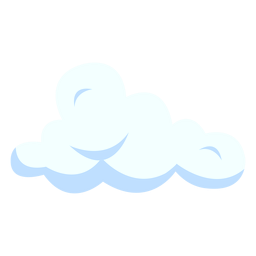 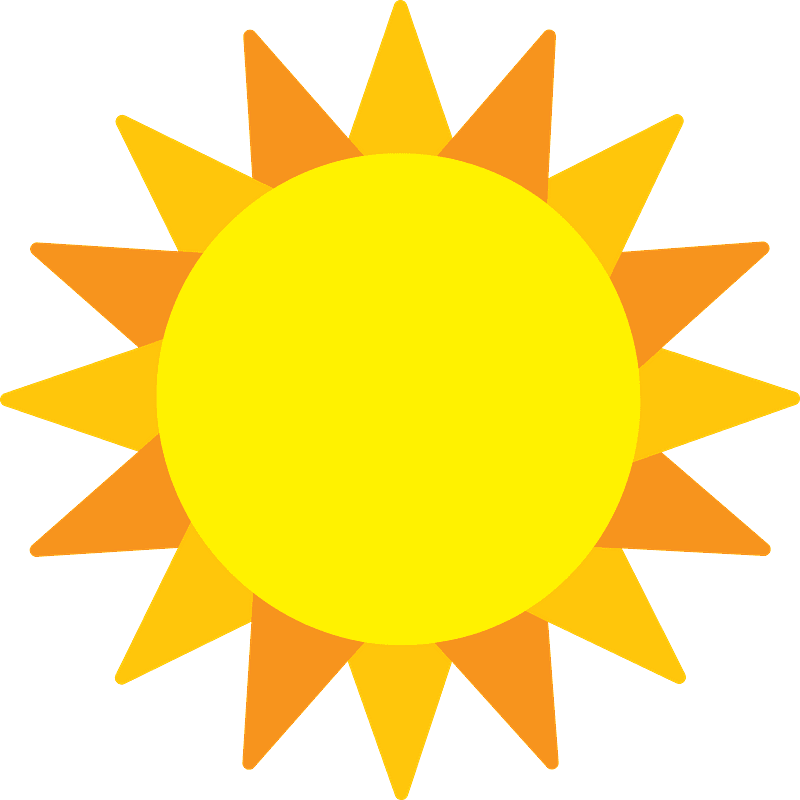 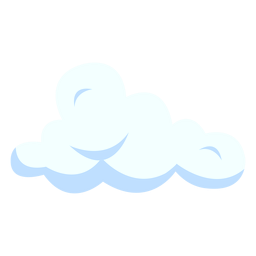 Thứ … ngày … tháng … năm …
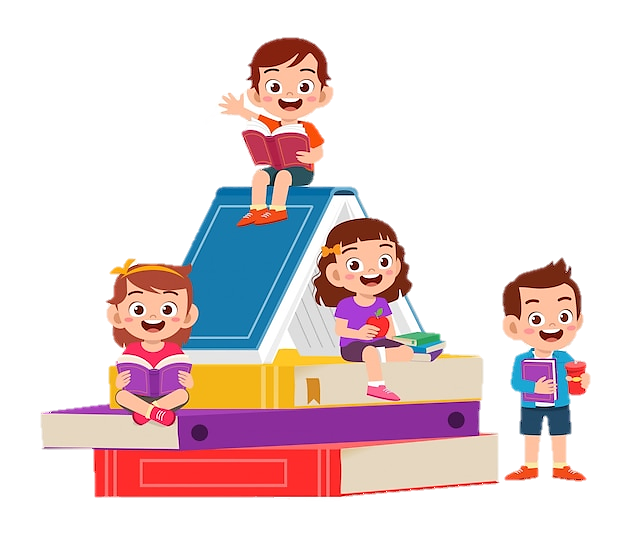 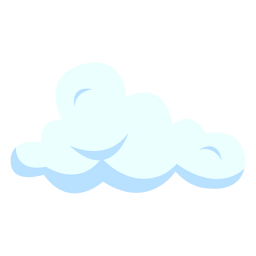 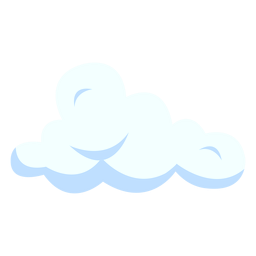 Tiếng Việt
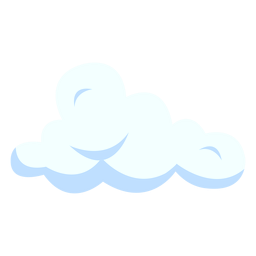 Chủ điểm: MÁI ẤM GIA ĐÌNH
Từ có nghĩa trái ngược nhau
Luyện tập về câu hỏi
Từ có nghĩa trái ngược nhau
Luyện tập về câu hỏi
Tuần 17 _ Bài 3: Như có ai đi vắng
Luyện từ và câu:
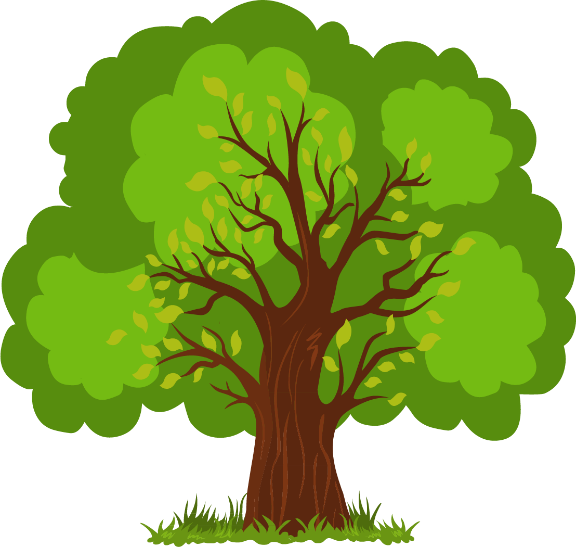 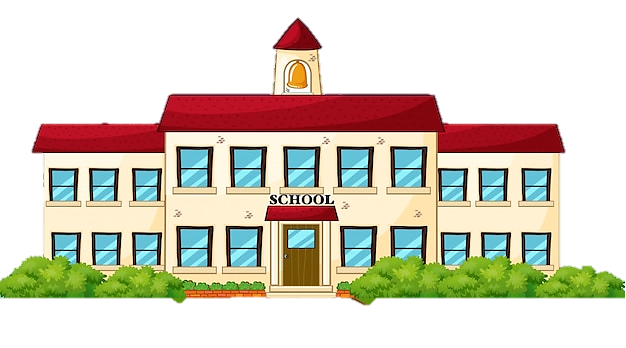 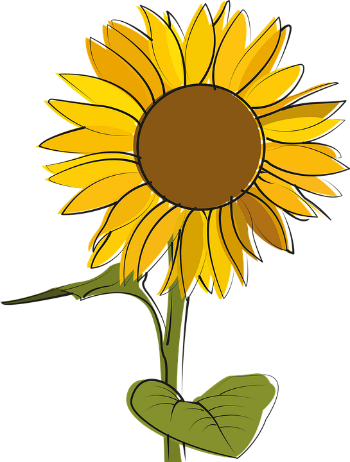 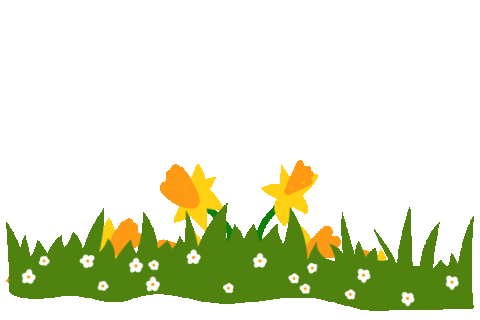 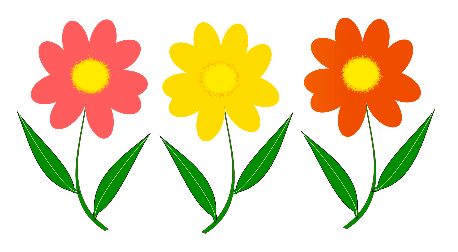 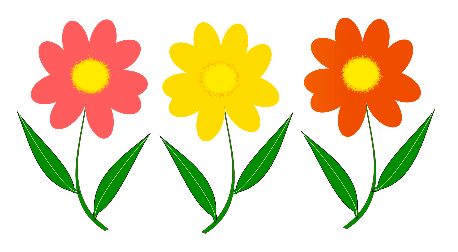 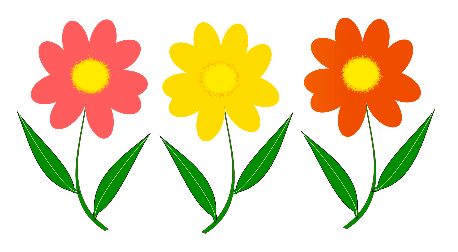 YÊU CẦU CẦN ĐẠT
Năng lực đặc thù
1
- Tìm được từ ngữ chỉ đặc điểm, từ ngữ có nghĩa trái ngược nhau.
- Đặt được câu có sử dụng từ ngữ có nghĩa trái ngược nhau nói về đặc điểm của các sự vật, hiện tượng.
- Đóng vai gọi điện thoại cho ông bà hoặc người thân để hỏi thăm sức khỏe và kể về một niềm vui của em ở trường; biết chia sẻ cảm xúc khi liên lạc với người thân.
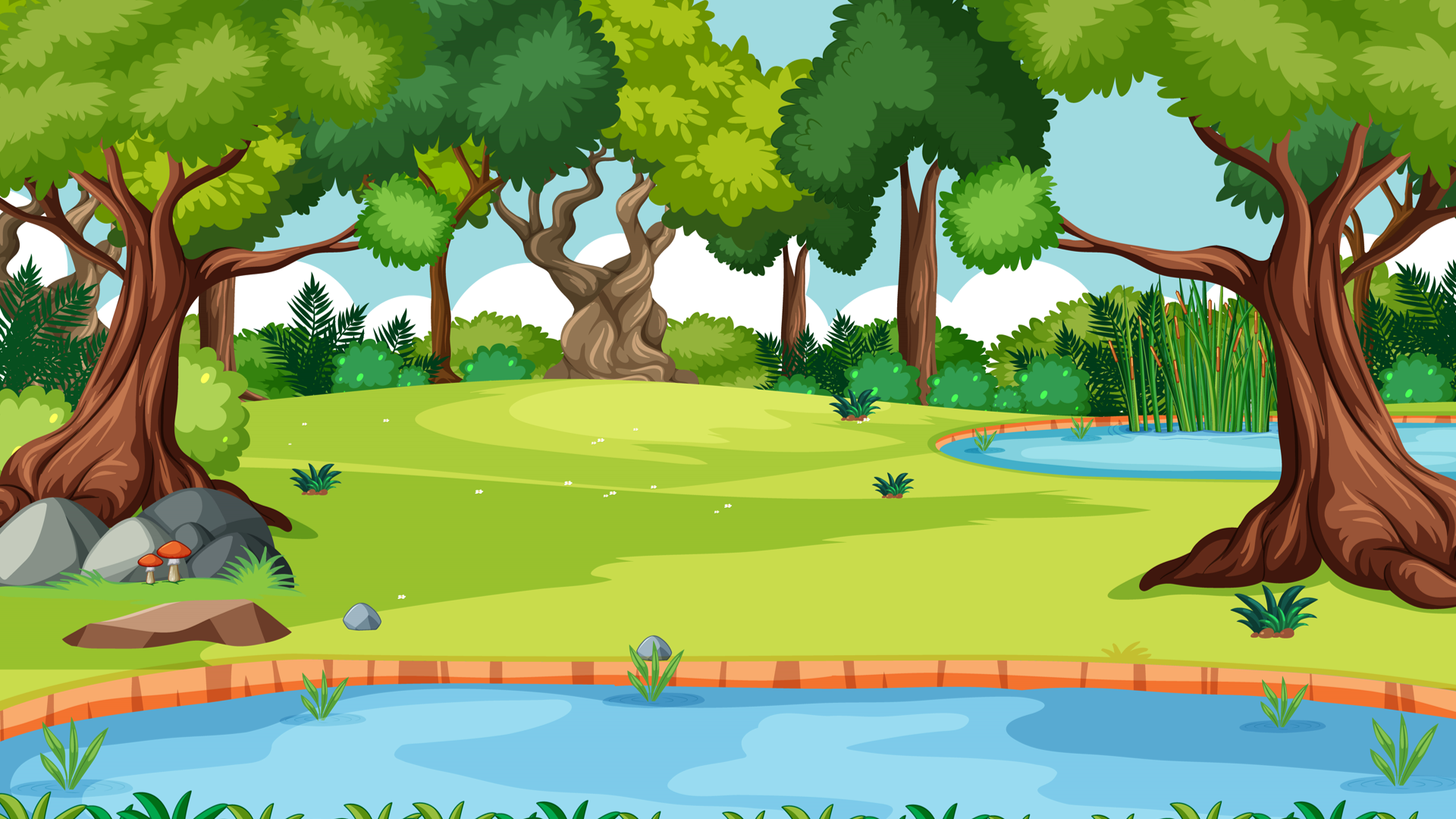 YÊU CẦU CẦN ĐẠT
Phẩm chất
Năng lực chung
2
3
- Năng lực giao tiếp và hợp tác: tham gia hợp tác với bạn trong các hoạt động.
Chăm chỉ, trách nhiệm.
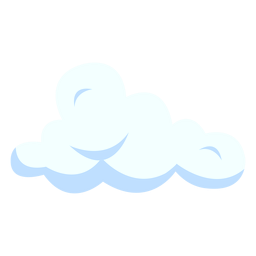 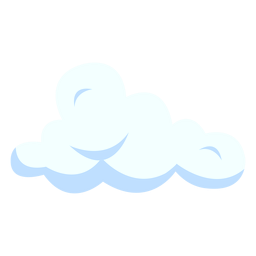 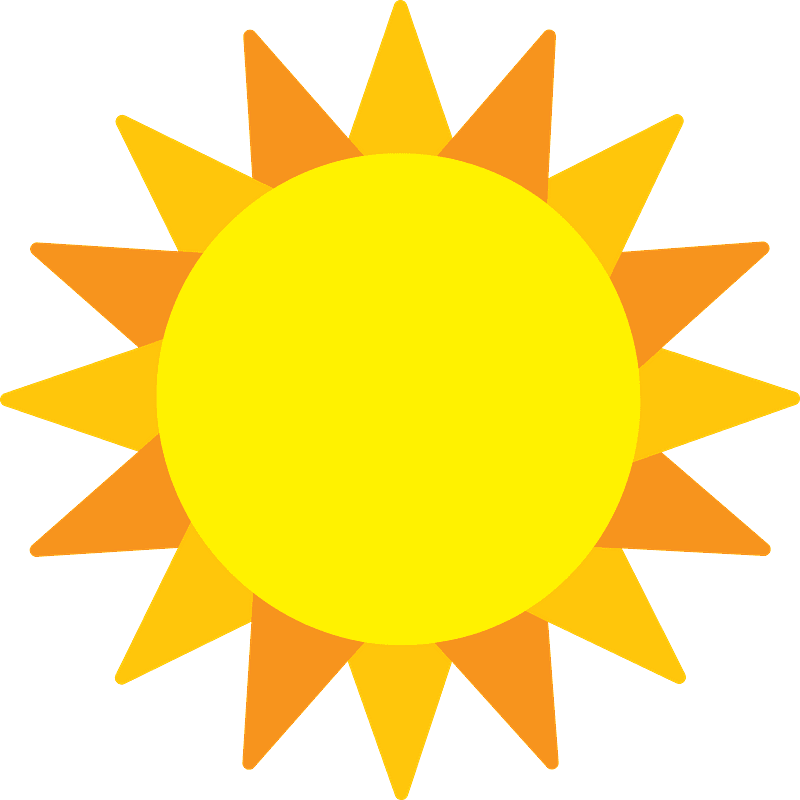 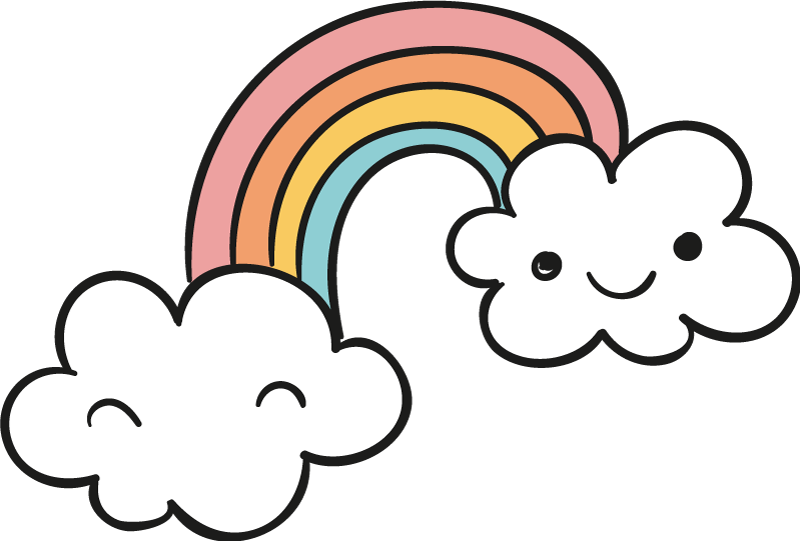 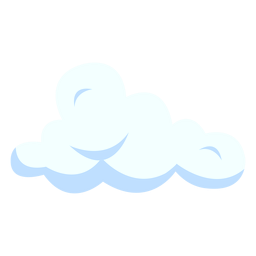 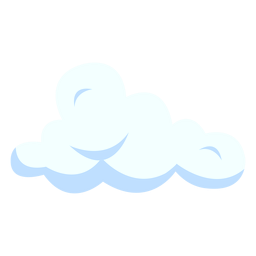 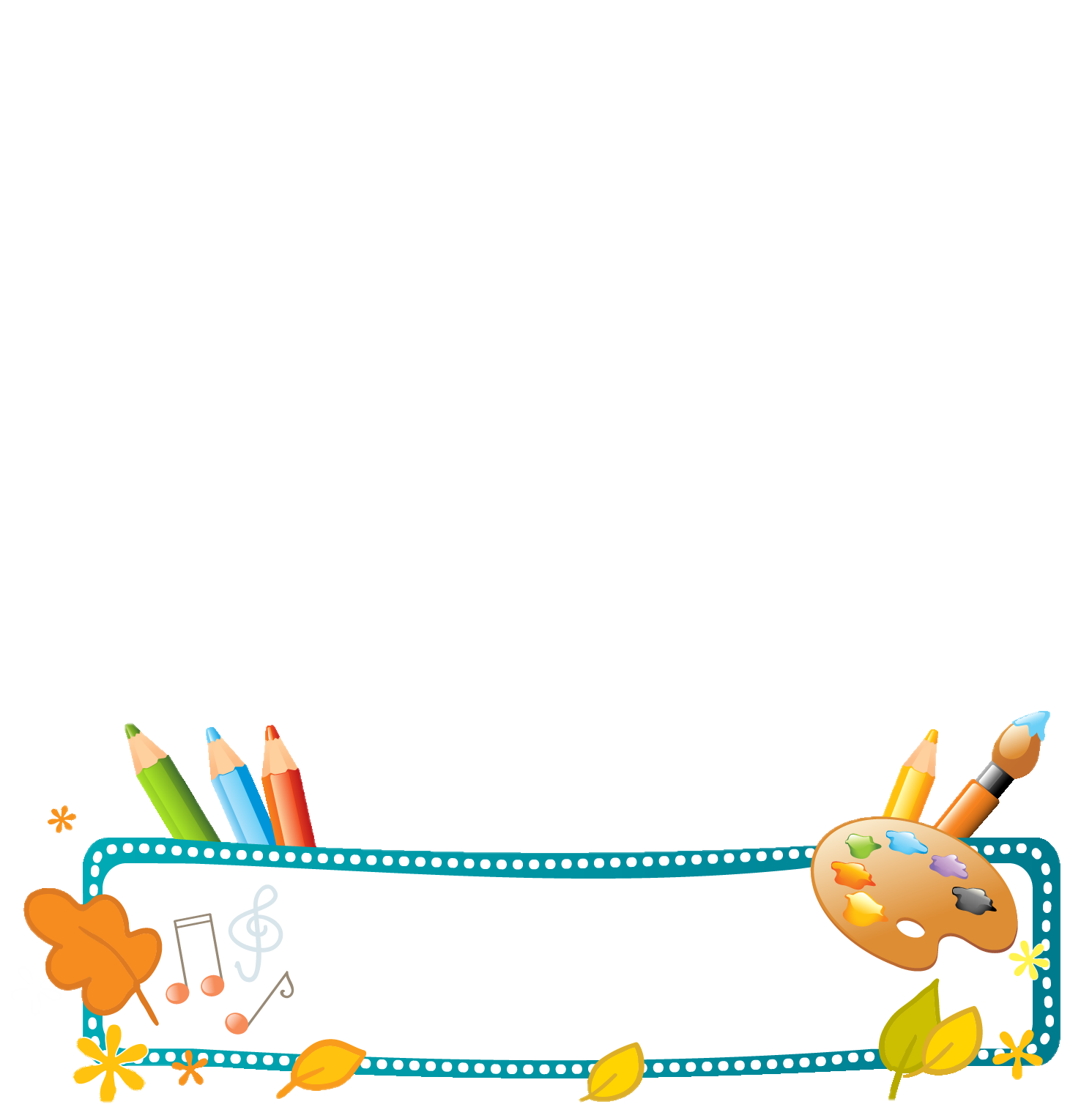 Tìm trong đoạn văn sau những cặp từ ngữ có nghĩa trái ngược nhau:
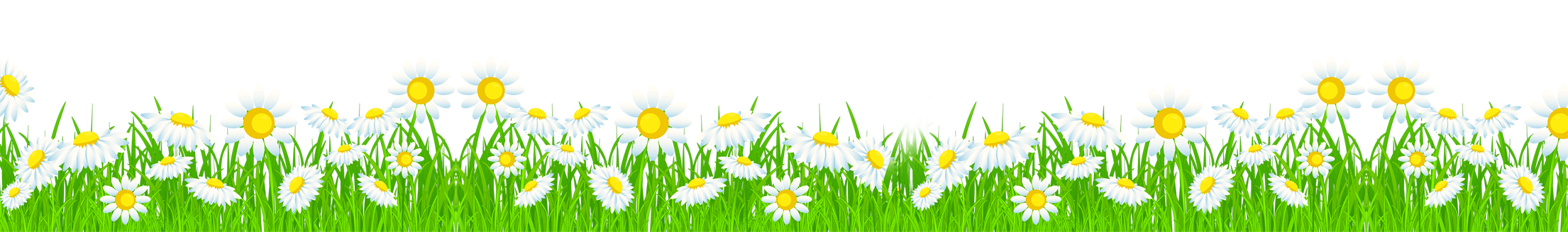 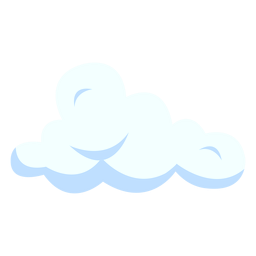 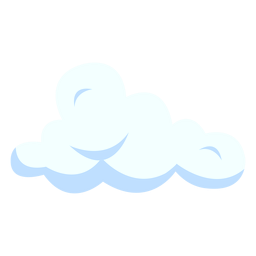 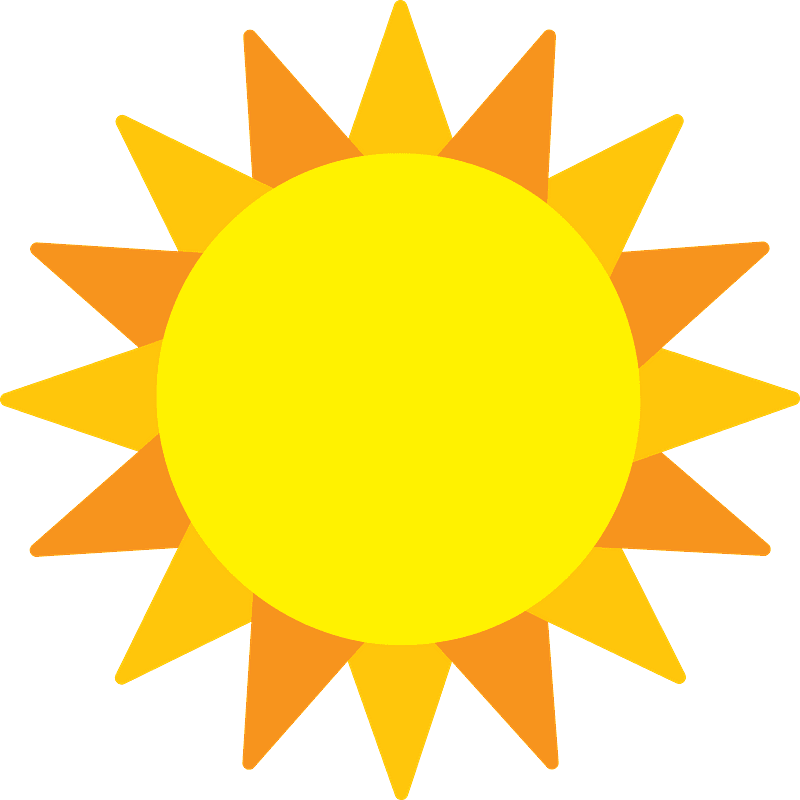 Tìm trong đoạn văn sau những cặp từ ngữ có nghĩa trái ngược nhau:
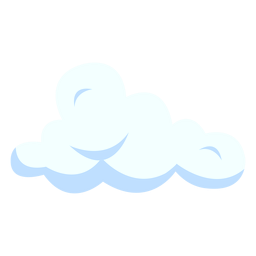 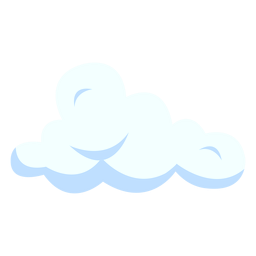 dày - mỏng
M: cao - thấp
rộng - hẹp
lớn - bé
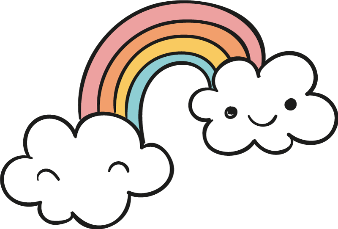 thấp
Giá sách được bài trí so le: ngăn cao, ngăn thấp, ngăn rộng, ngăn hẹp. Những cuốn sách dày, mỏng đứng cạnh nhau. Trên cùng là hai bức tranh một lớn, một bé. Nhưng tất cả đều hài hòa, gọn gàng, đẹp mắt.
Phúc Quảng
cao
dày
mỏng
rộng
hẹp
lớn
bé
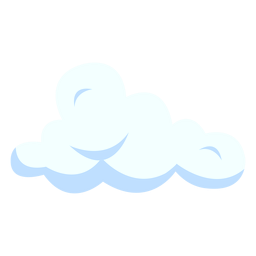 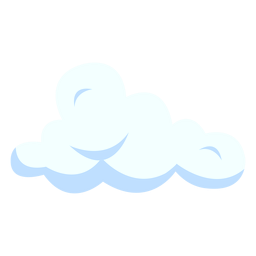 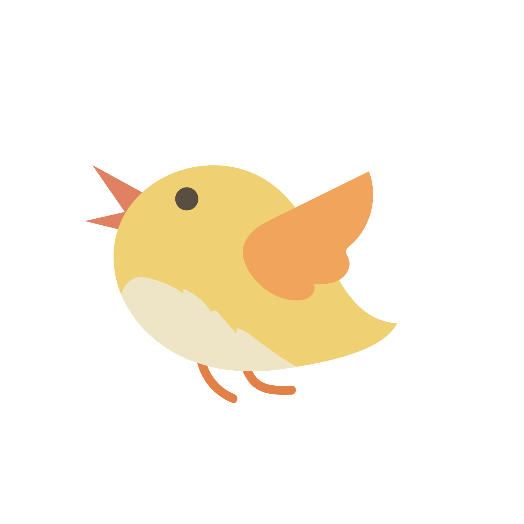 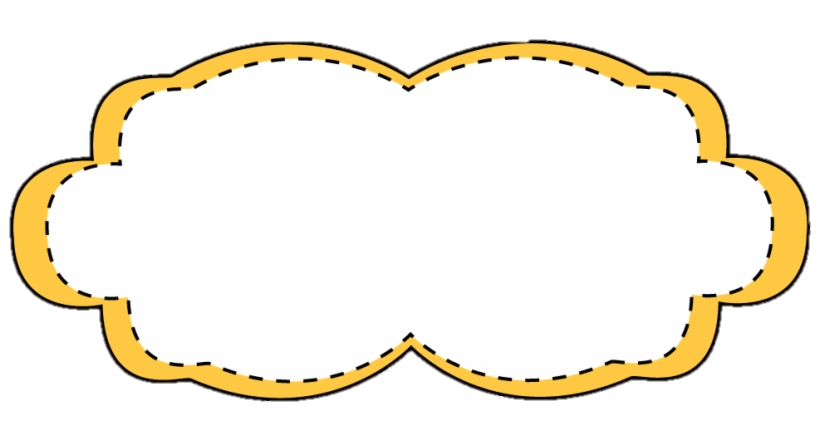 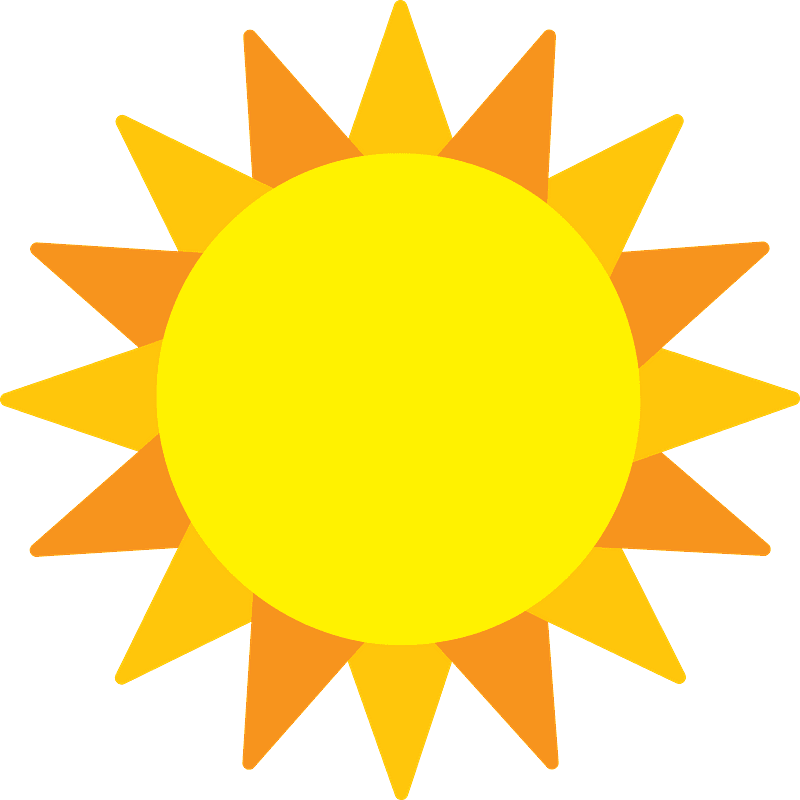 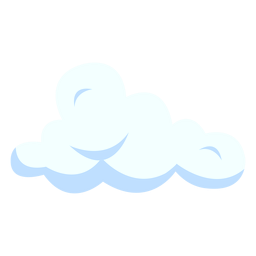 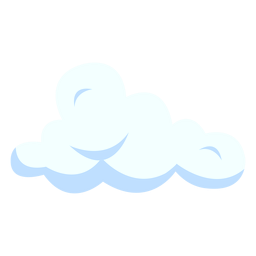 Tìm từ ngữ chỉ đặc điểm của các sự vật sau và tìm từ ngữ có nghĩa trái ngược với các từ ngữ tìm được.
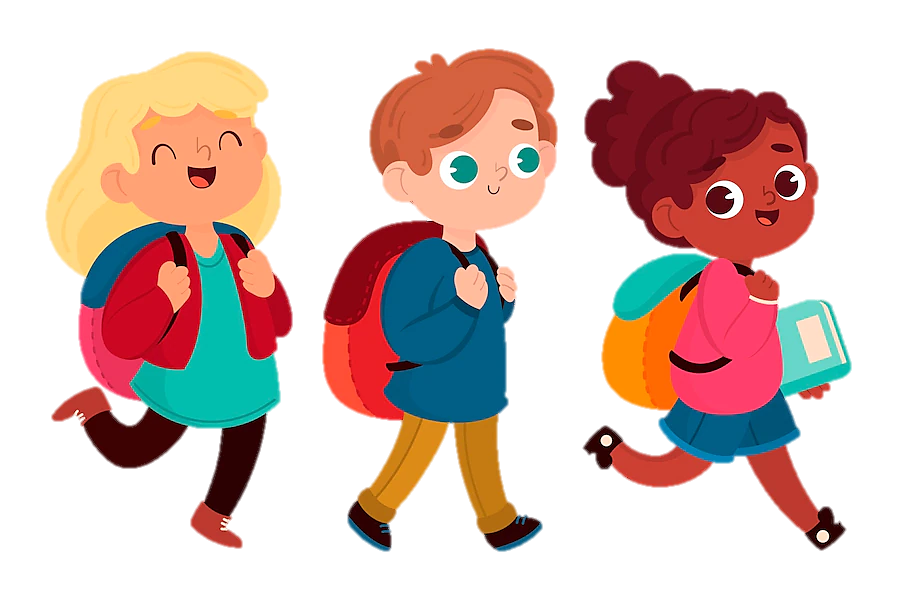 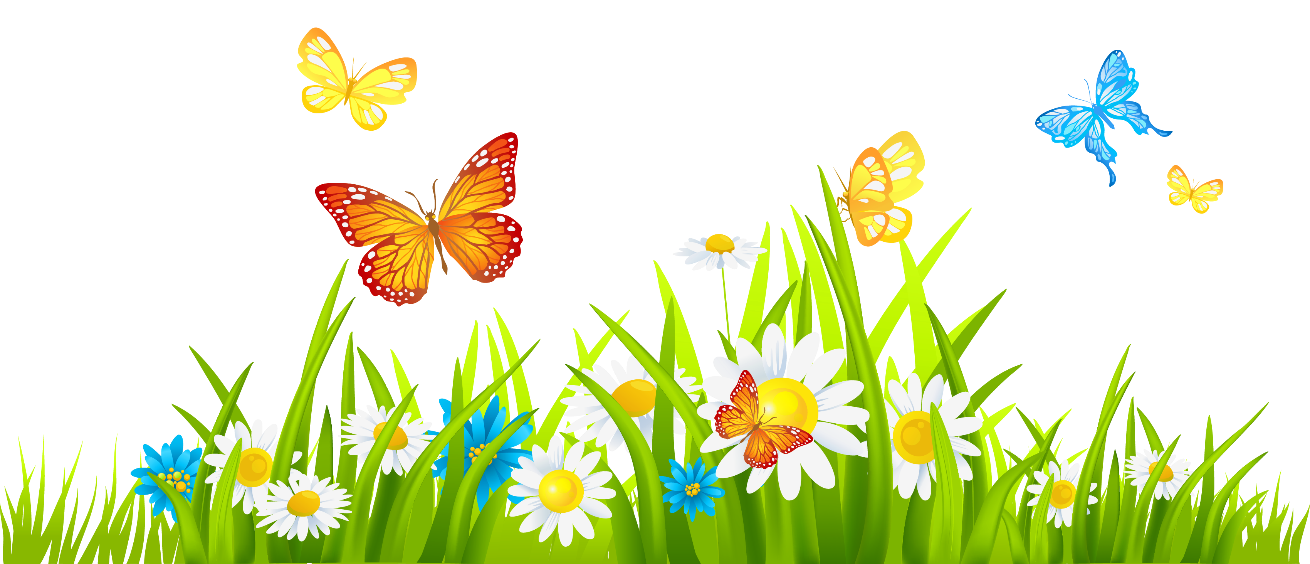 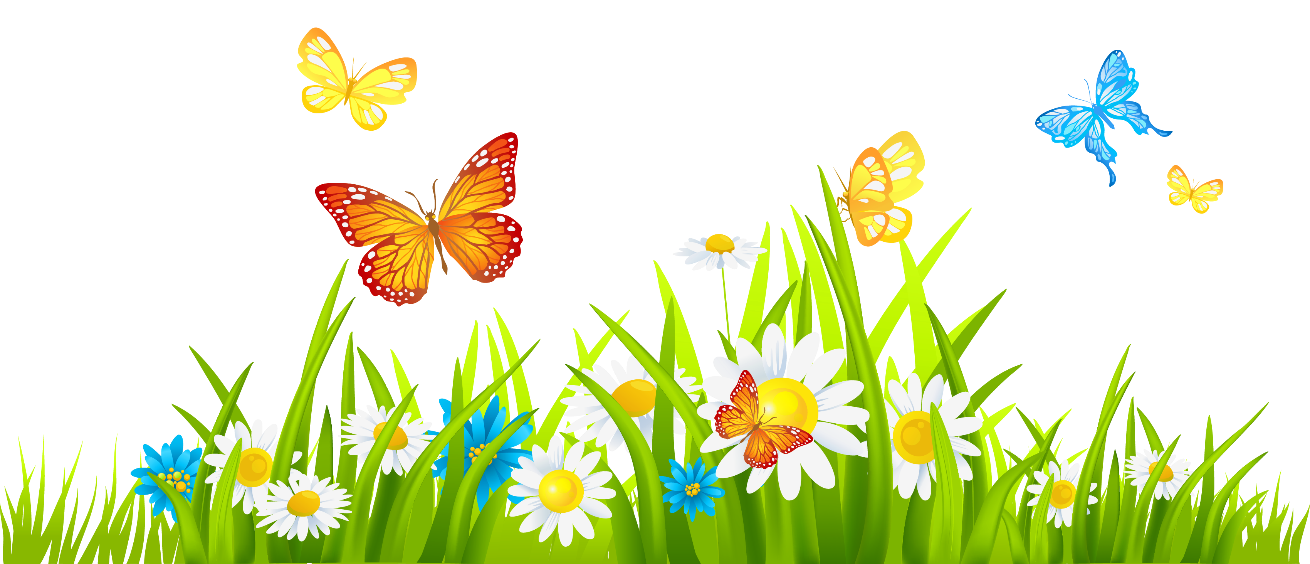 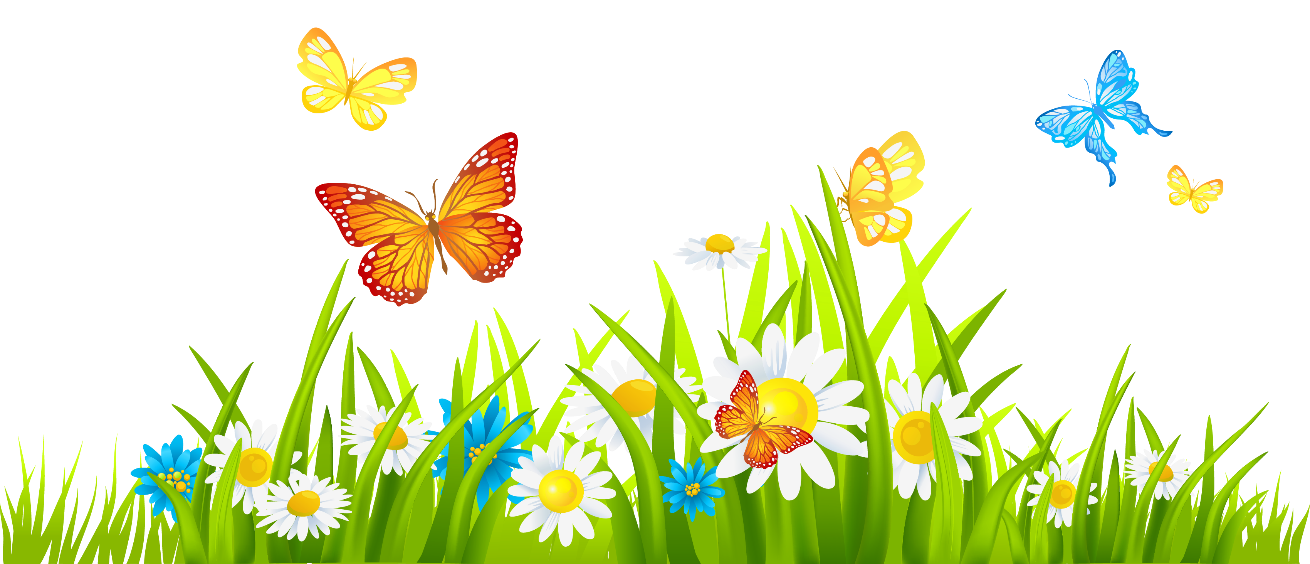 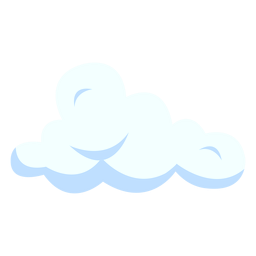 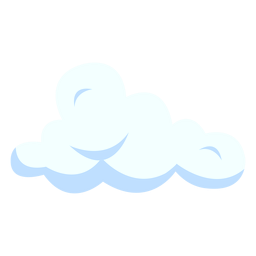 Tìm từ ngữ chỉ đặc điểm của các sự vật sau và tìm từ ngữ có nghĩa trái ngược với các từ ngữ tìm được.
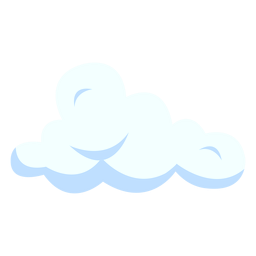 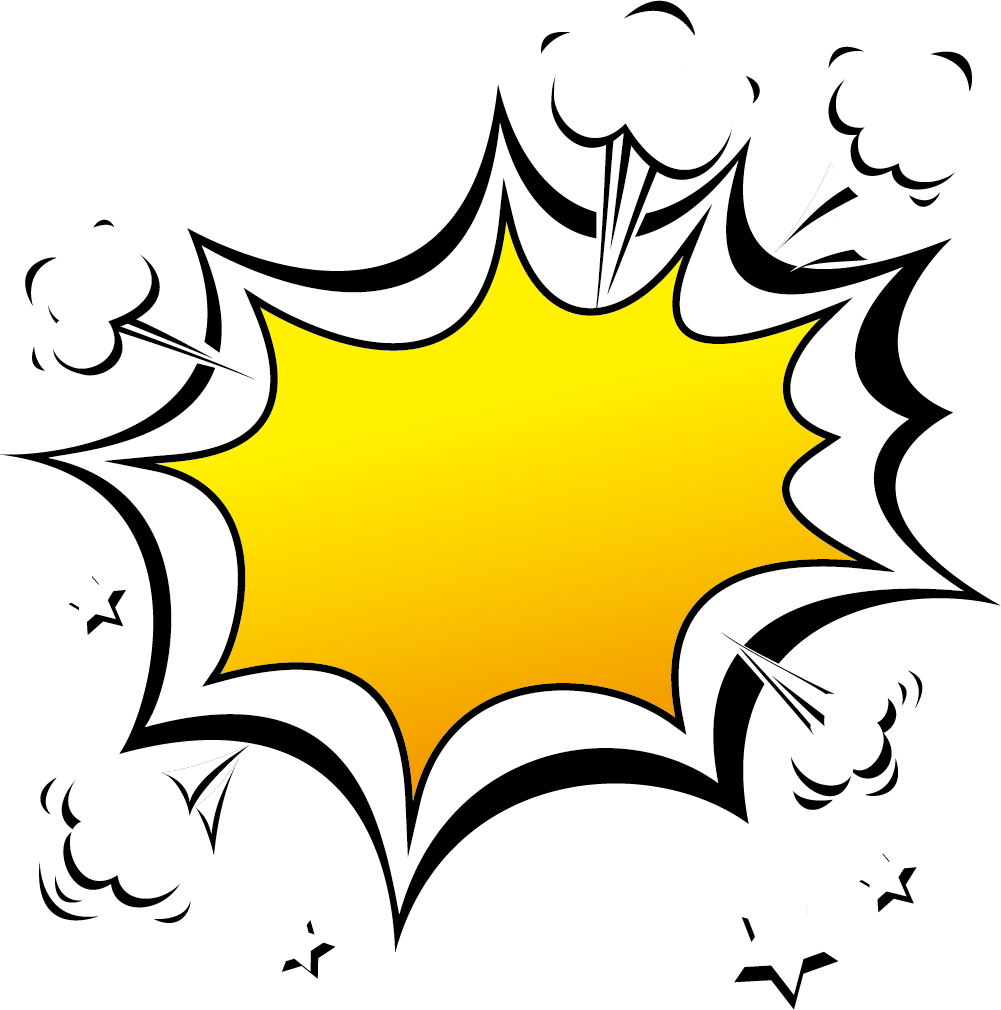 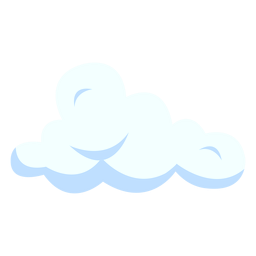 Thảo luận nhóm
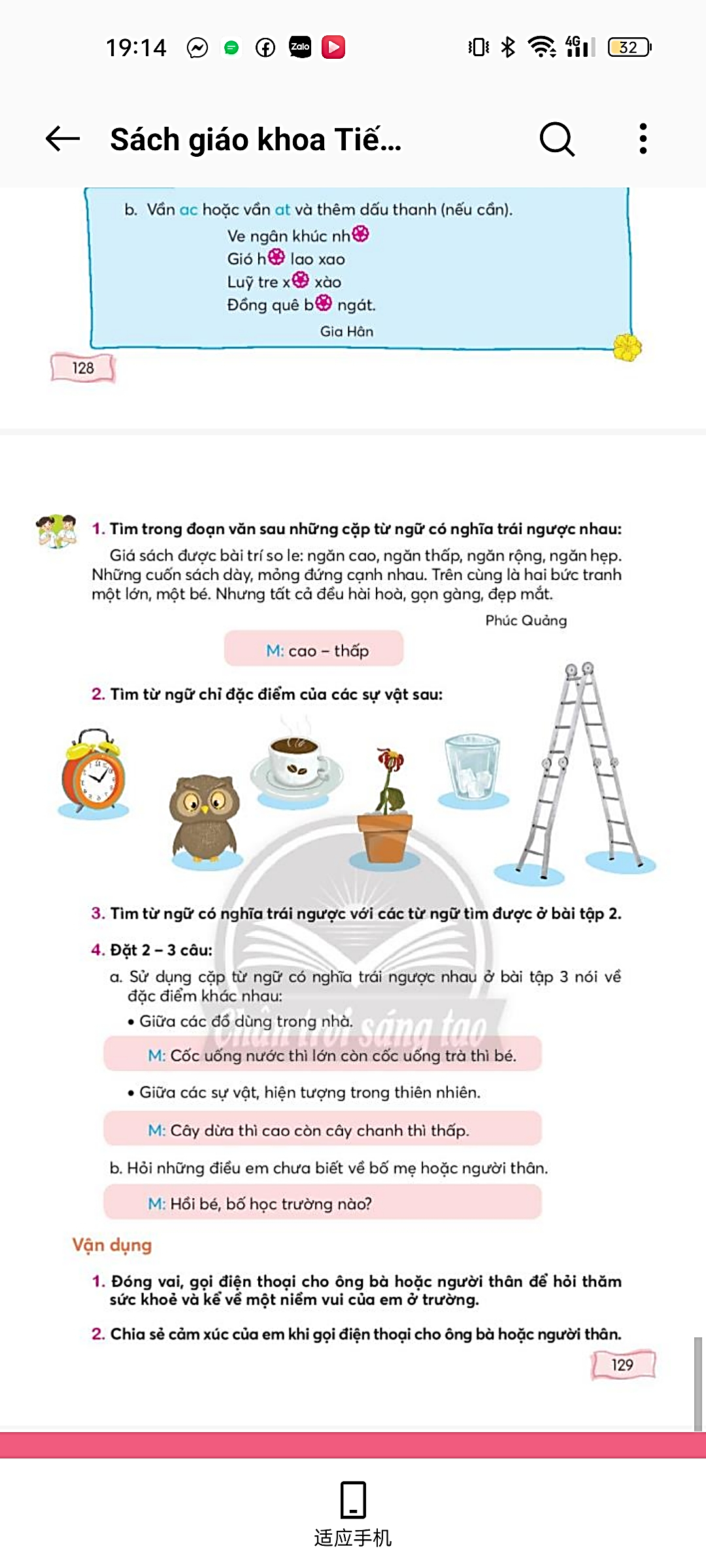 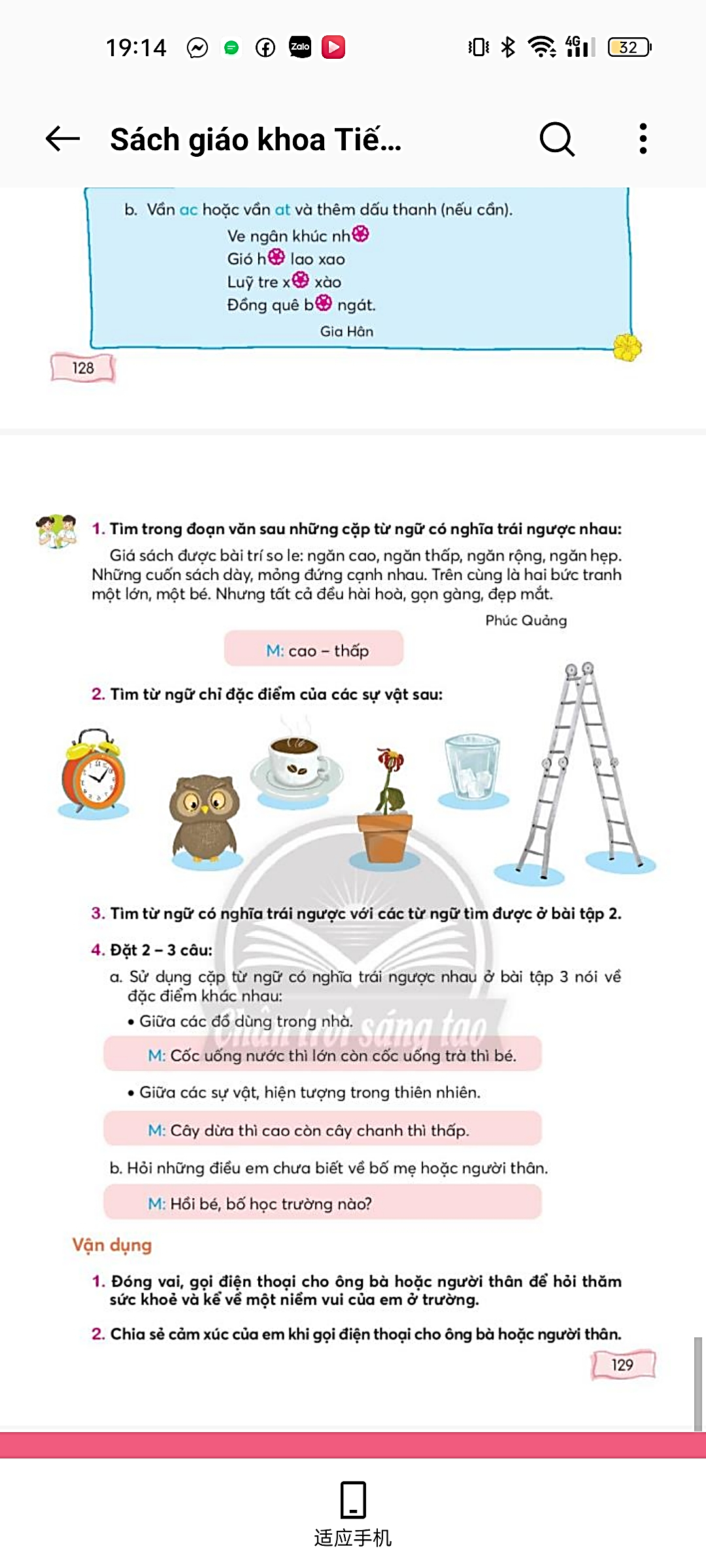 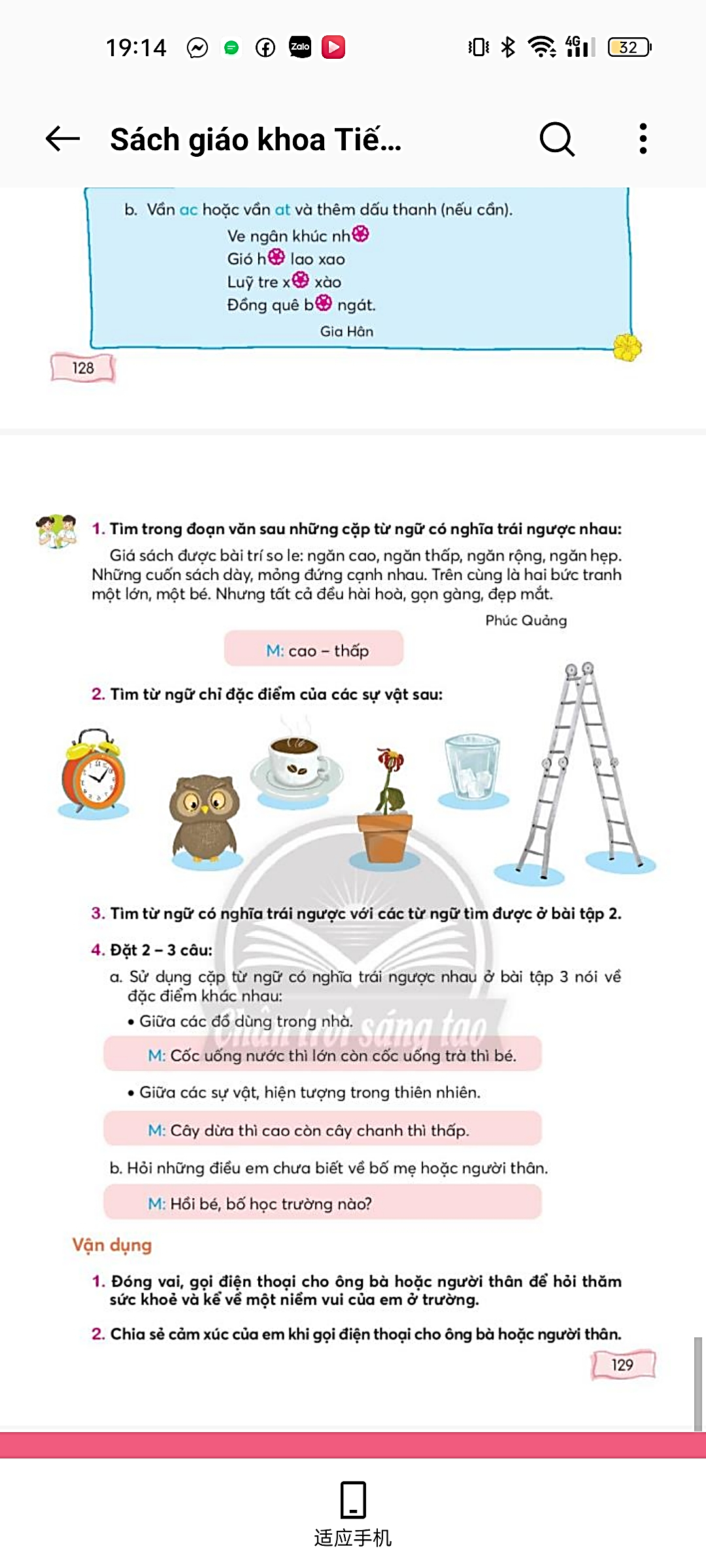 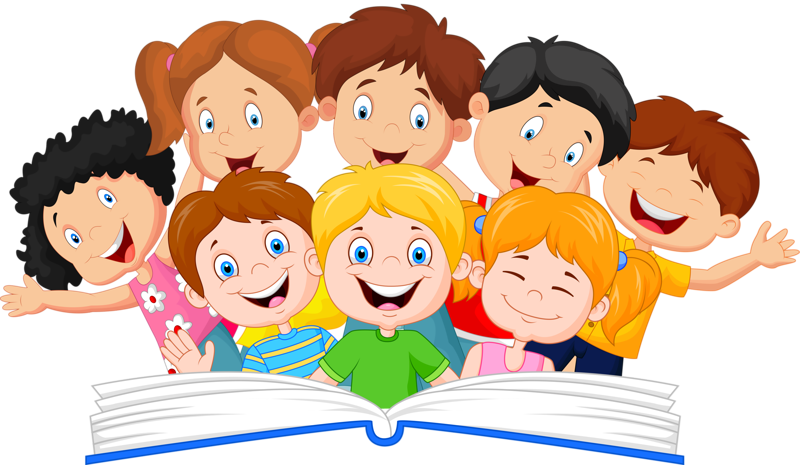 tròn - méo
mập - ốm
lạnh - nóng
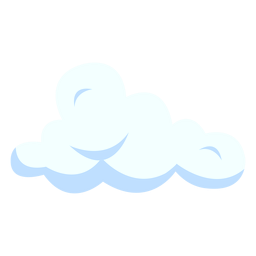 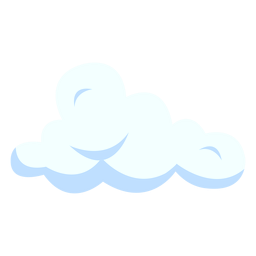 Tìm từ ngữ chỉ đặc điểm của các sự vật sau và tìm từ ngữ có nghĩa trái ngược với 
các từ ngữ tìm được.
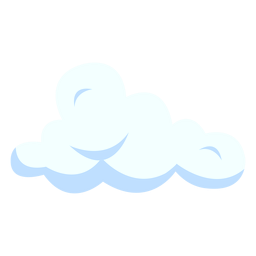 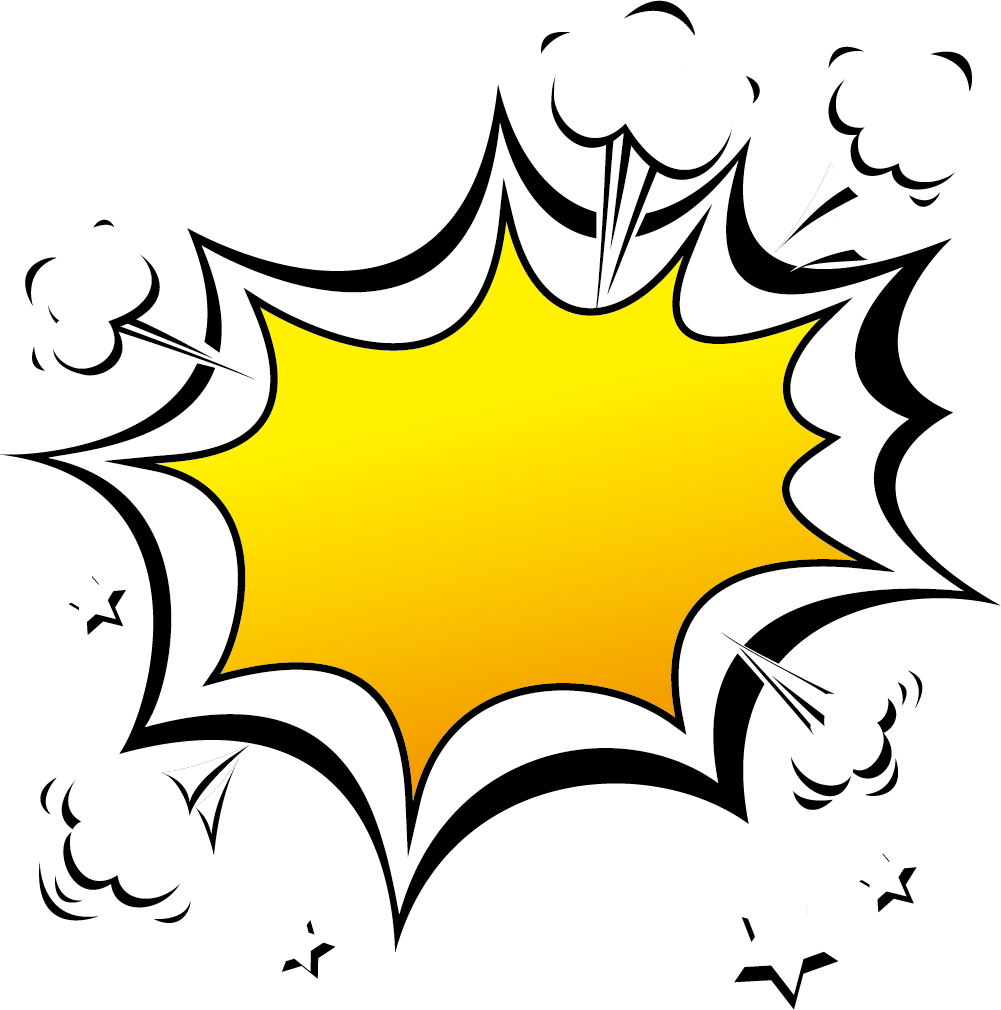 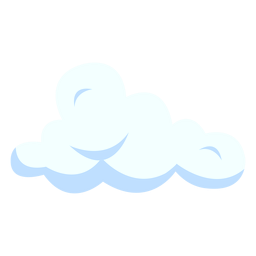 Thảo luận nhóm
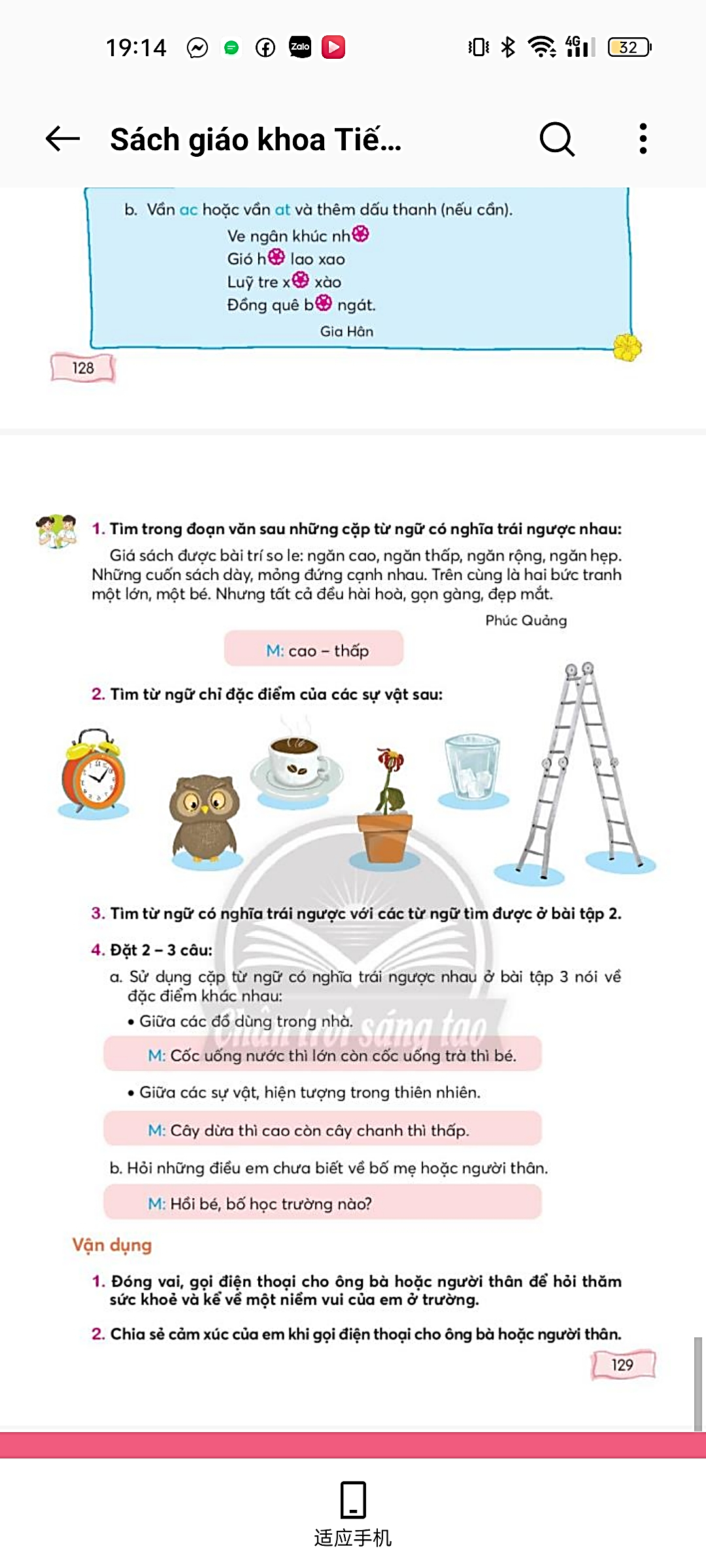 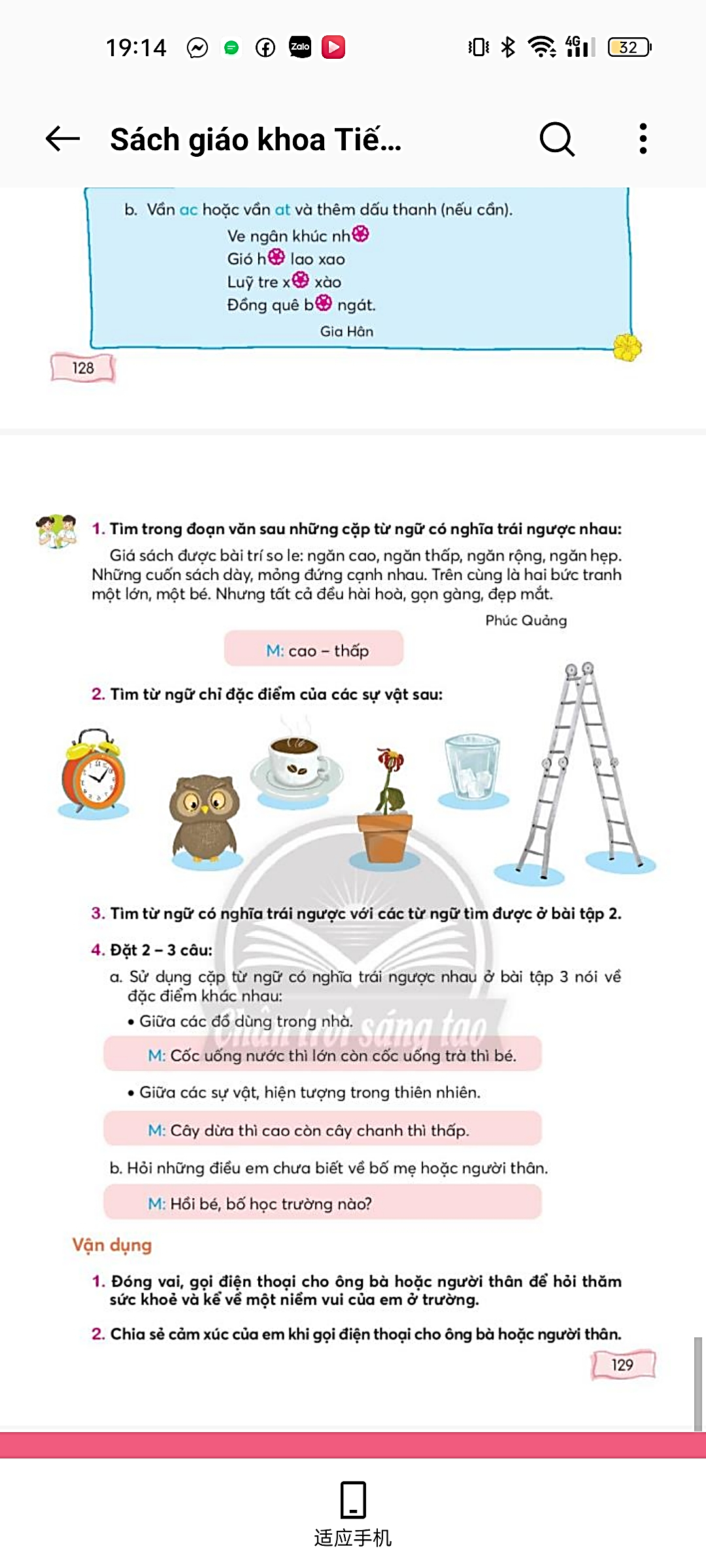 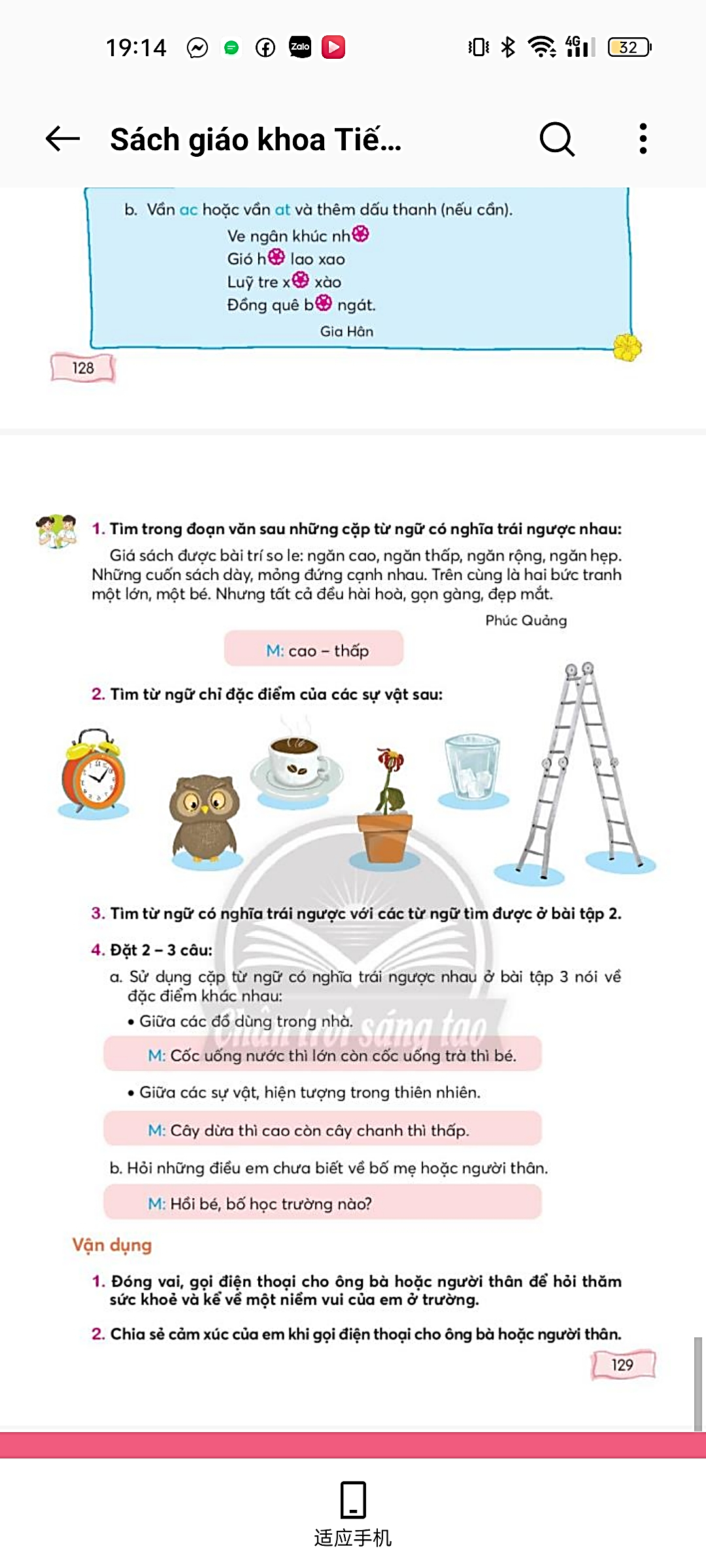 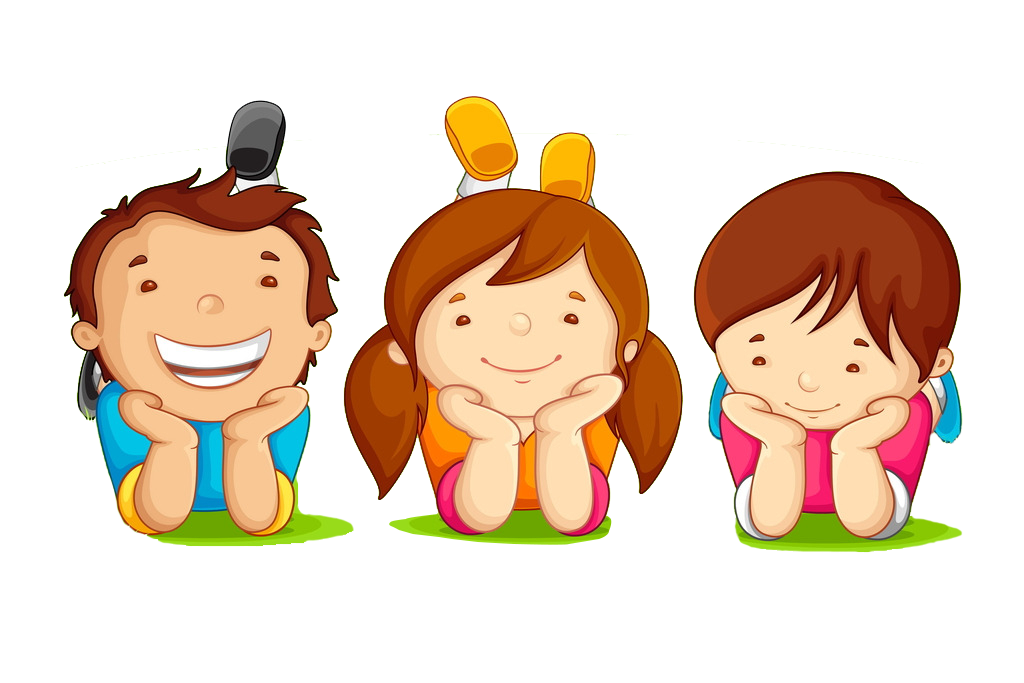 héo - tươi
cao - thấp
nhỏ - lớn
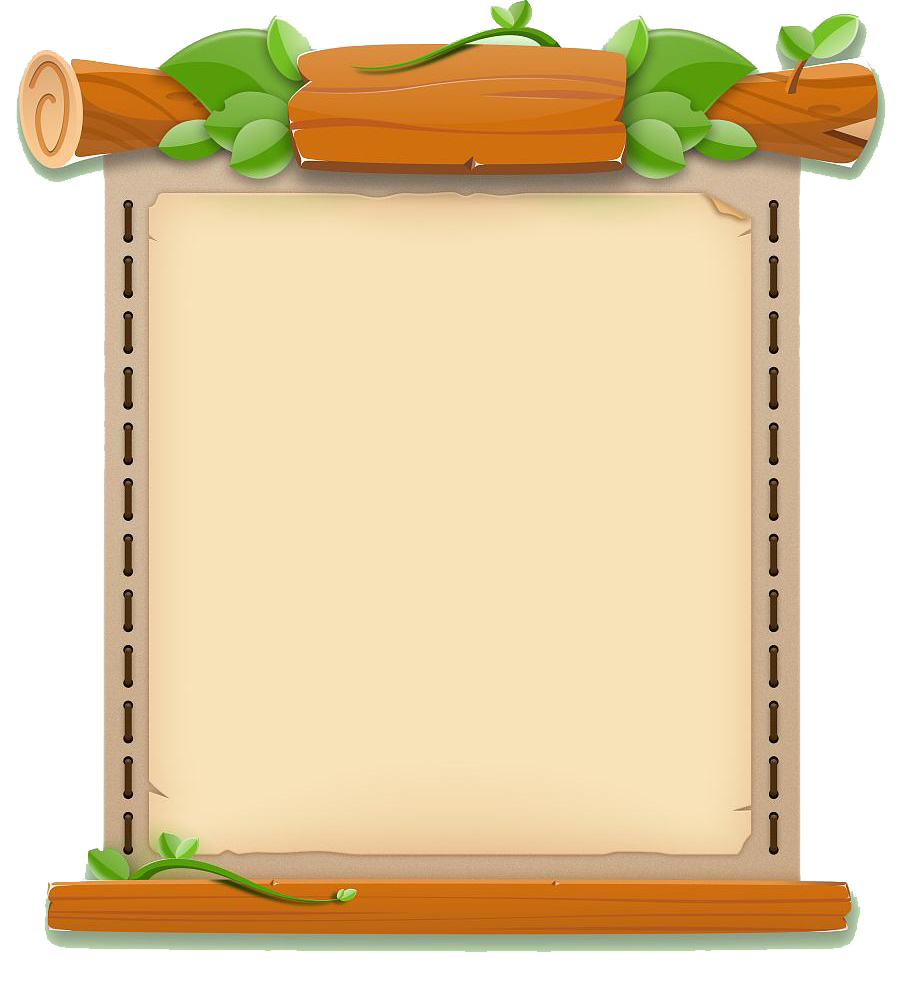 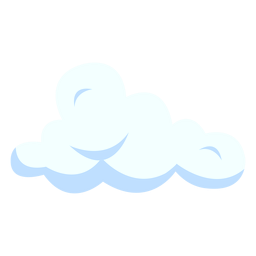 Tìm từ ngữ chỉ đặc điểm của các sự vật sau và tìm từ ngữ có nghĩa trái ngược với các từ ngữ tìm được.
mập - ốm
tròn - méo
lạnh - nóng
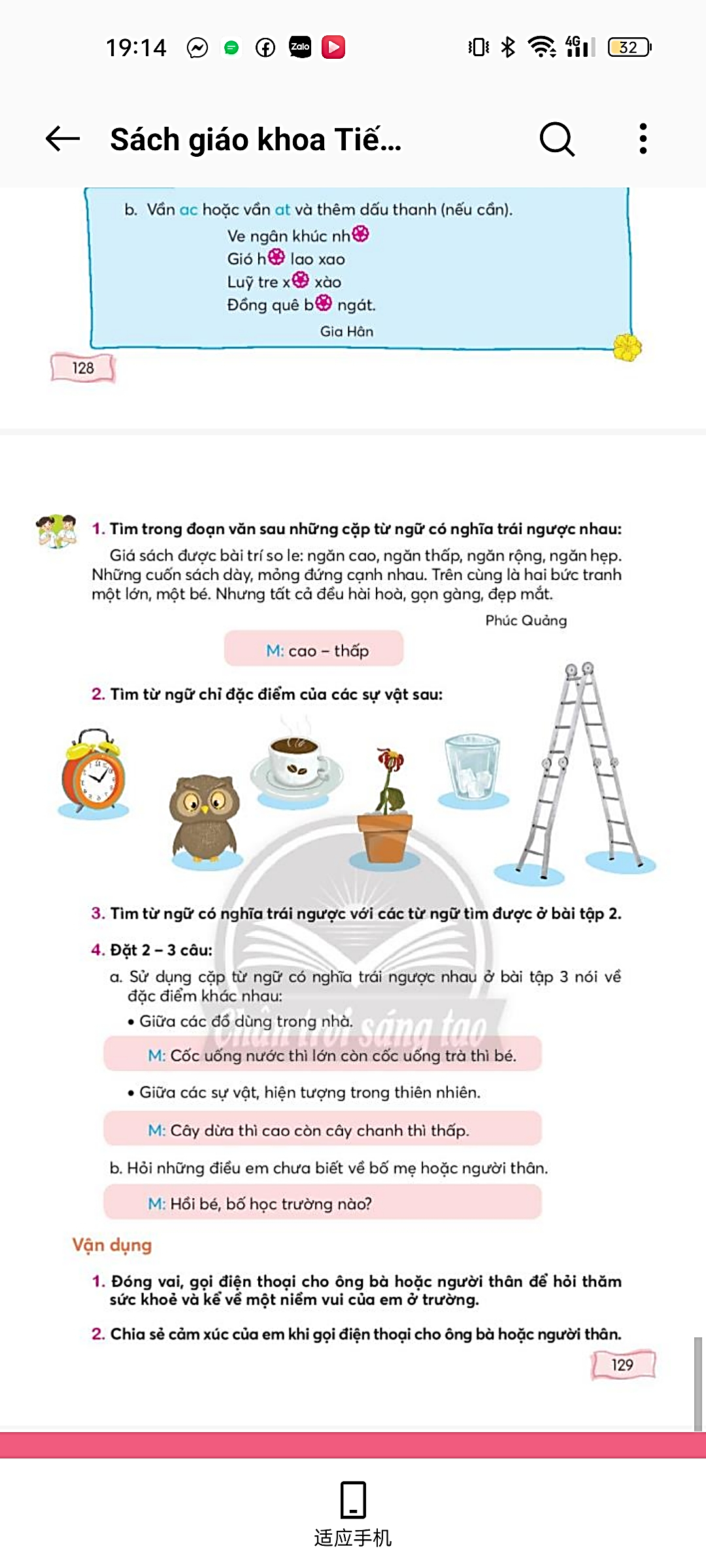 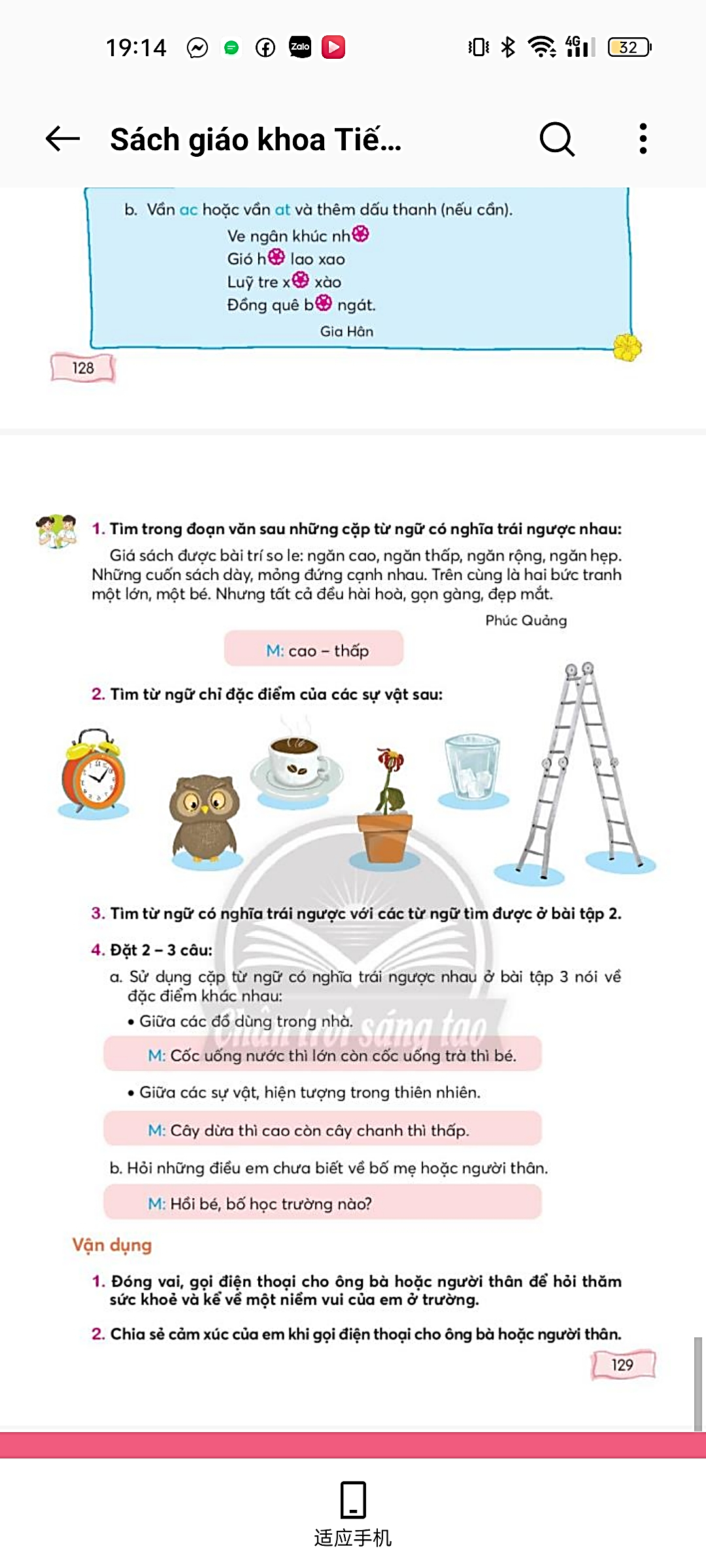 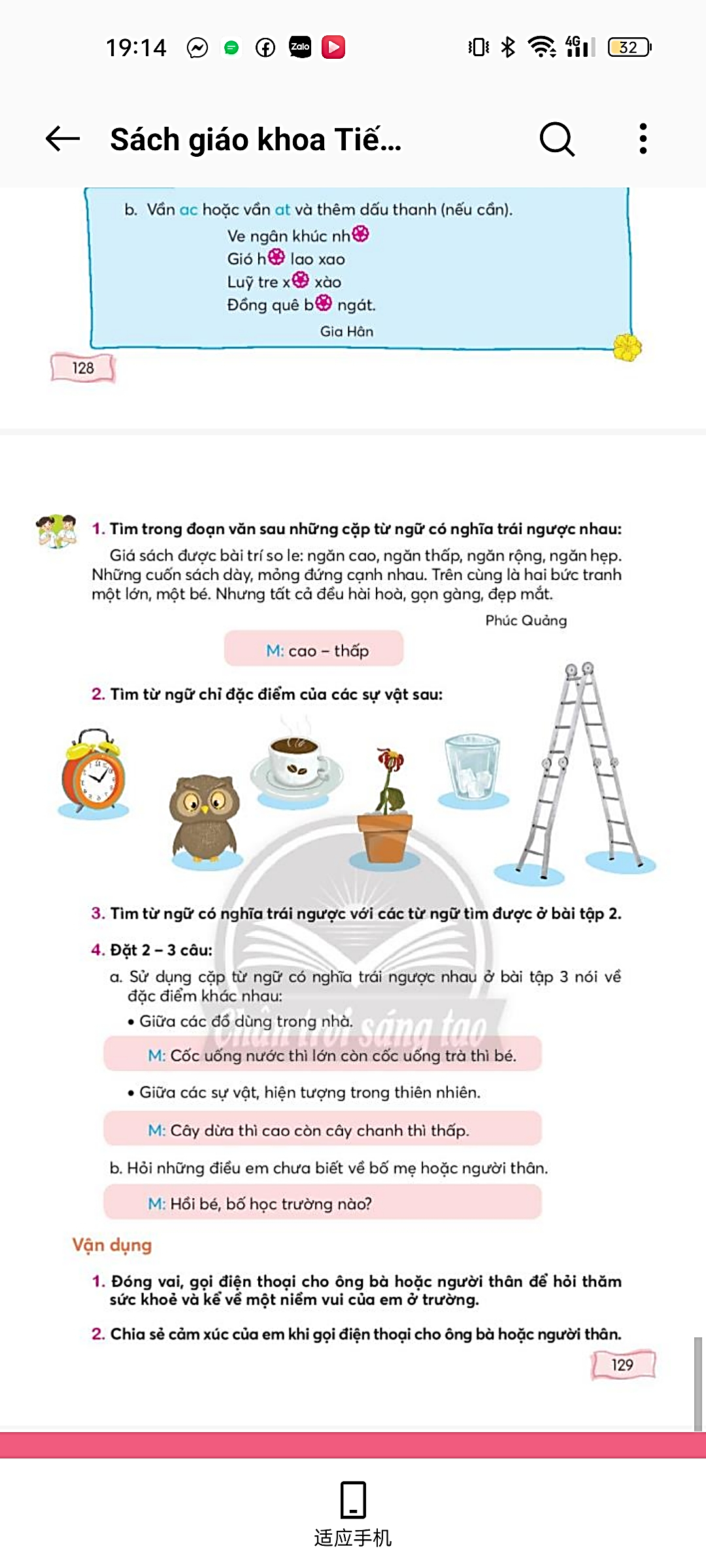 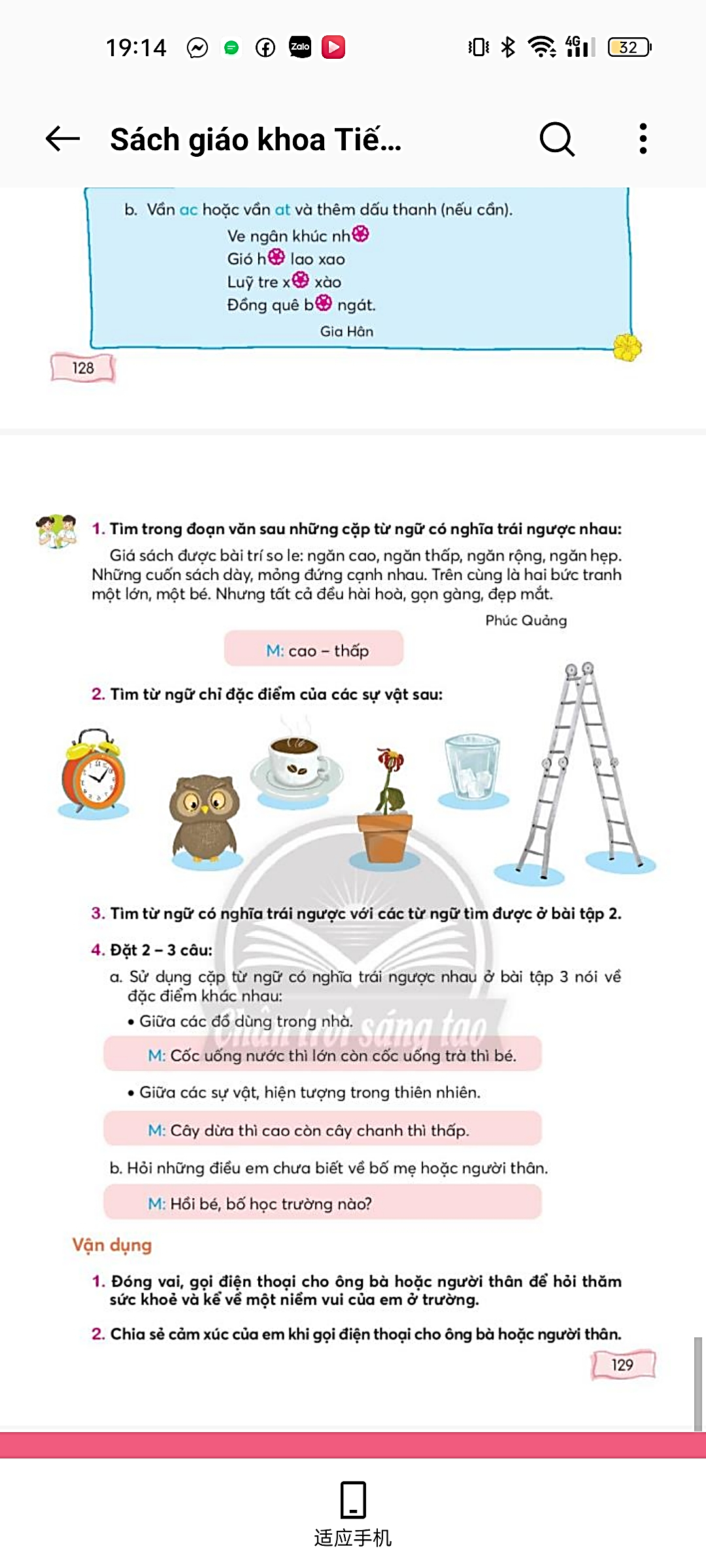 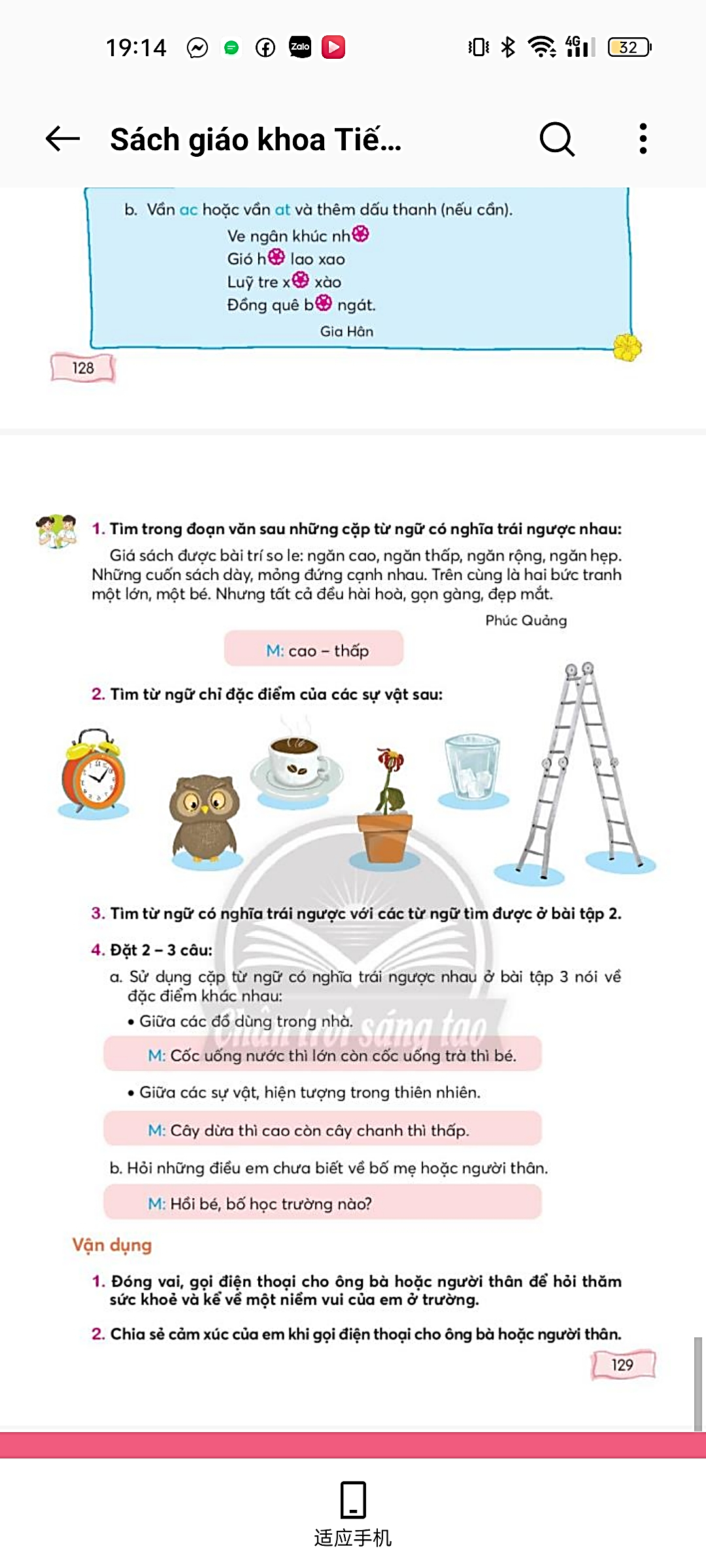 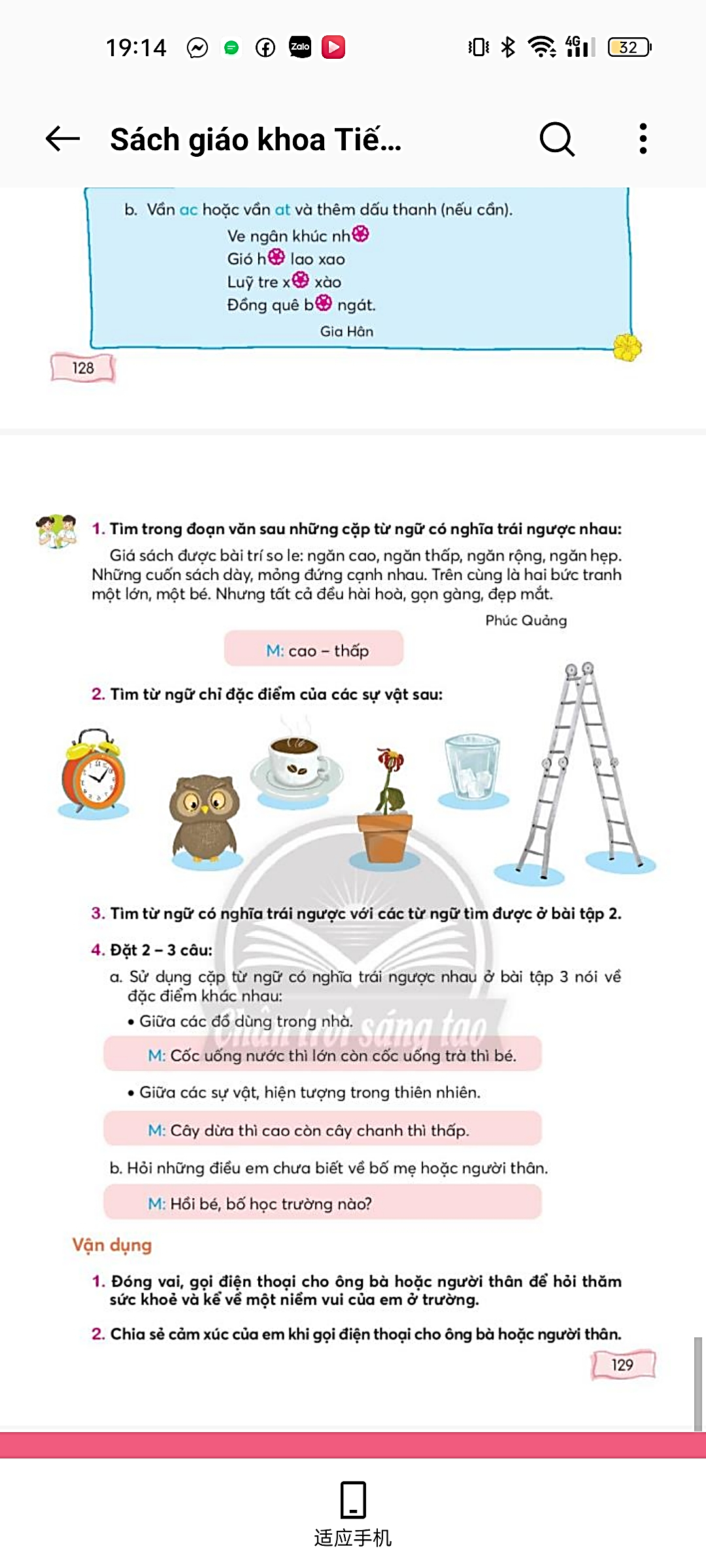 nhỏ - lớn
héo - tươi
cao - thấp
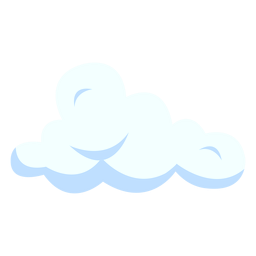 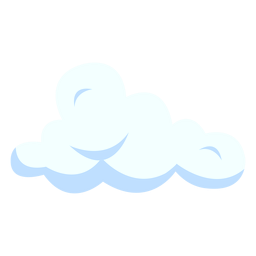 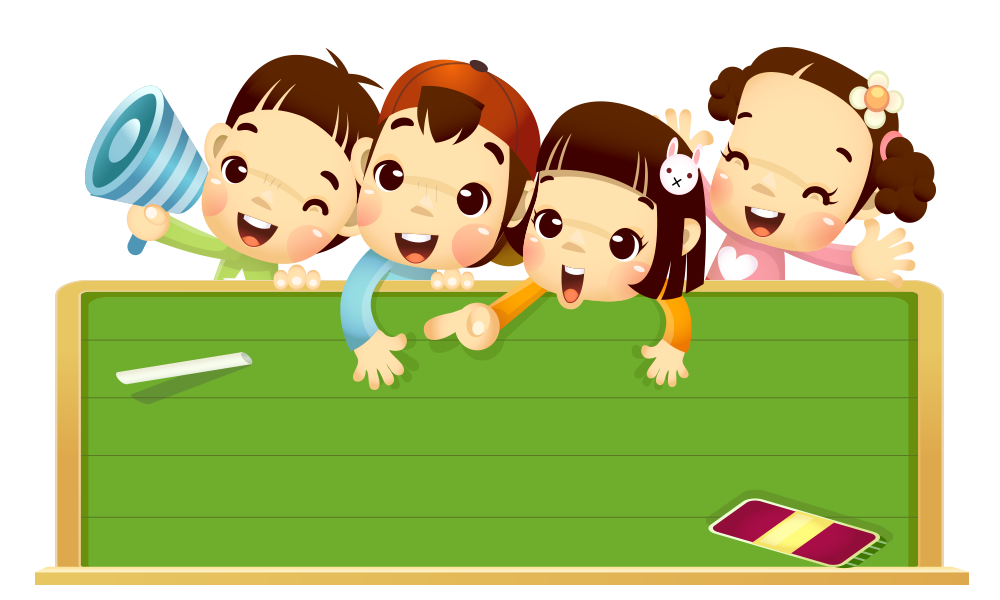 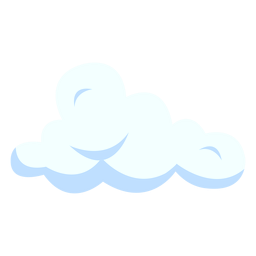 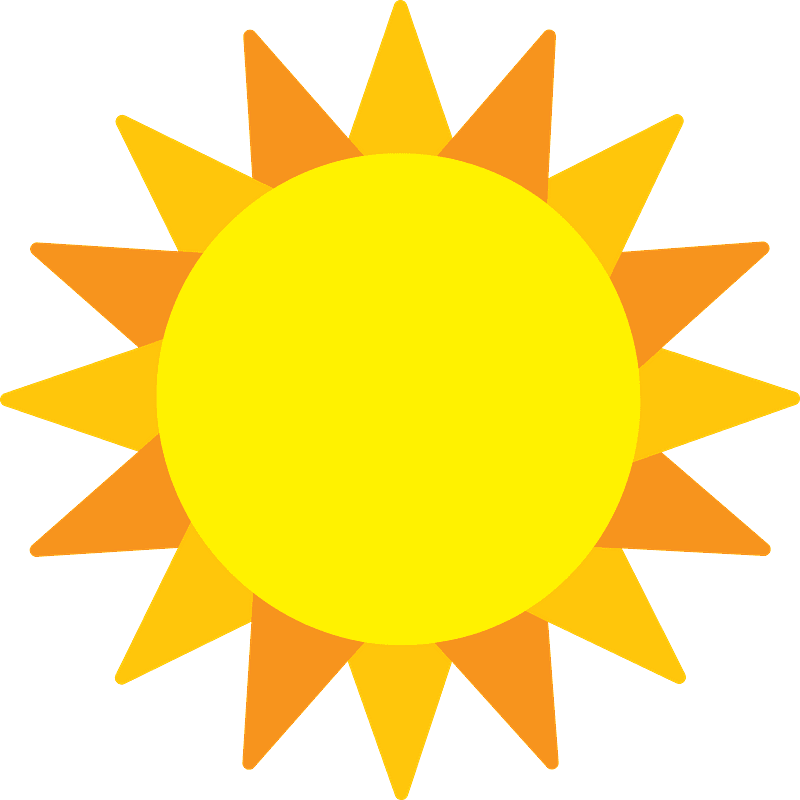 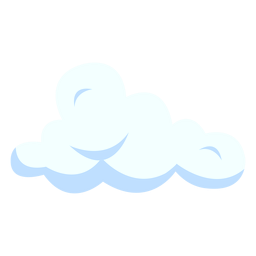 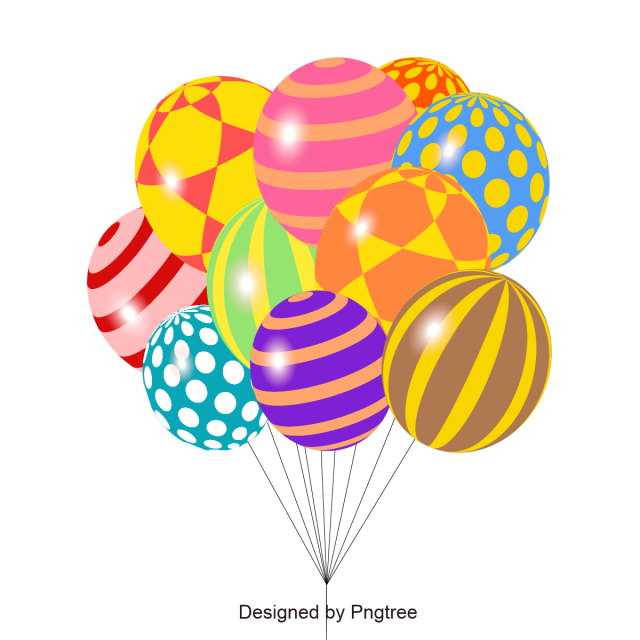 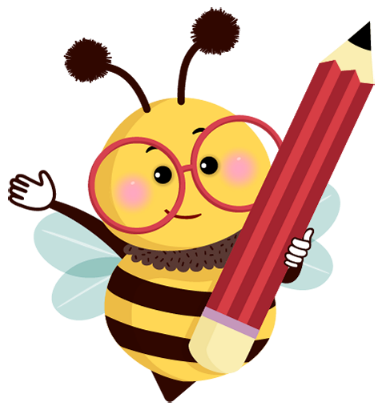 Đặt 2 – 3 câu:
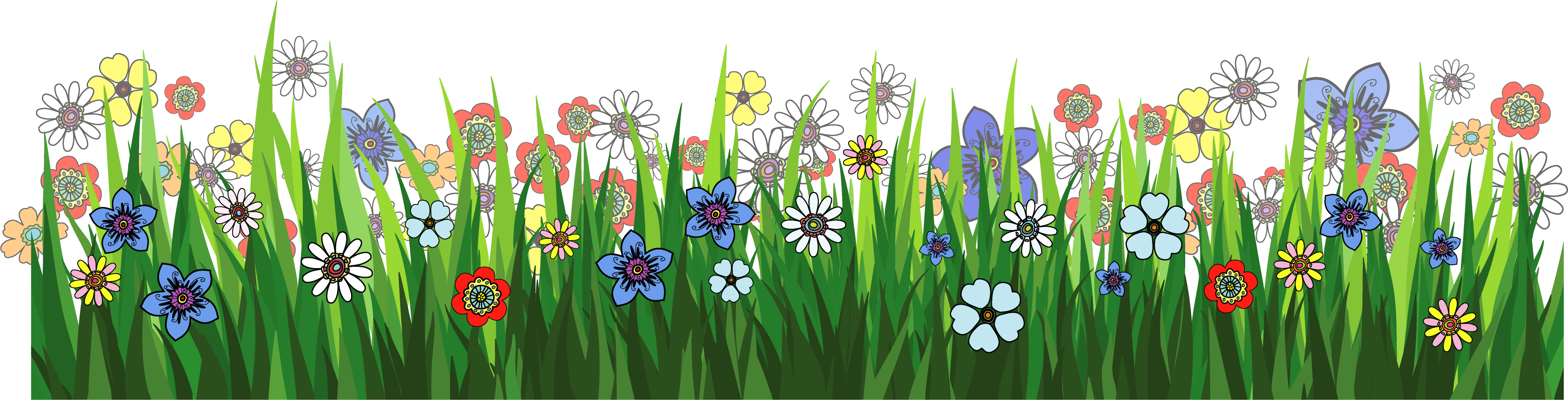 Lưu ý khi đặt câu: 
Đầu câu VIẾT HOA – cuối câu CÓ DẤU CHẤM
Sử dụng cặp từ ngữ có nghĩa trái ngược nhau ở bài tập trên nói về đặc điểm khác nhau:
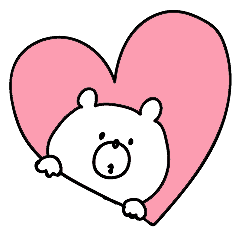 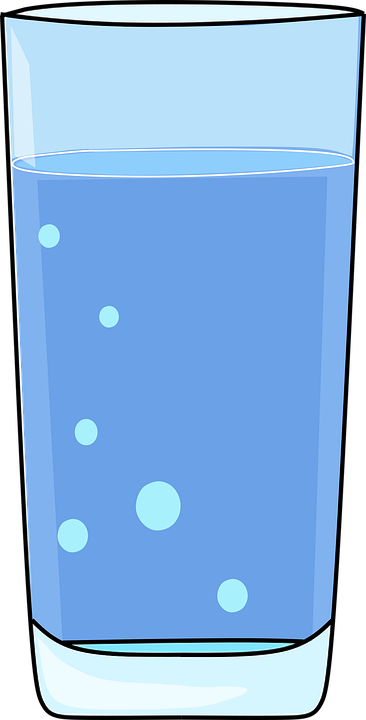 a. Giữa các đồ dùng trong nhà.
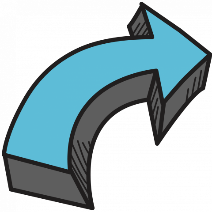 Cốc uống nước thì lớn cốc uống trà thì bé.
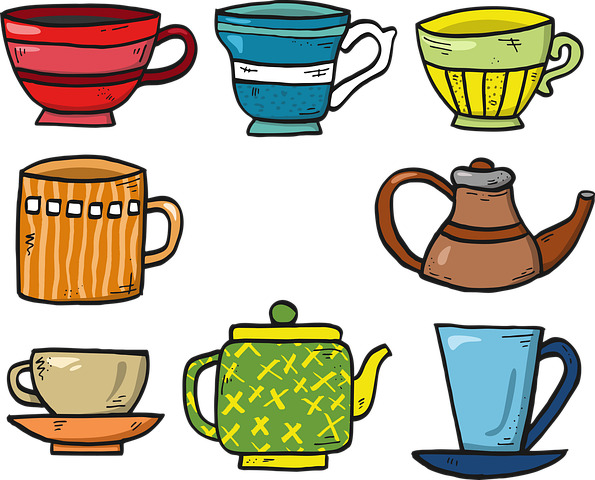 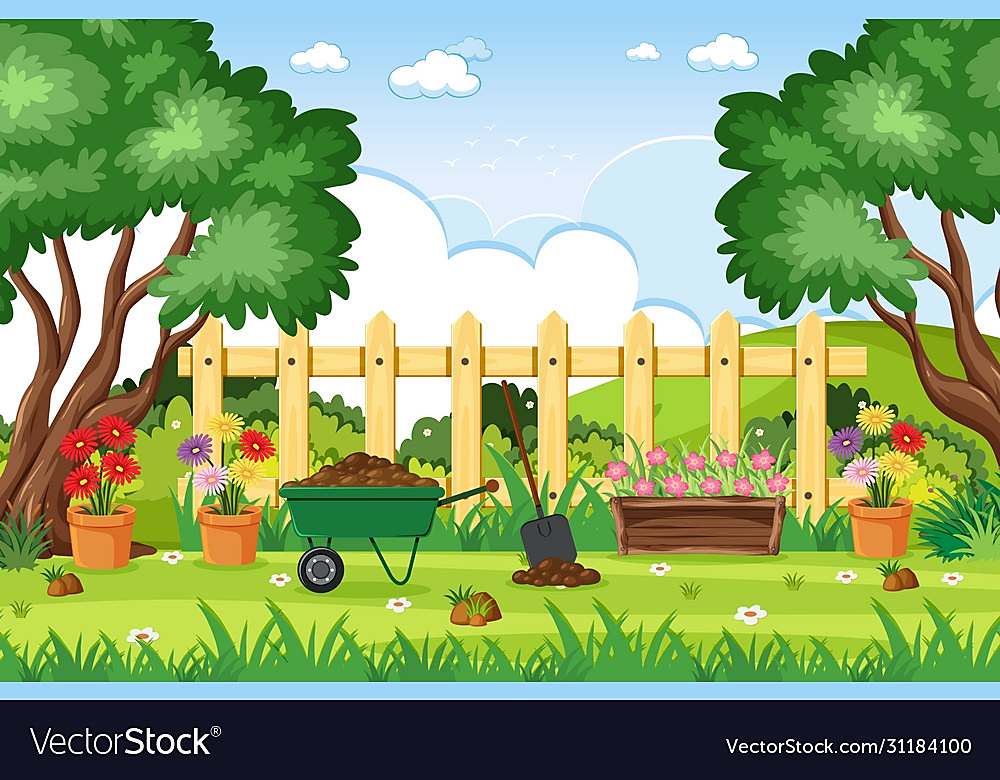 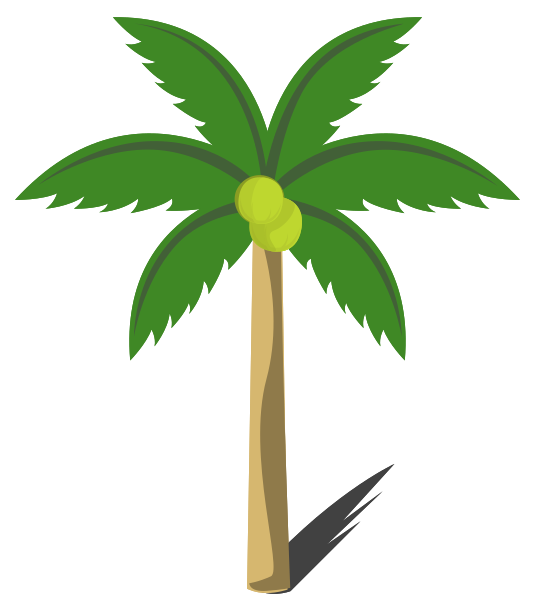 Sử dụng cặp từ ngữ có nghĩa trái ngược nhau ở bài tập trên nói về đặc điểm khác nhau:
b. Giữa các sự vật, hiện tượng thiên nhiên.
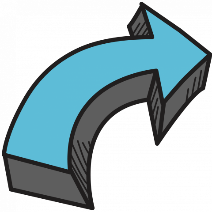 Cây dừa thì cao còn cây chanh thì thấp.
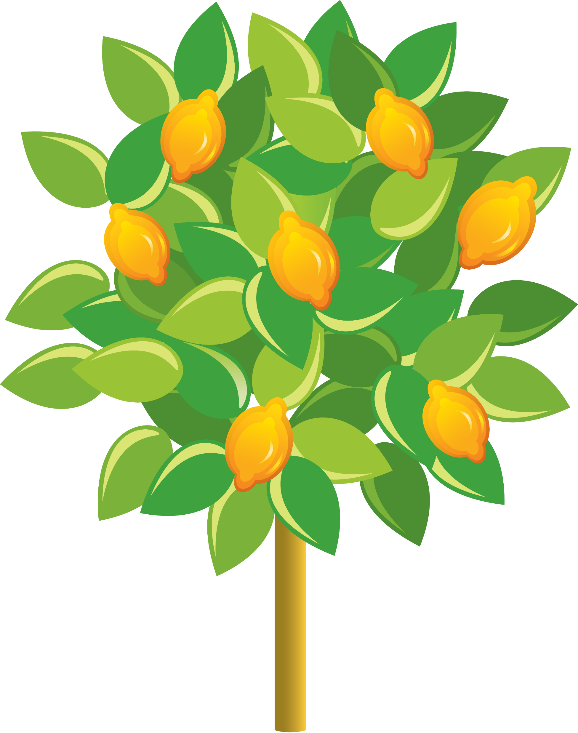 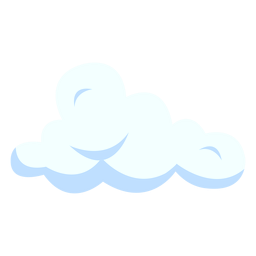 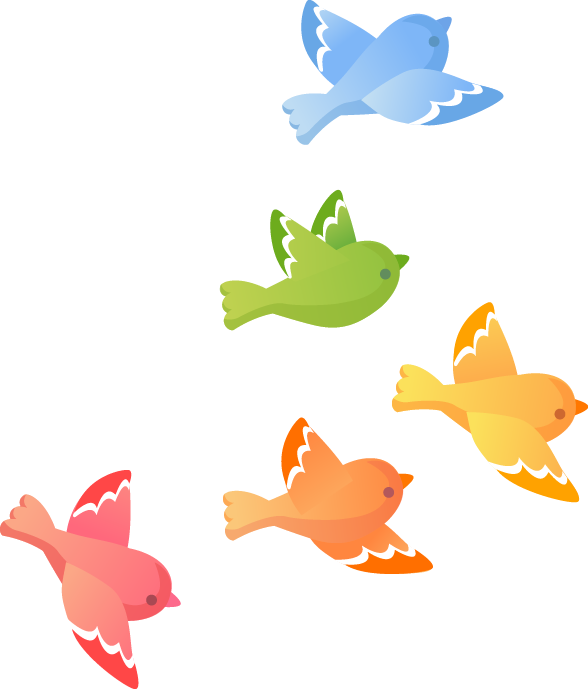 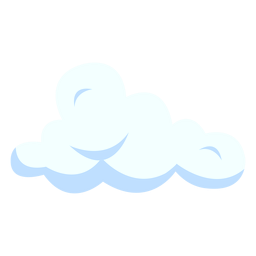 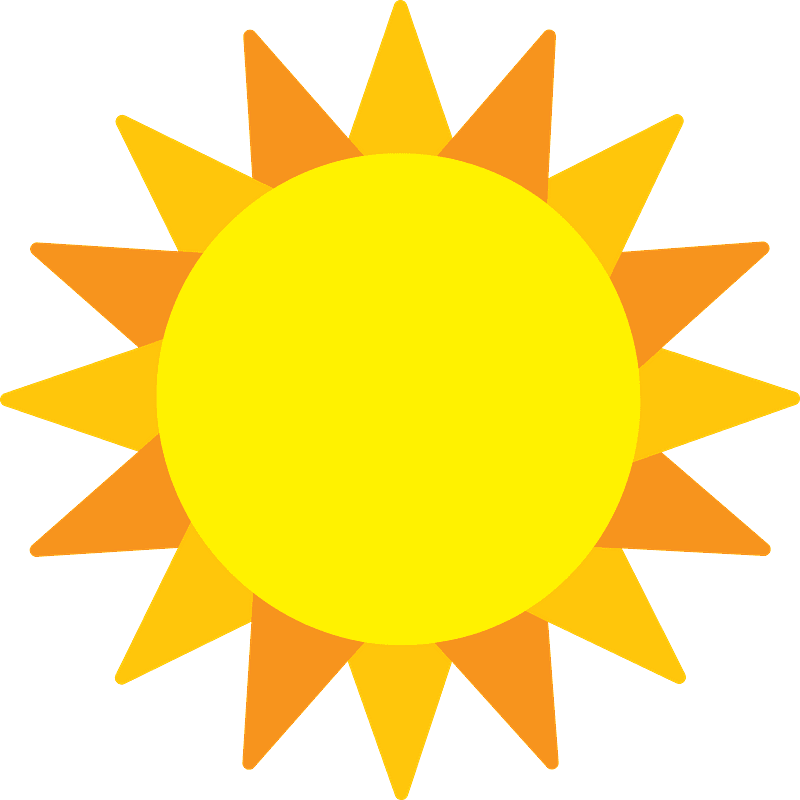 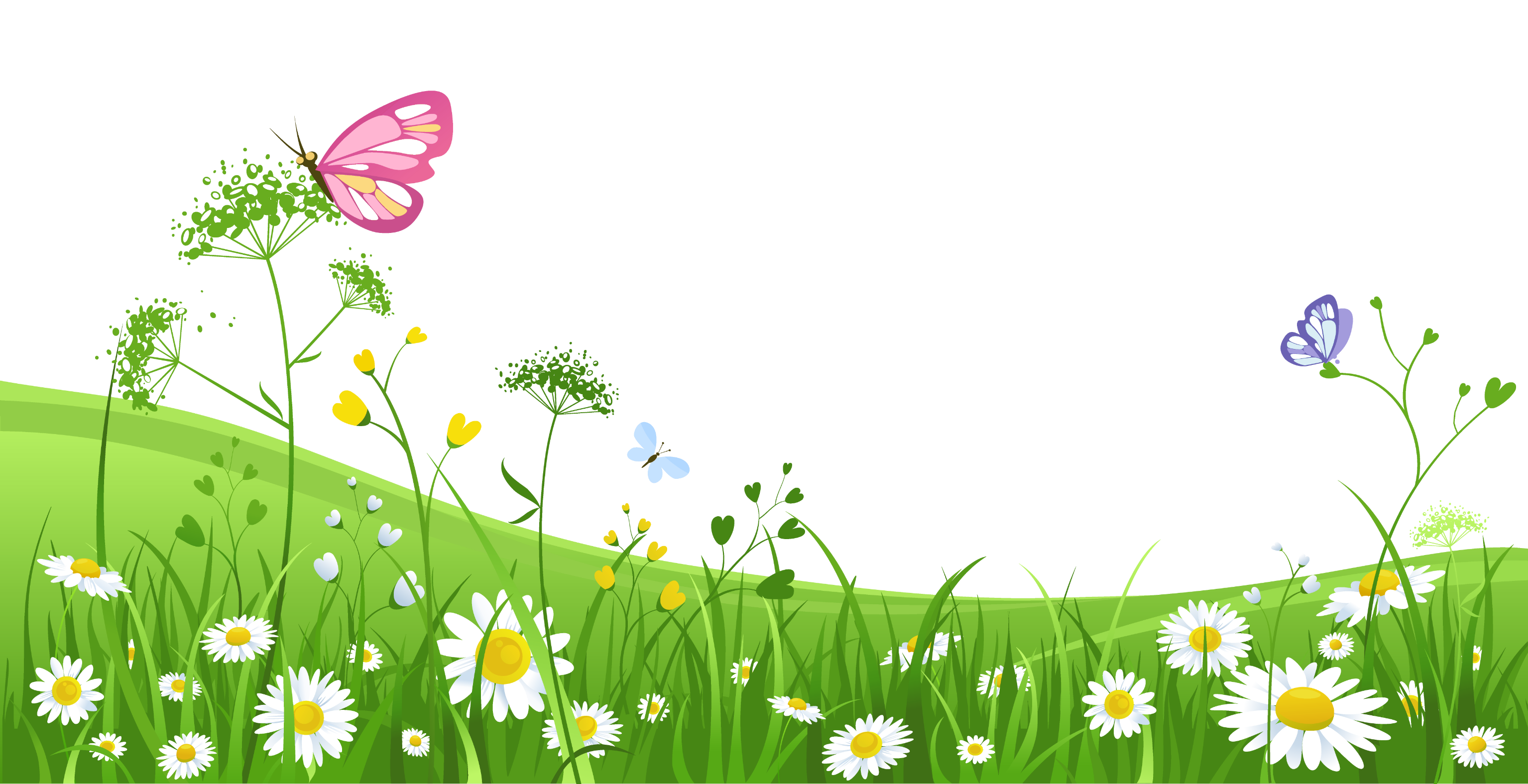 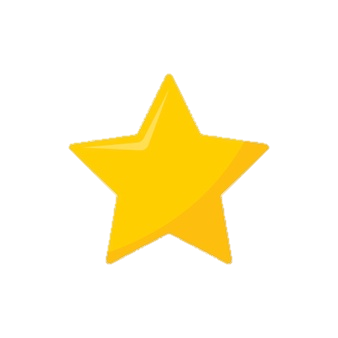 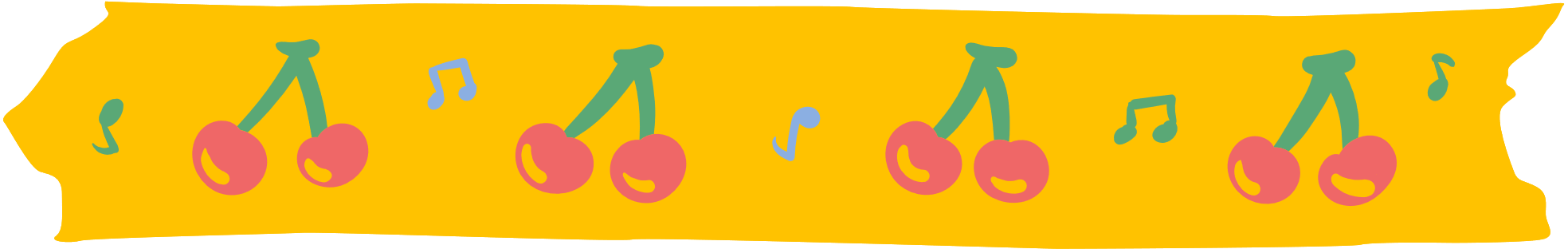 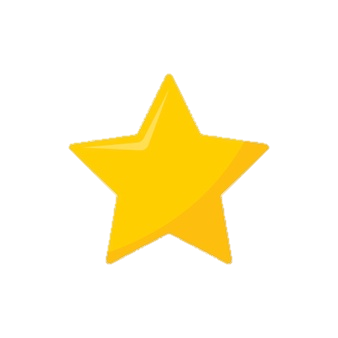 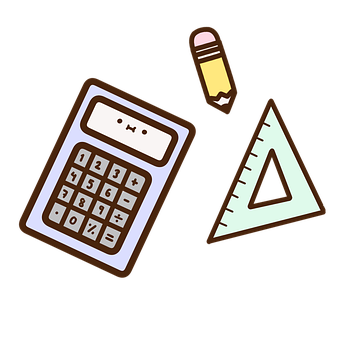 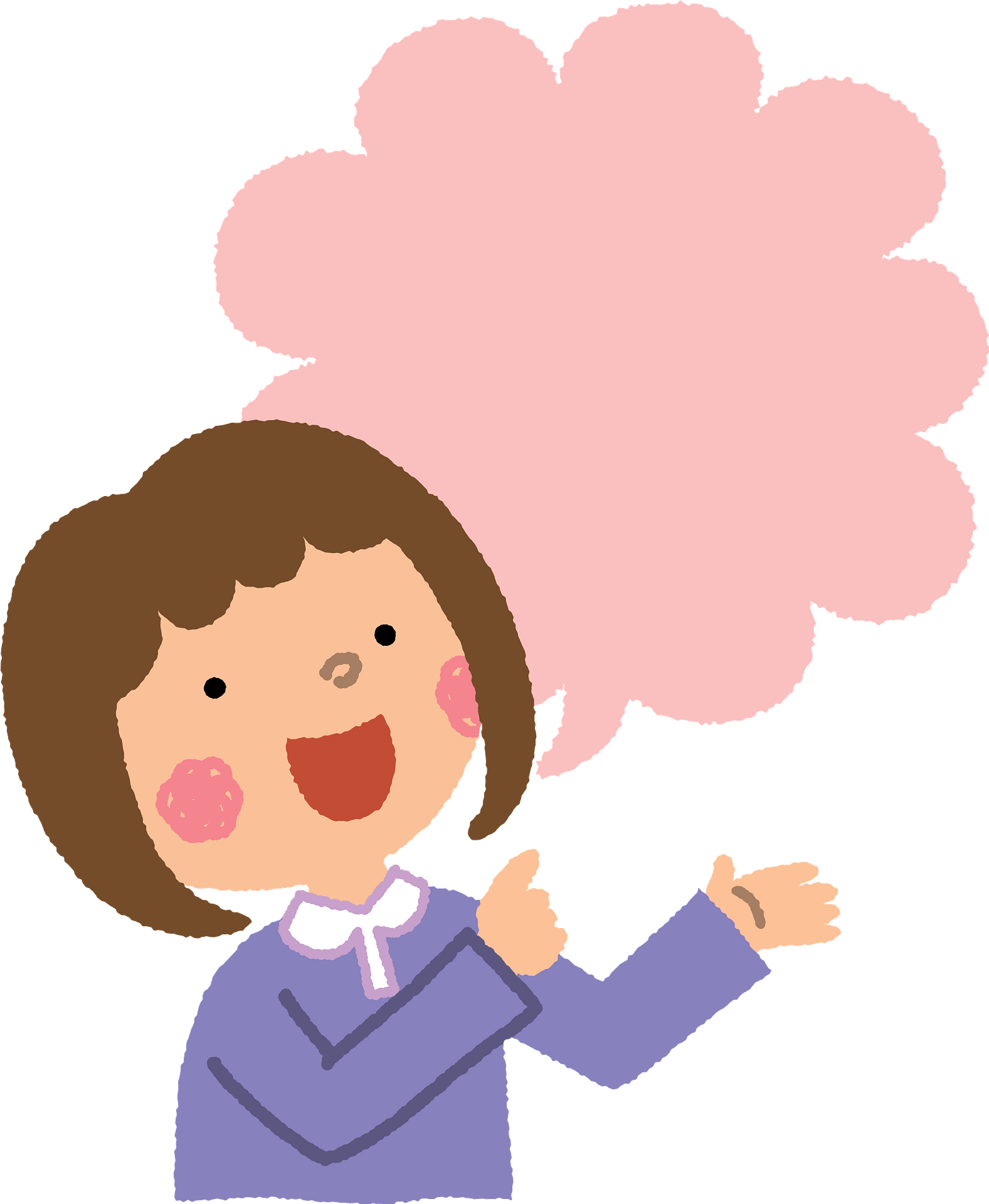 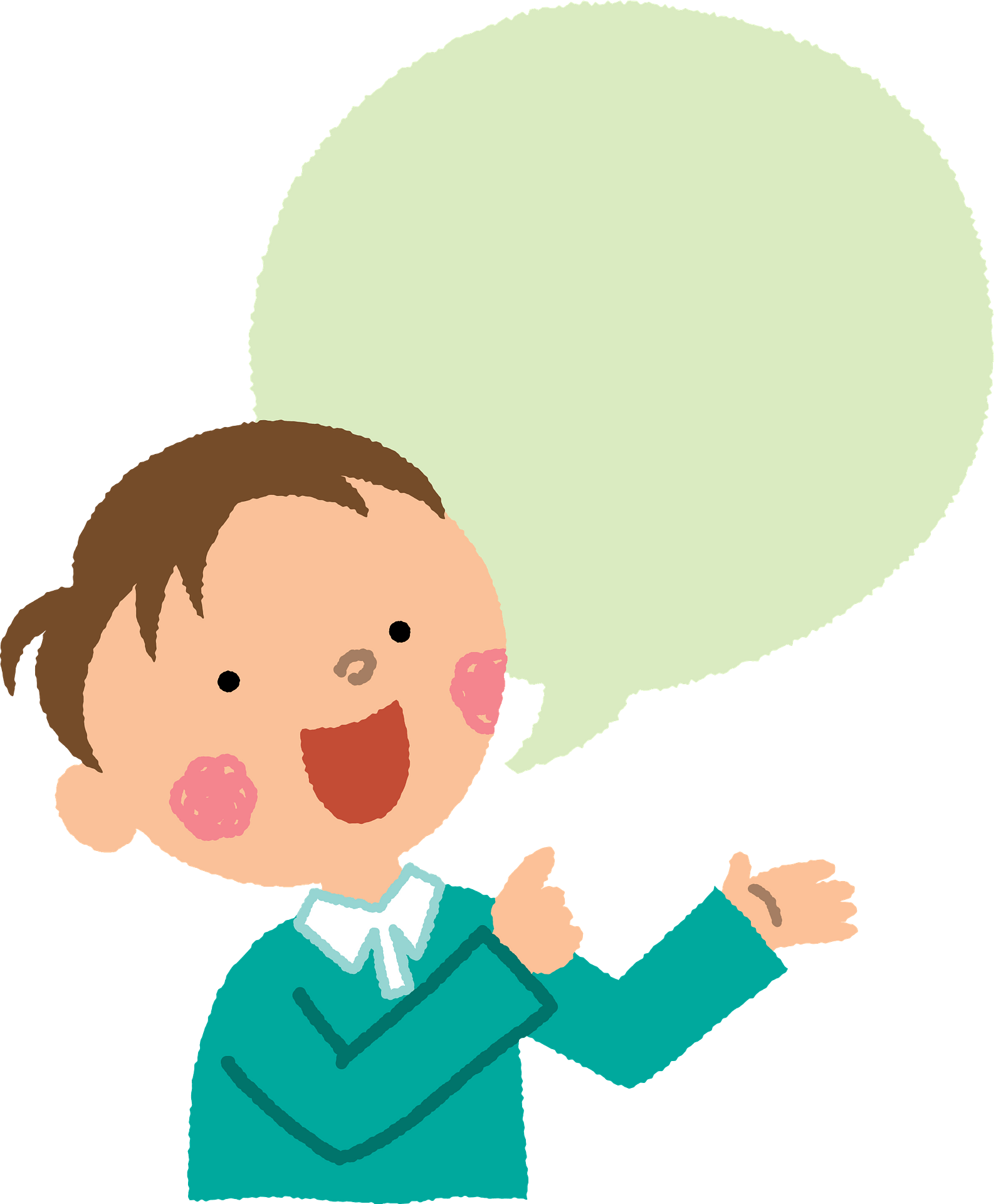 Nhận xét
Trình bày
Trình bày trước lớp
Trình bày trước lớp
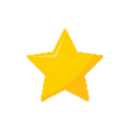 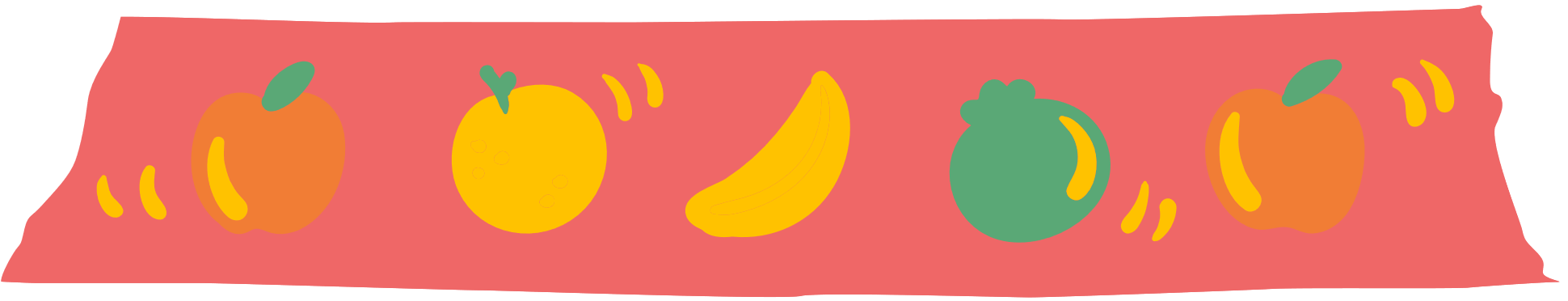 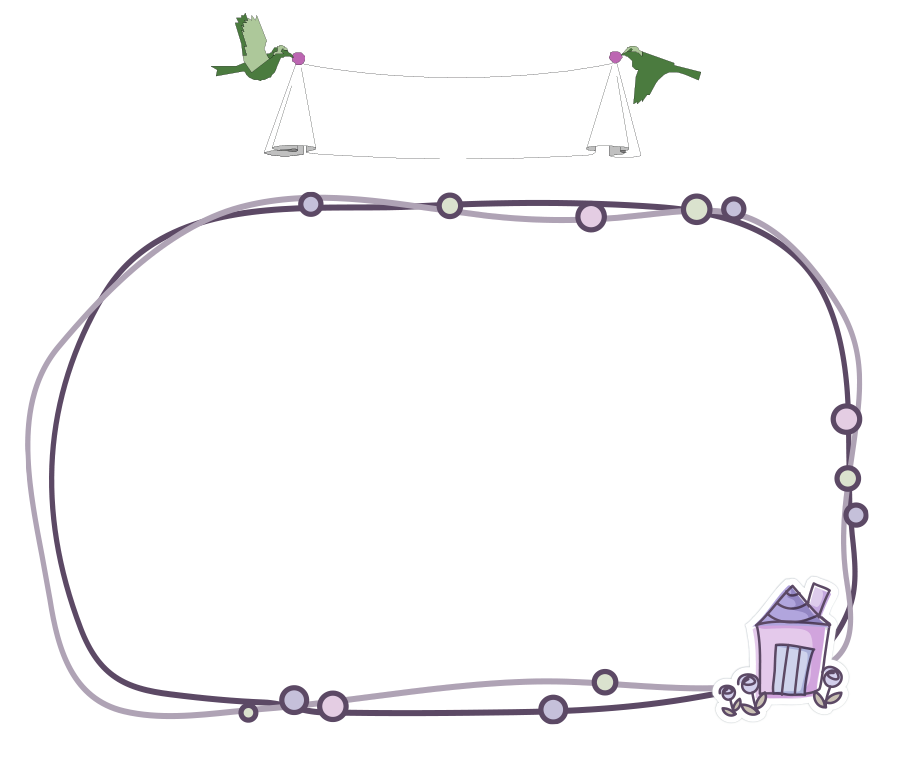 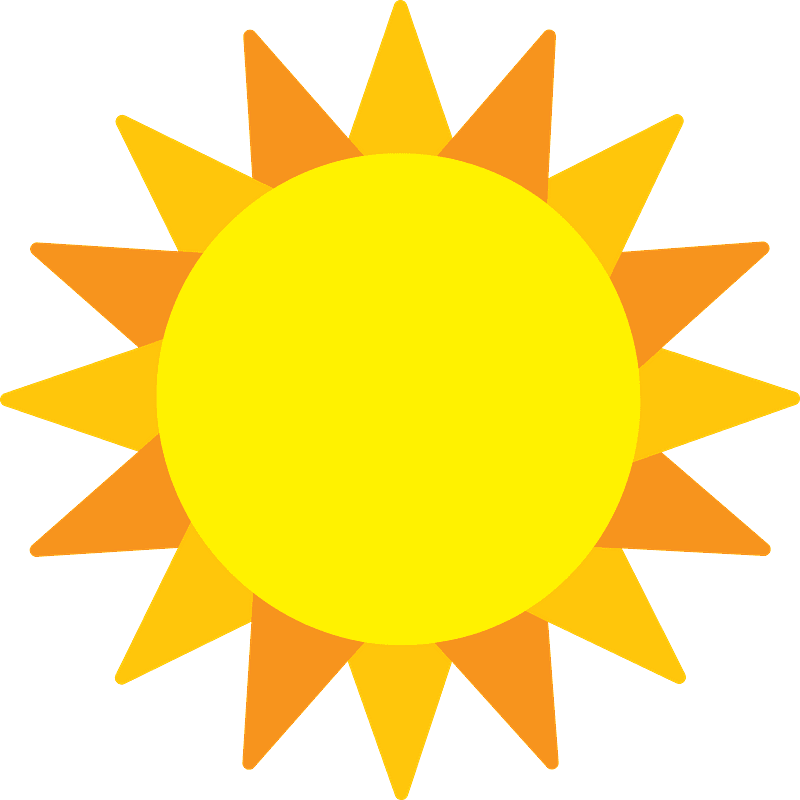 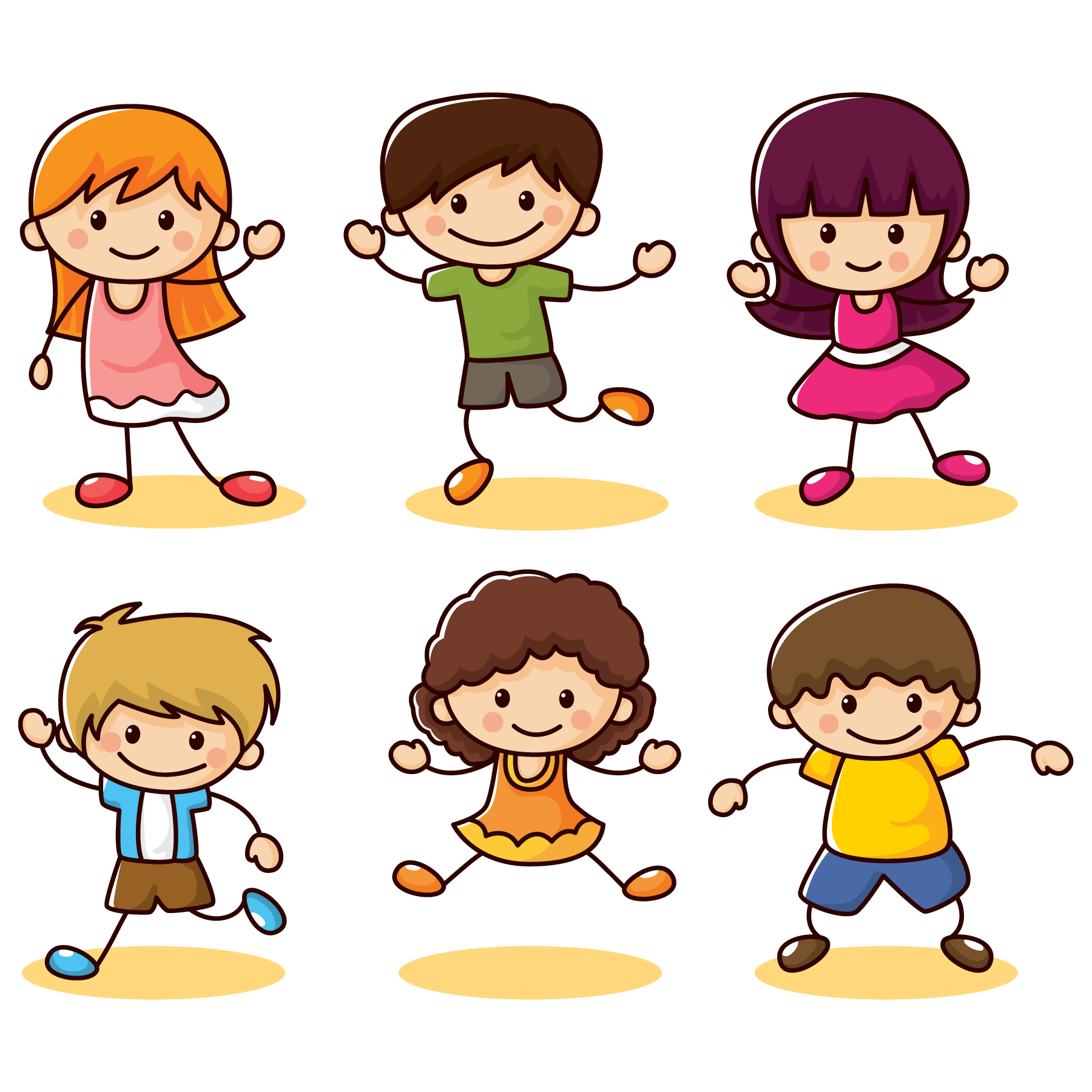 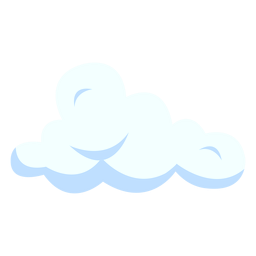 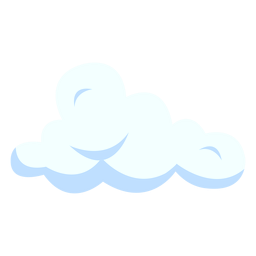 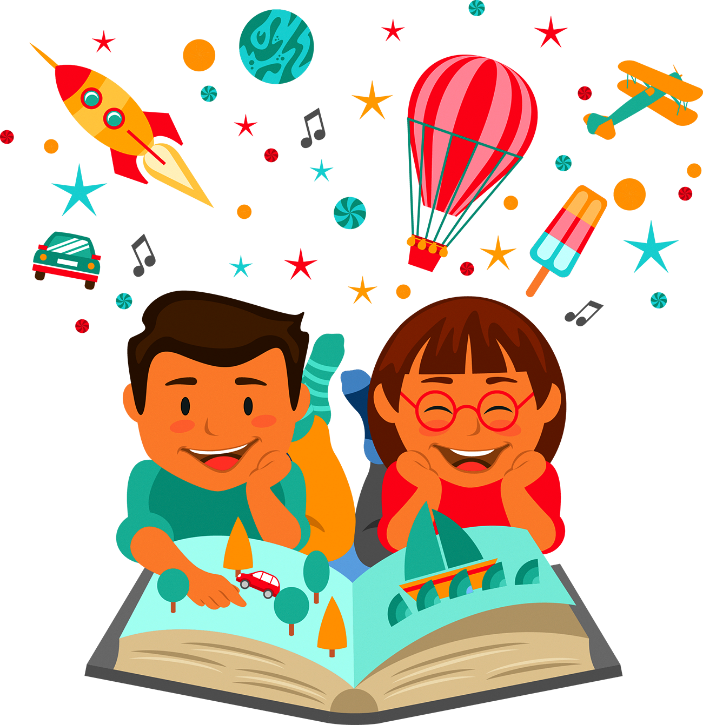 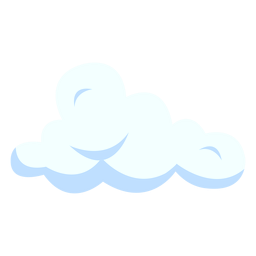 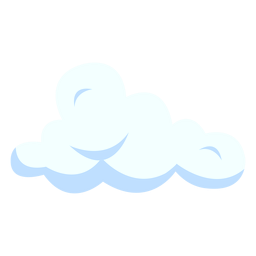 VẬN DỤNG
VẬN DỤNG
VẬN DỤNG
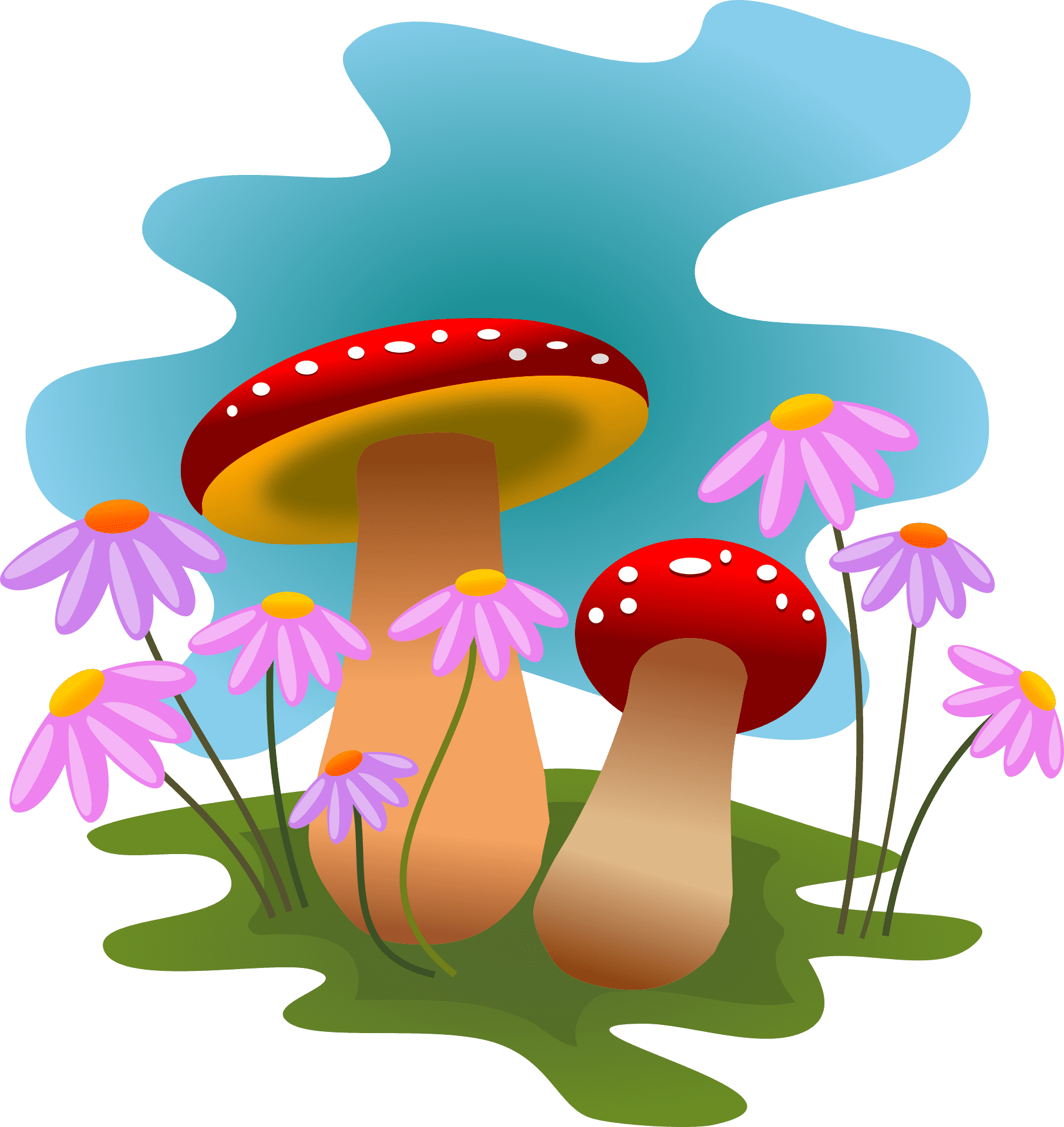 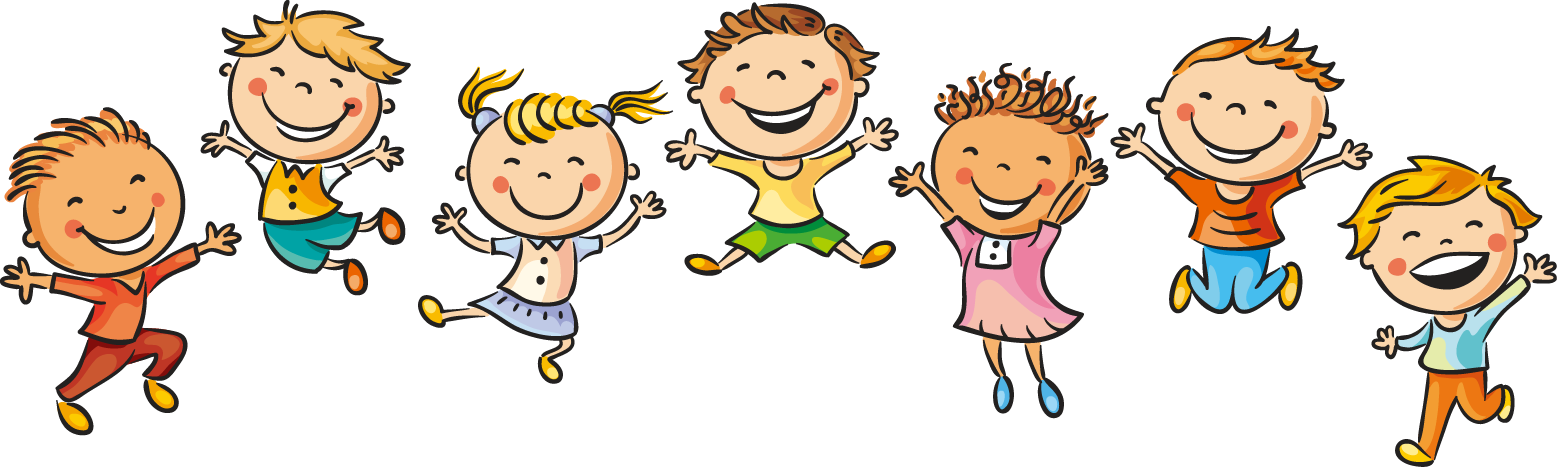 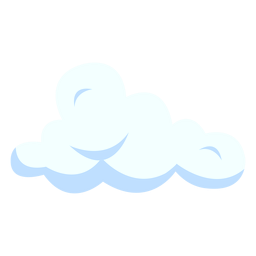 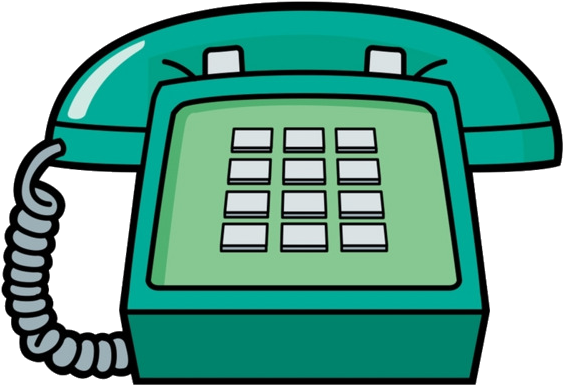 1. Đóng vai, gọi điện thoại cho ông bà hoặc người thân để hỏi thăm sức khỏe và kể về một niềm vui của em ở trường.
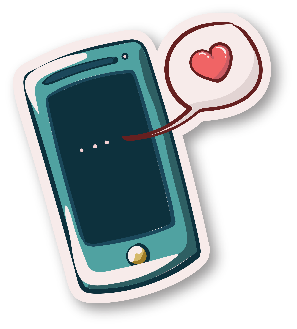 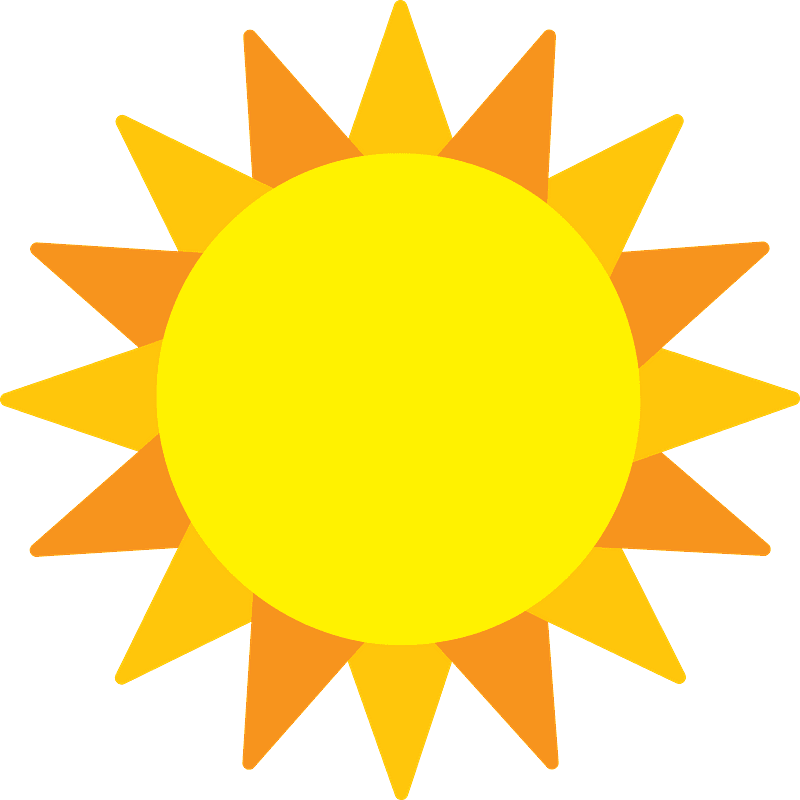 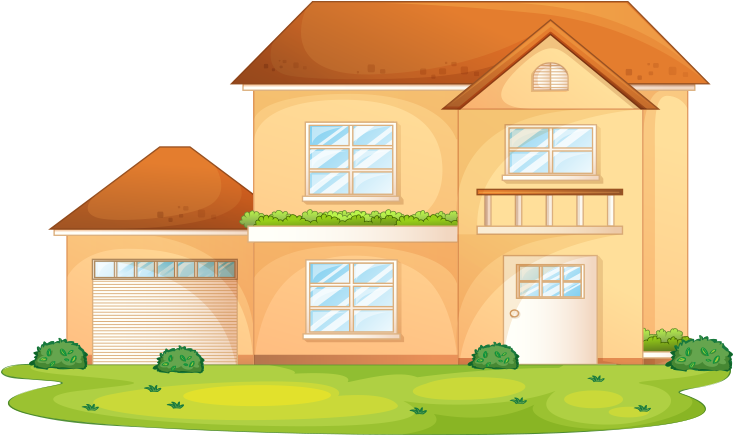 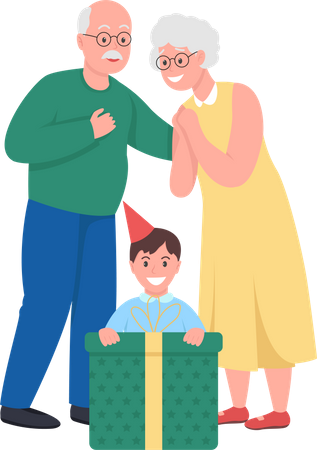 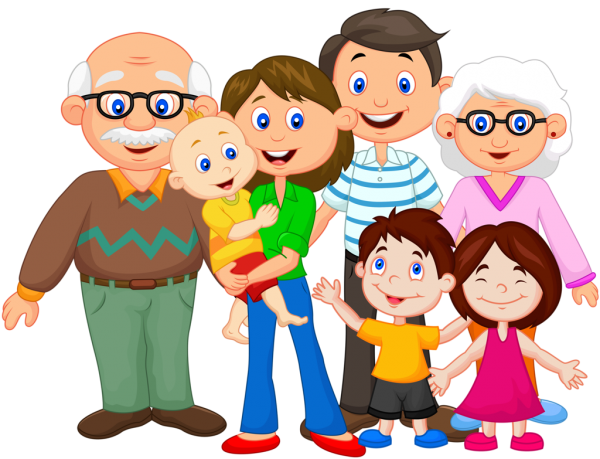 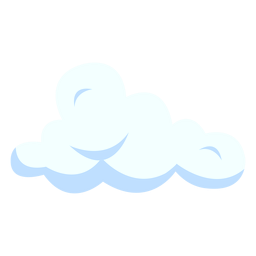 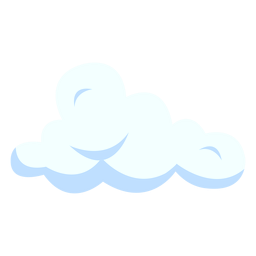 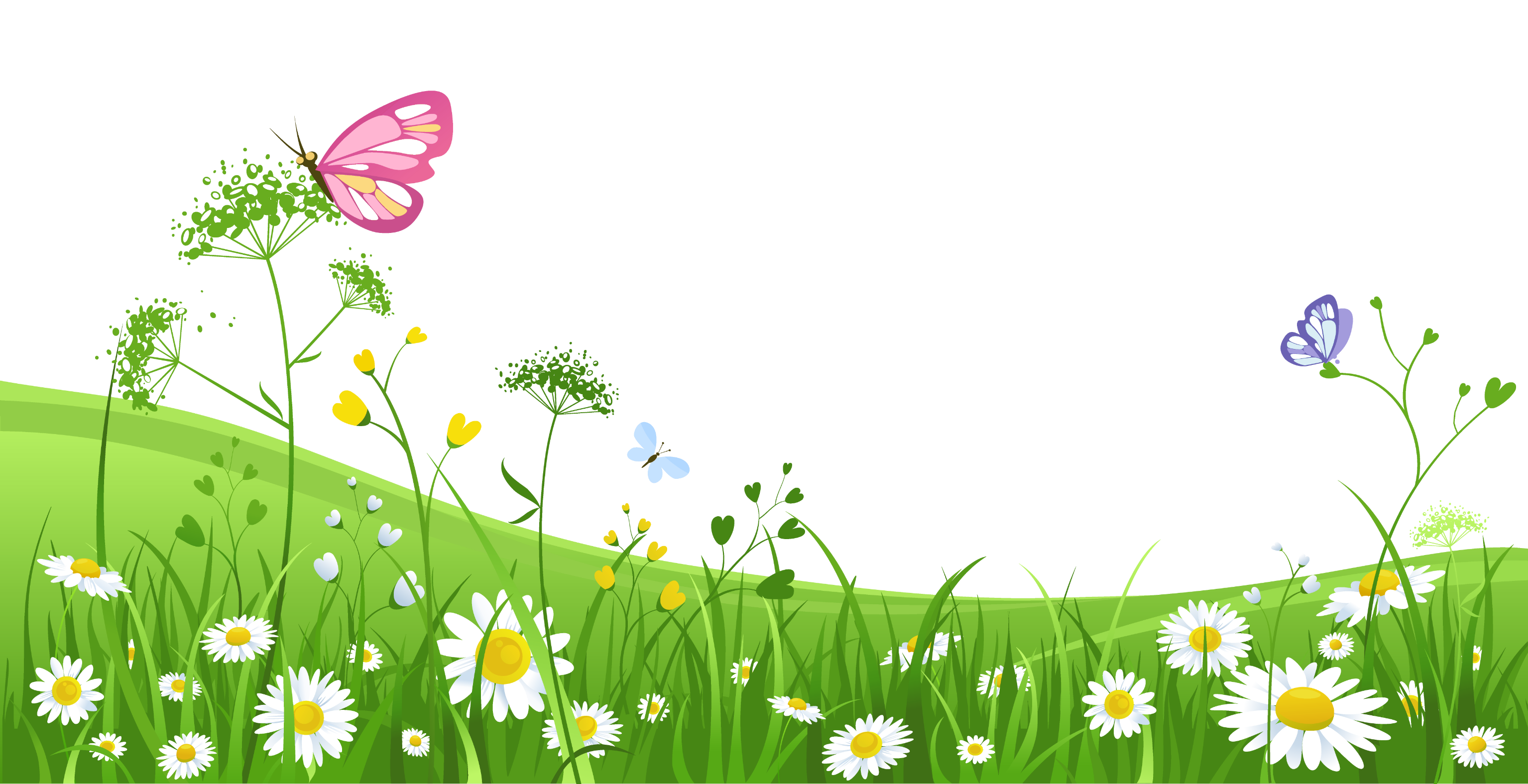 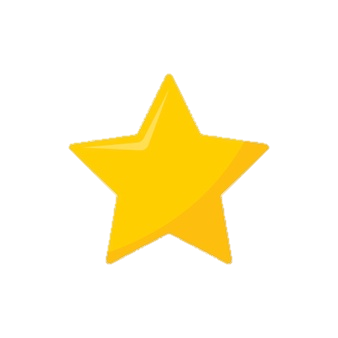 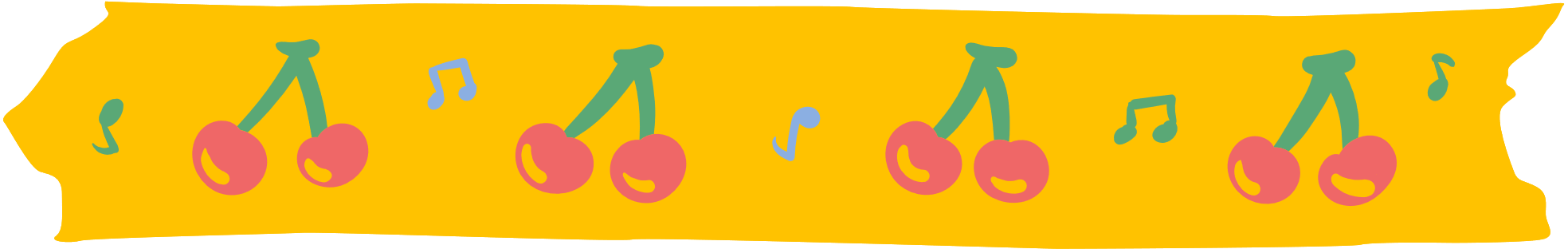 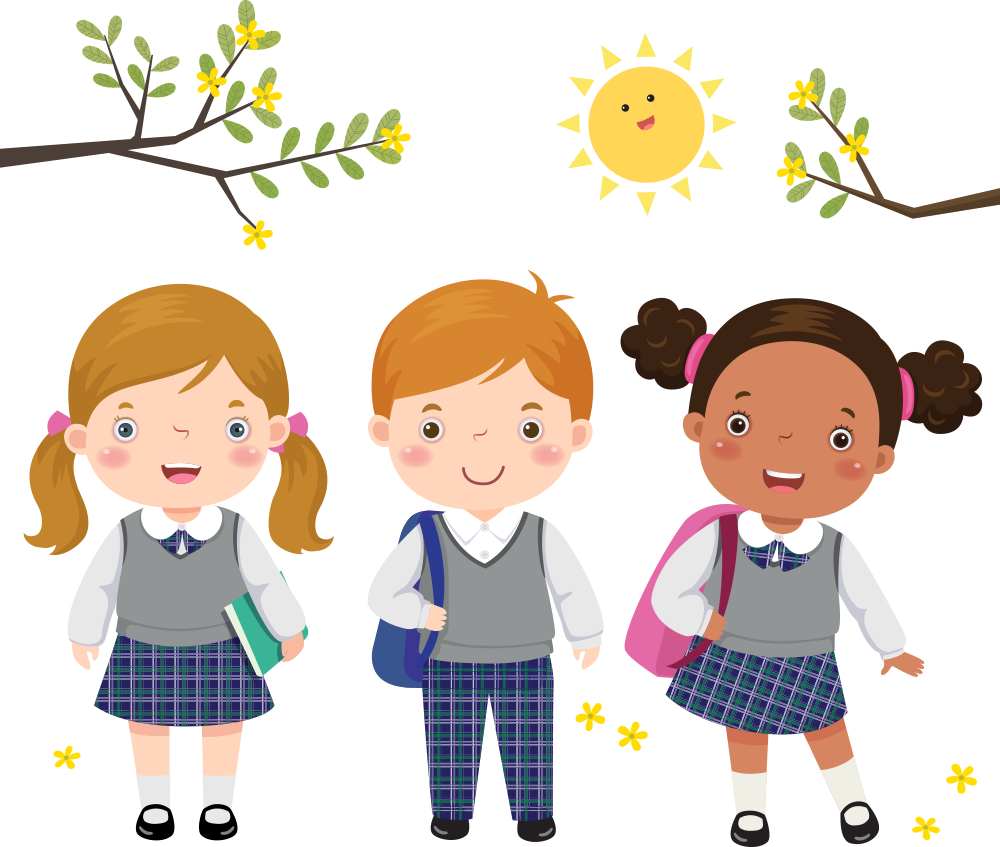 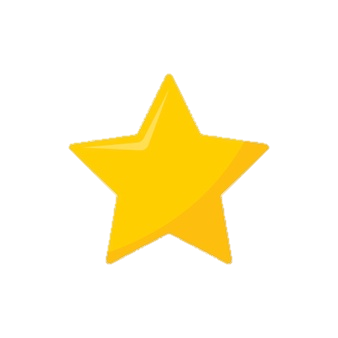 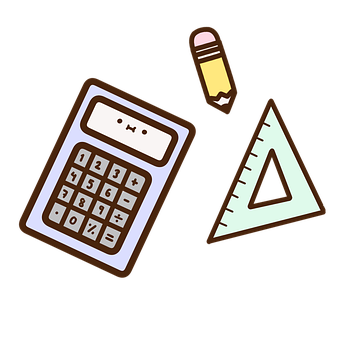 THẢO LUẬN NHÓM
THẢO LUẬN NHOM
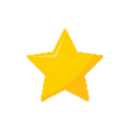 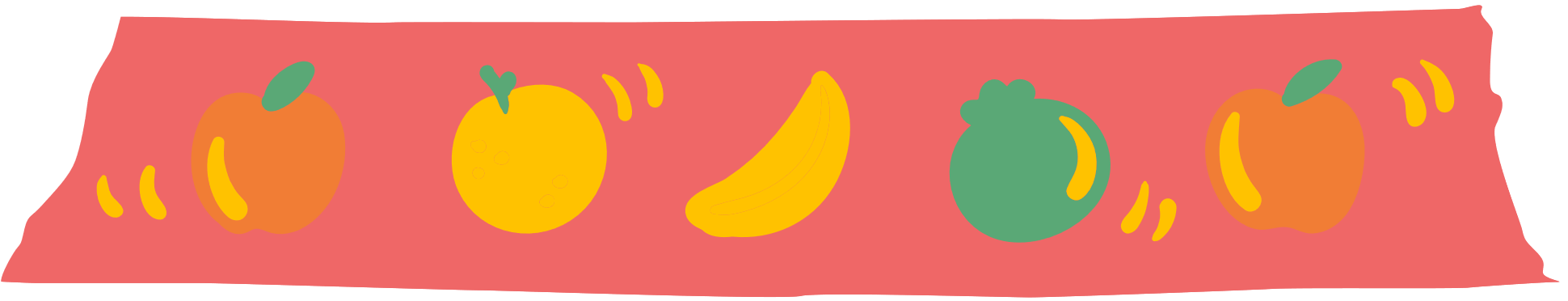 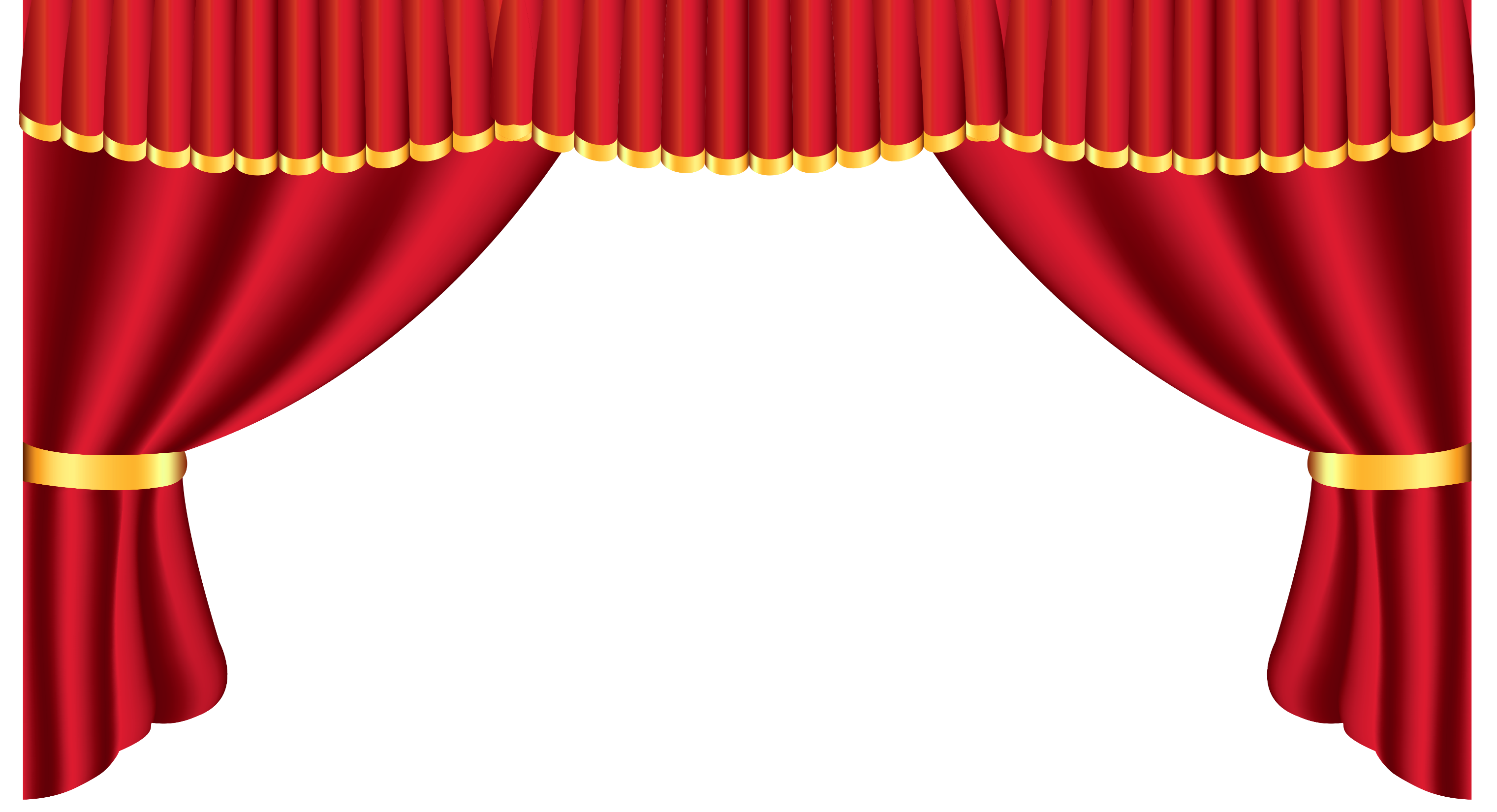 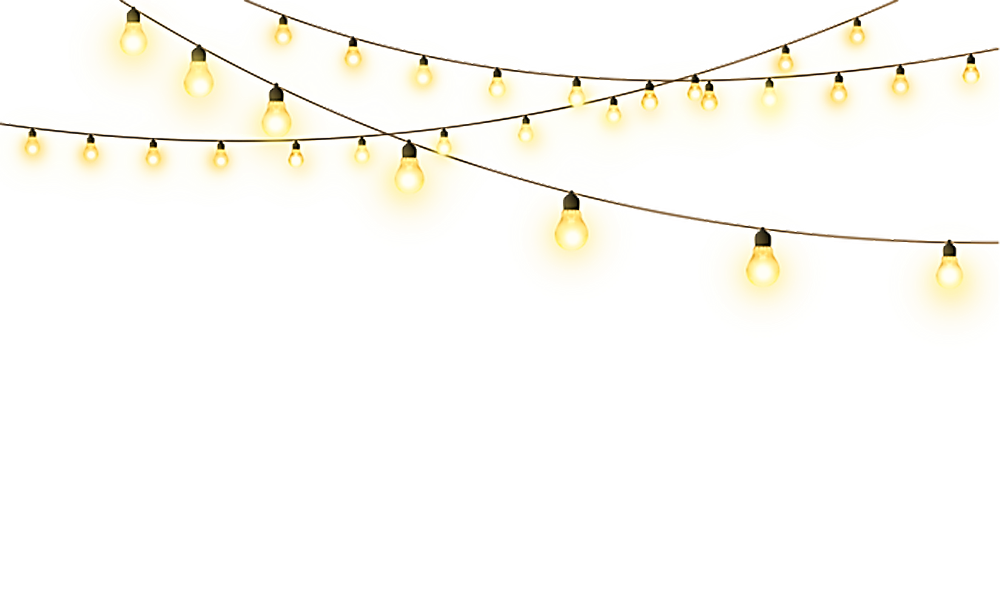 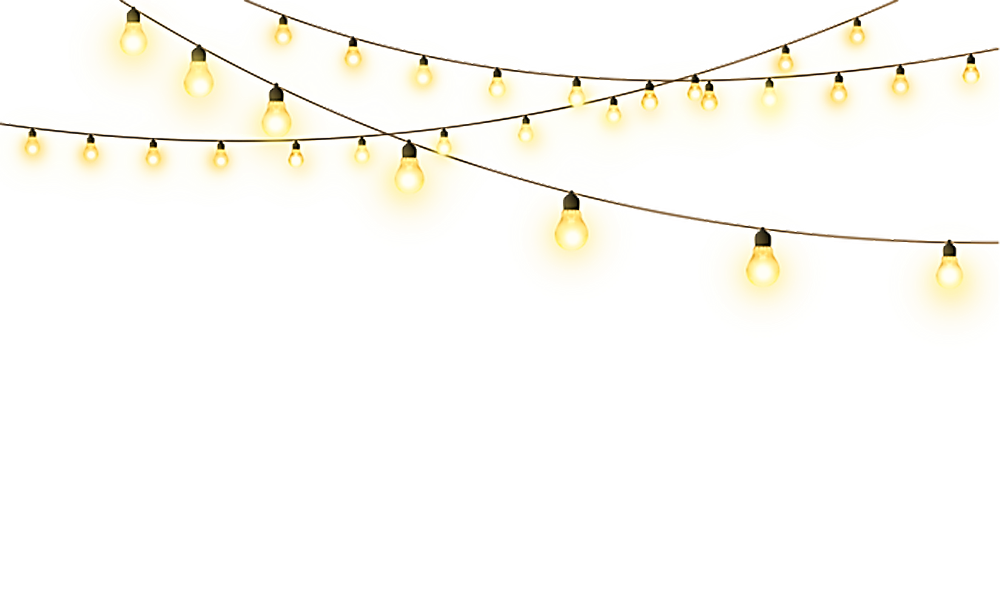 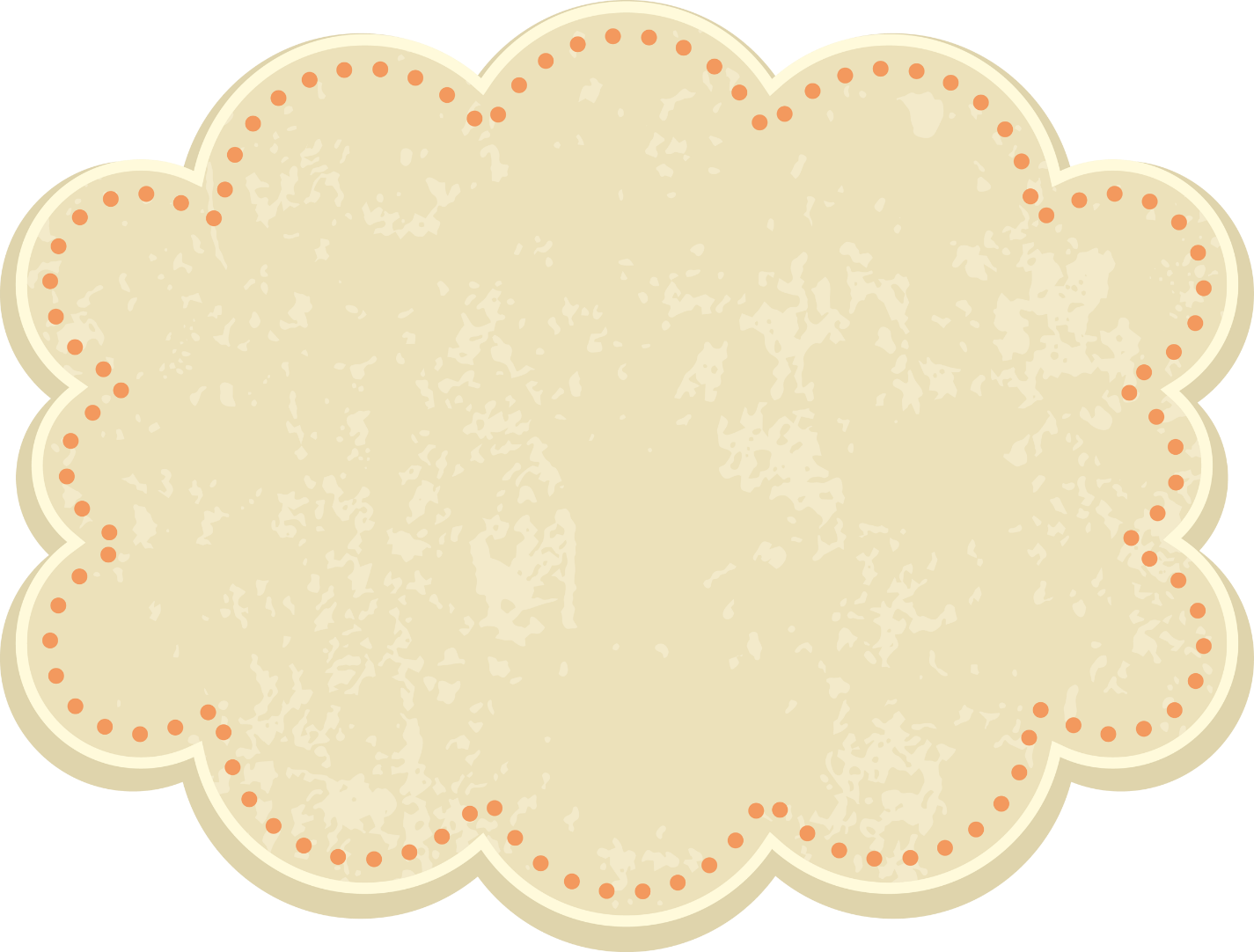 ĐÓNG VAI
ĐÓNG VAI
ĐÓNG VAI
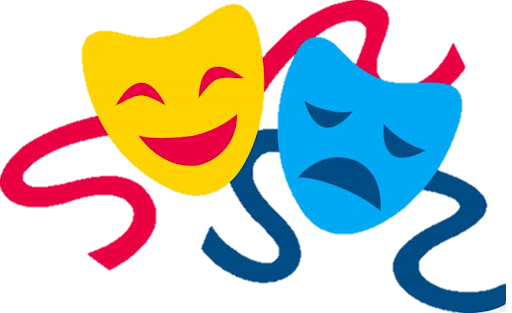 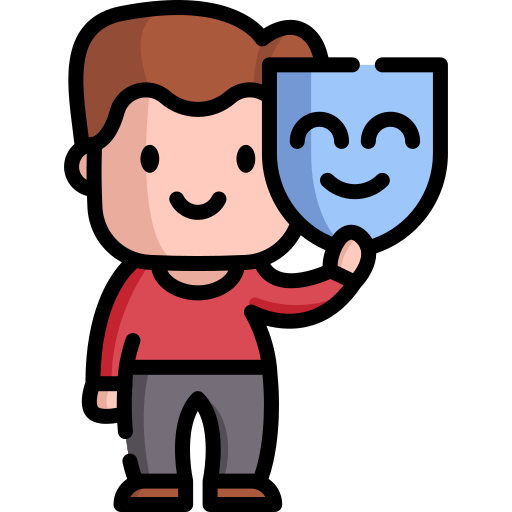 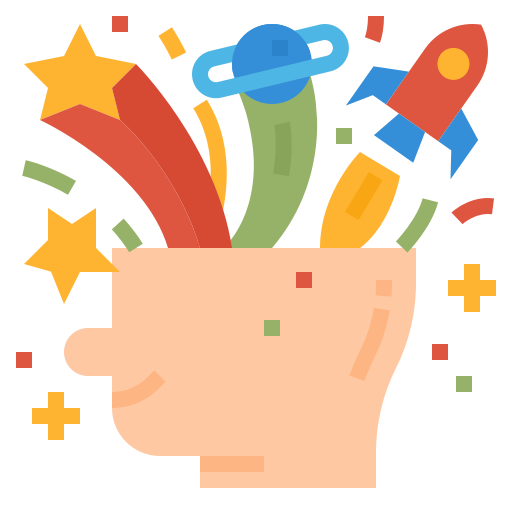 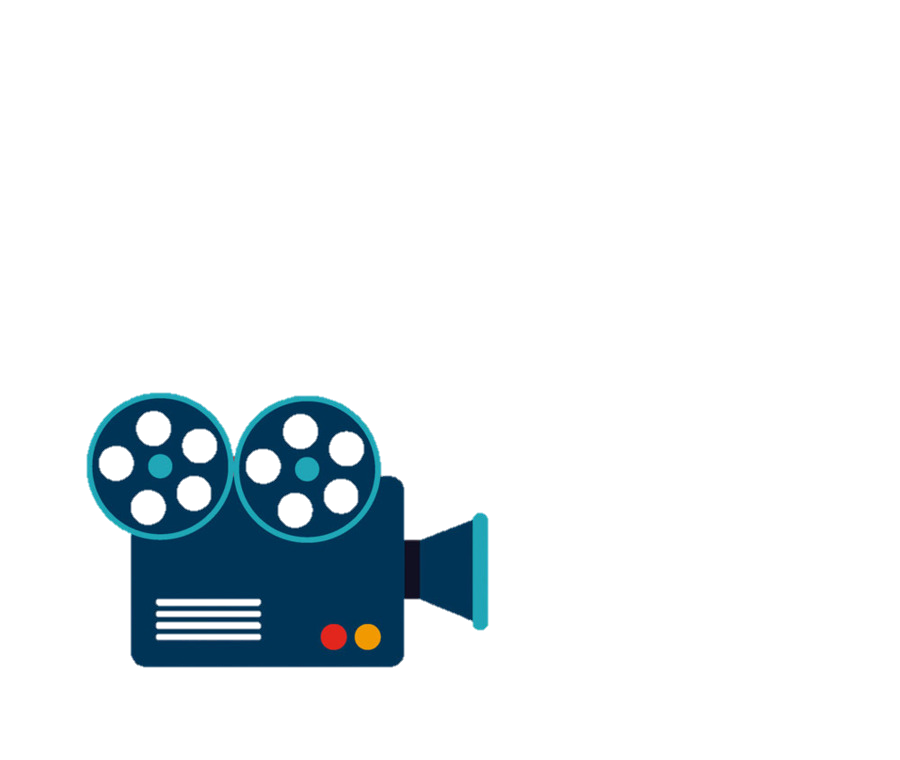 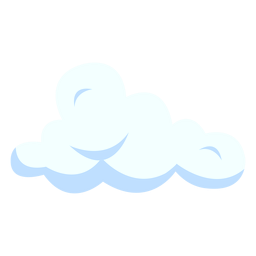 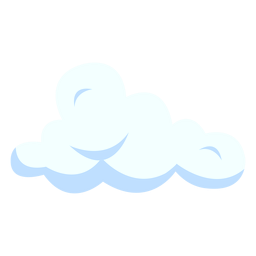 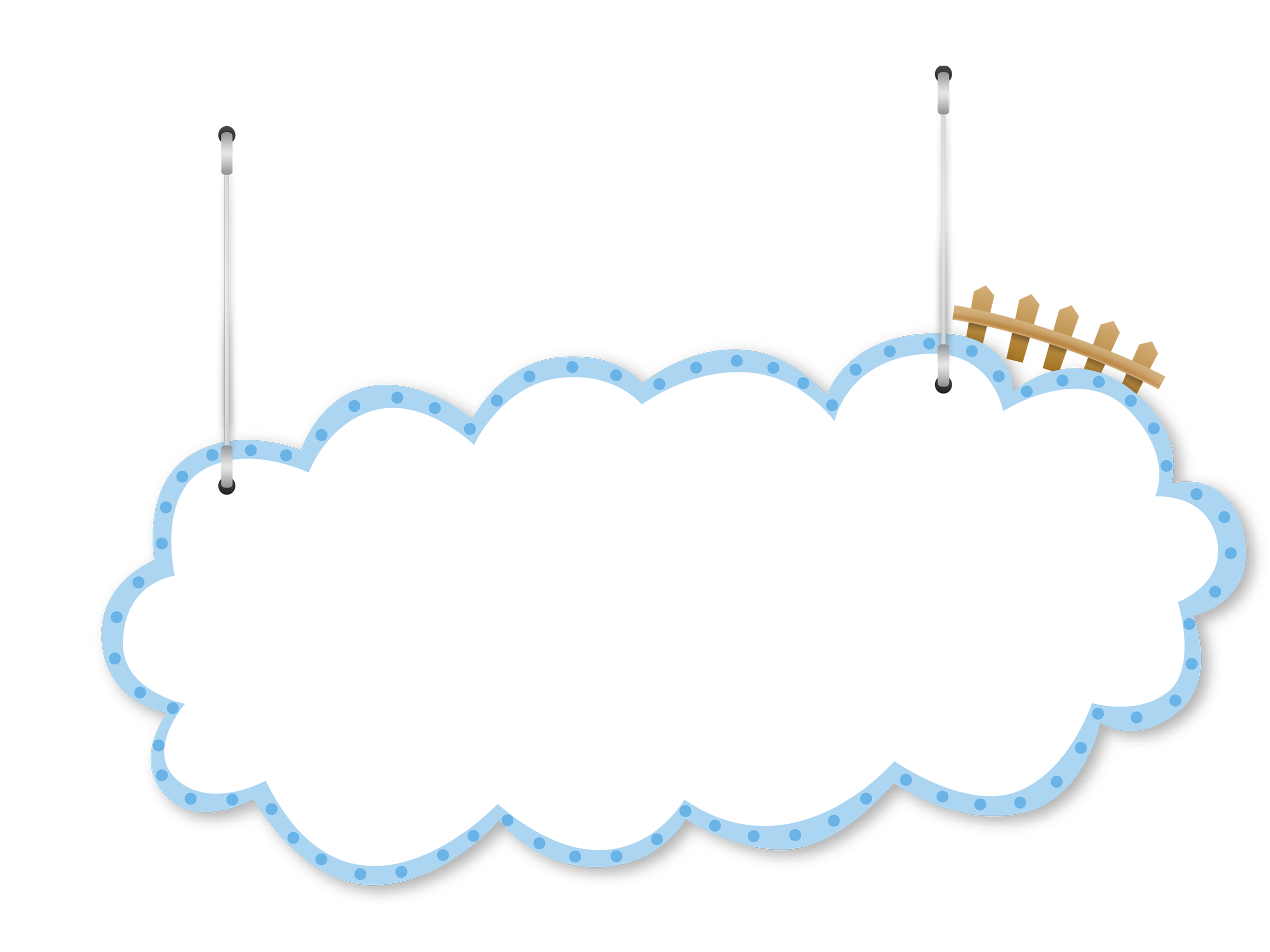 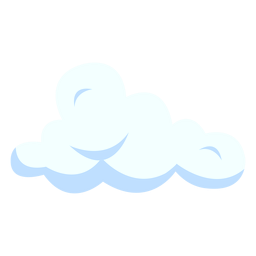 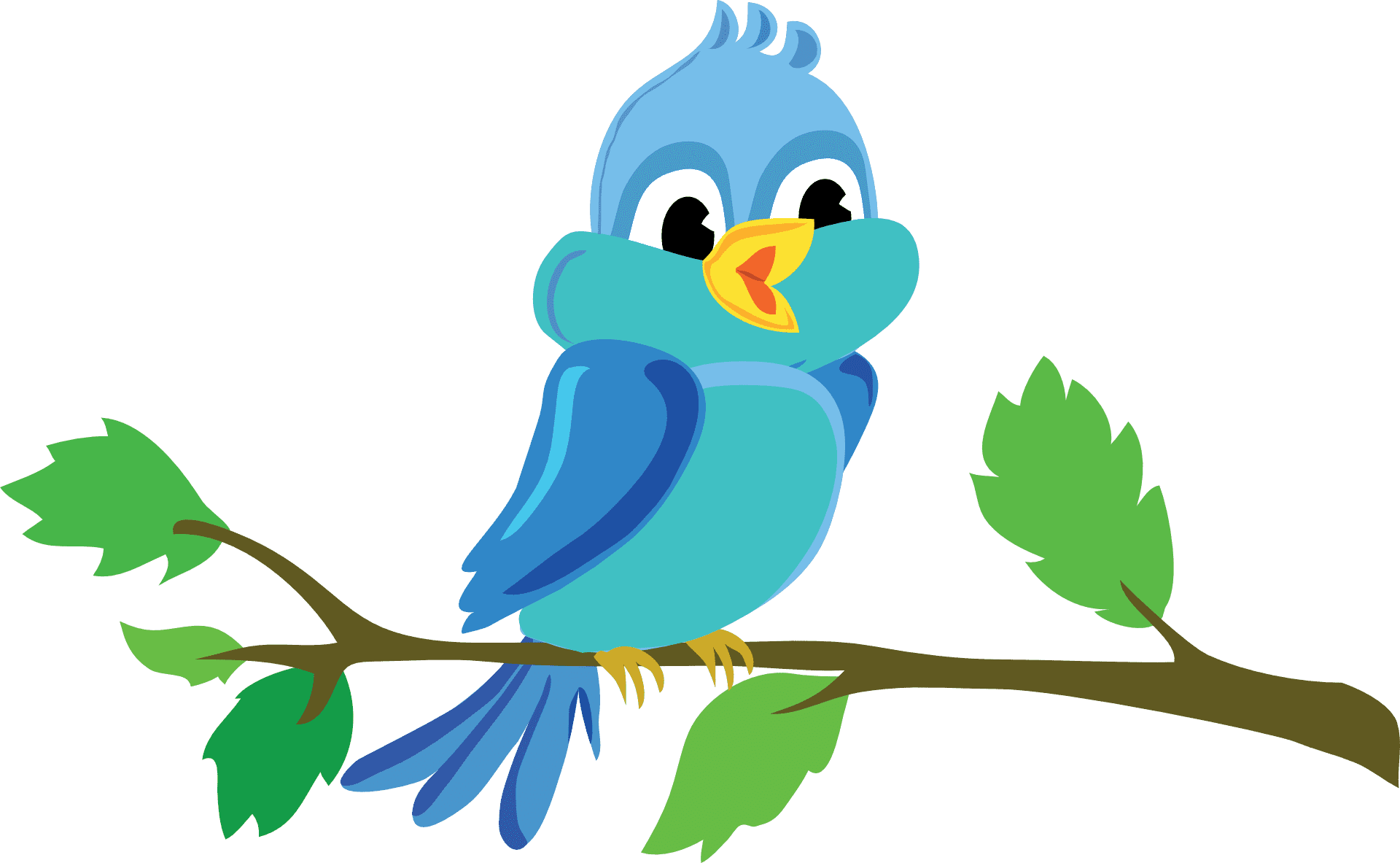 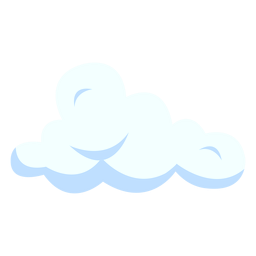 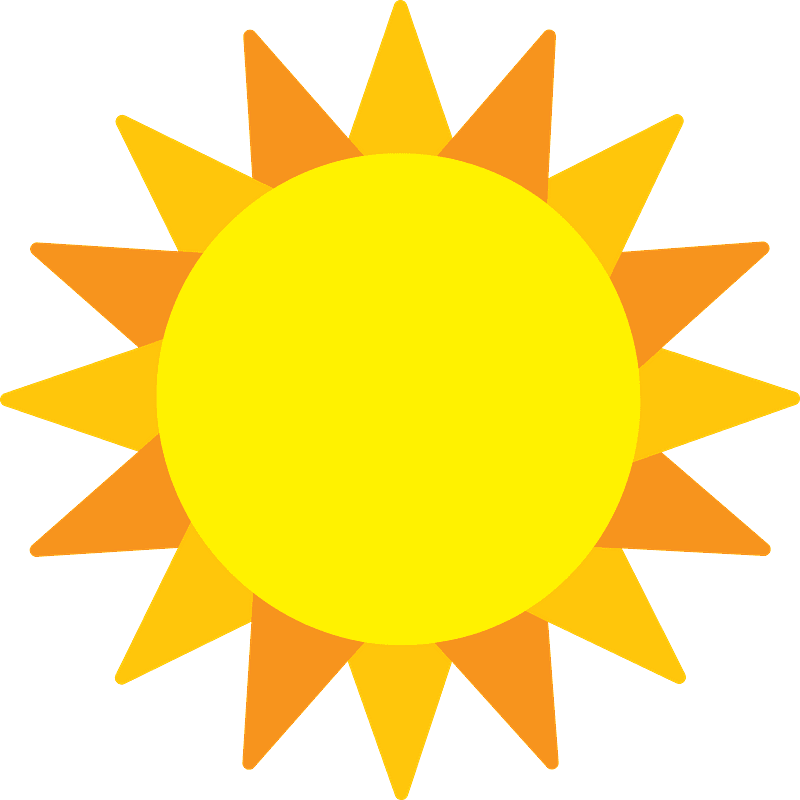 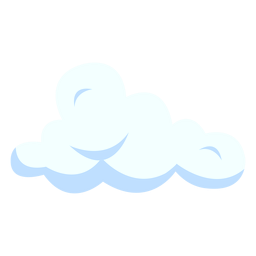 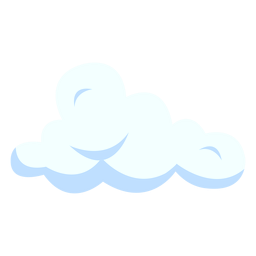 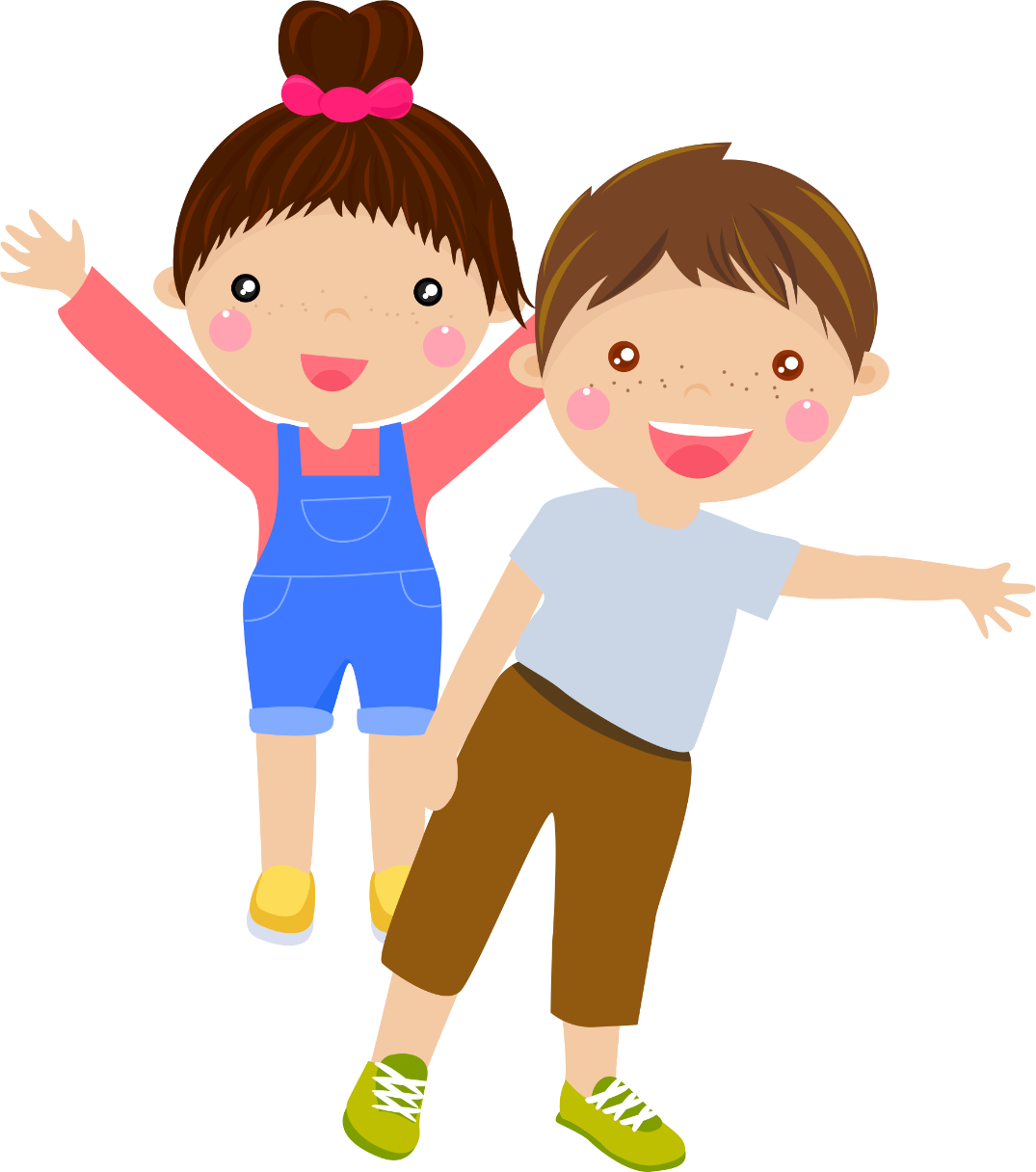 2. Chia sẻ cảm xúc của em khi gọi điện thoại cho ông bà hoặc người thân.
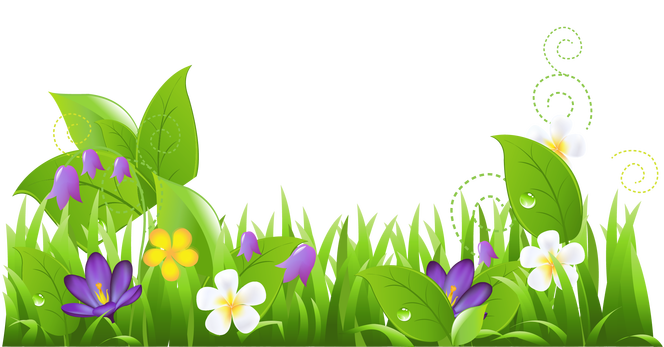 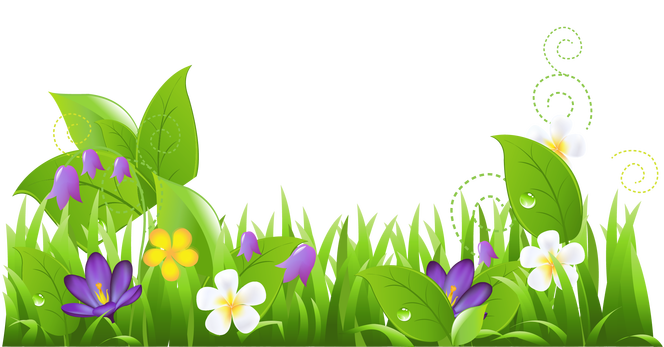 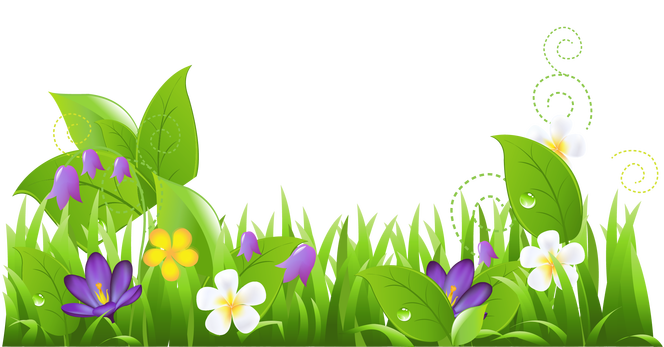 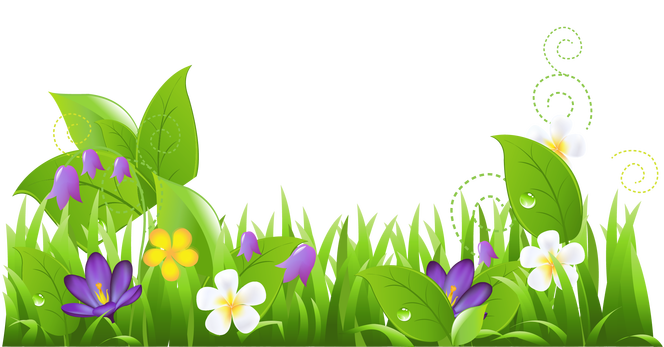 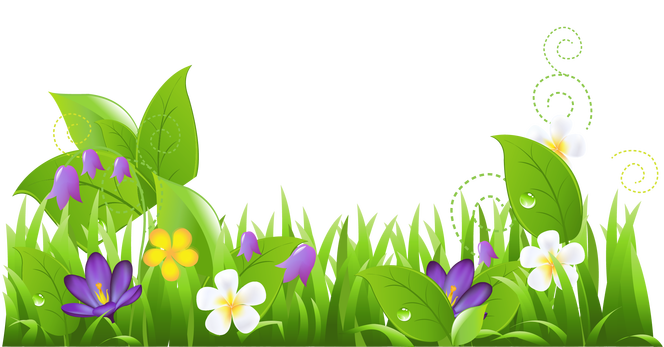 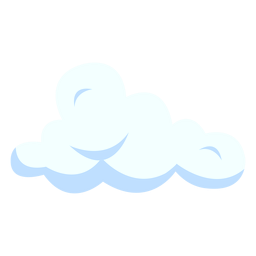 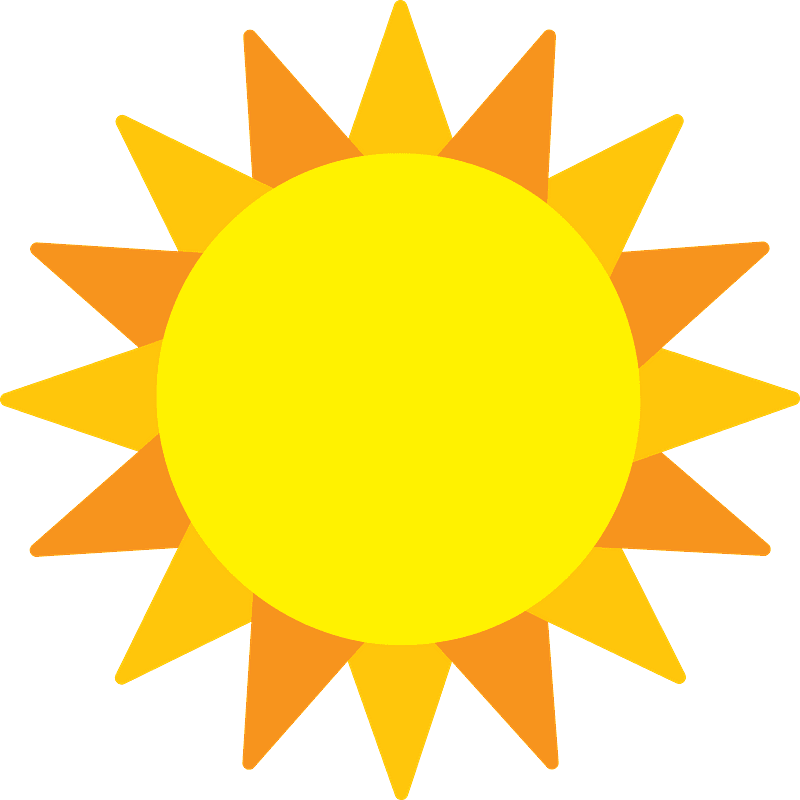 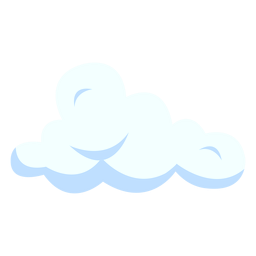 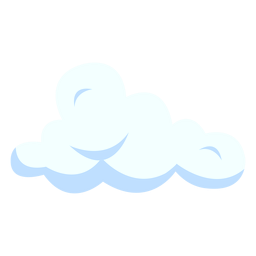 Chia sẻ ý kiến
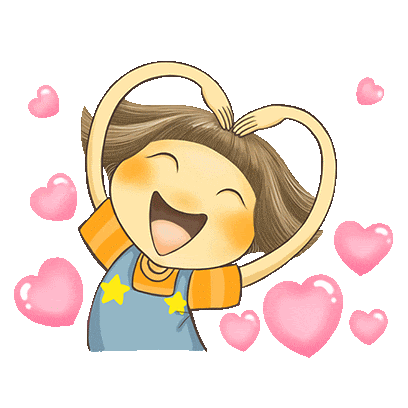 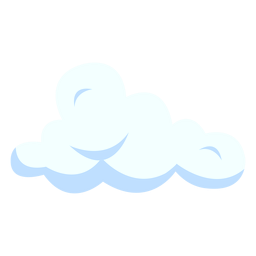 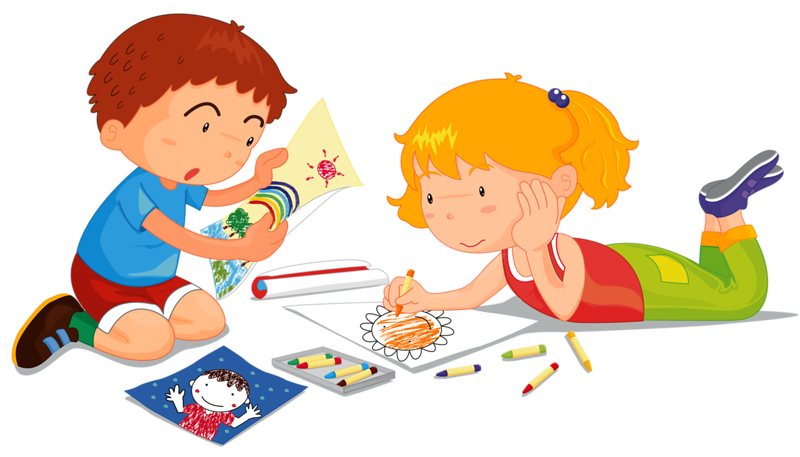 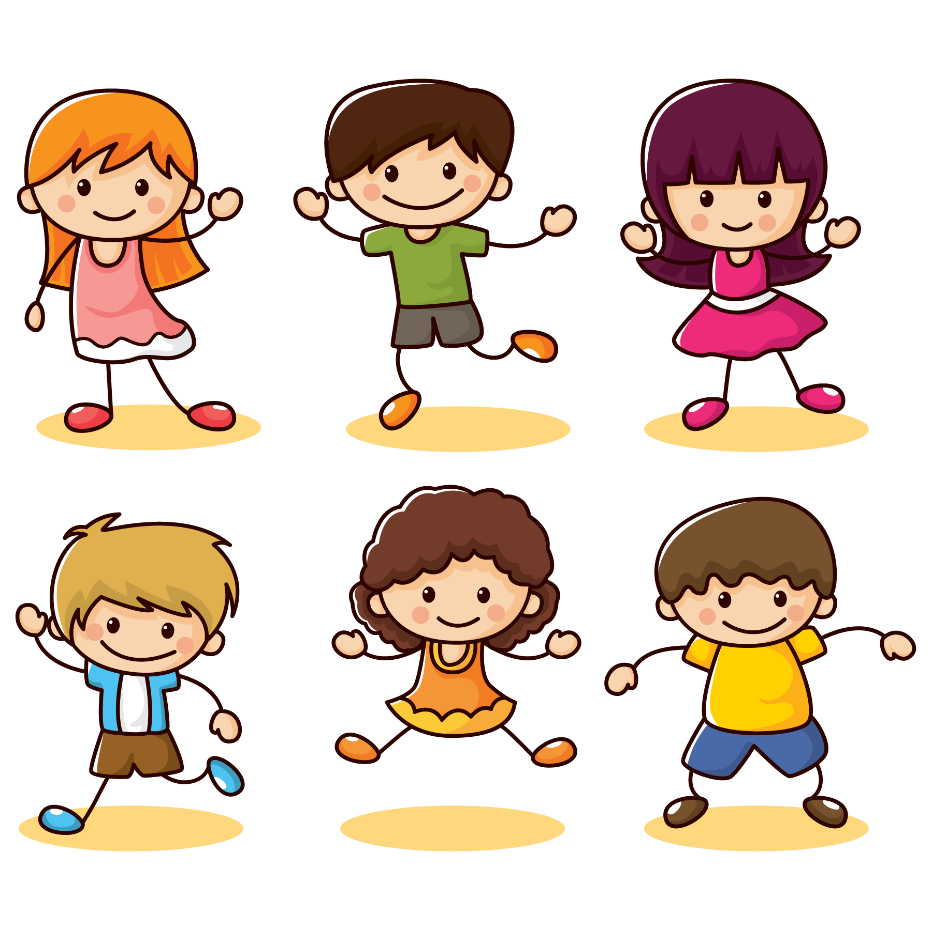 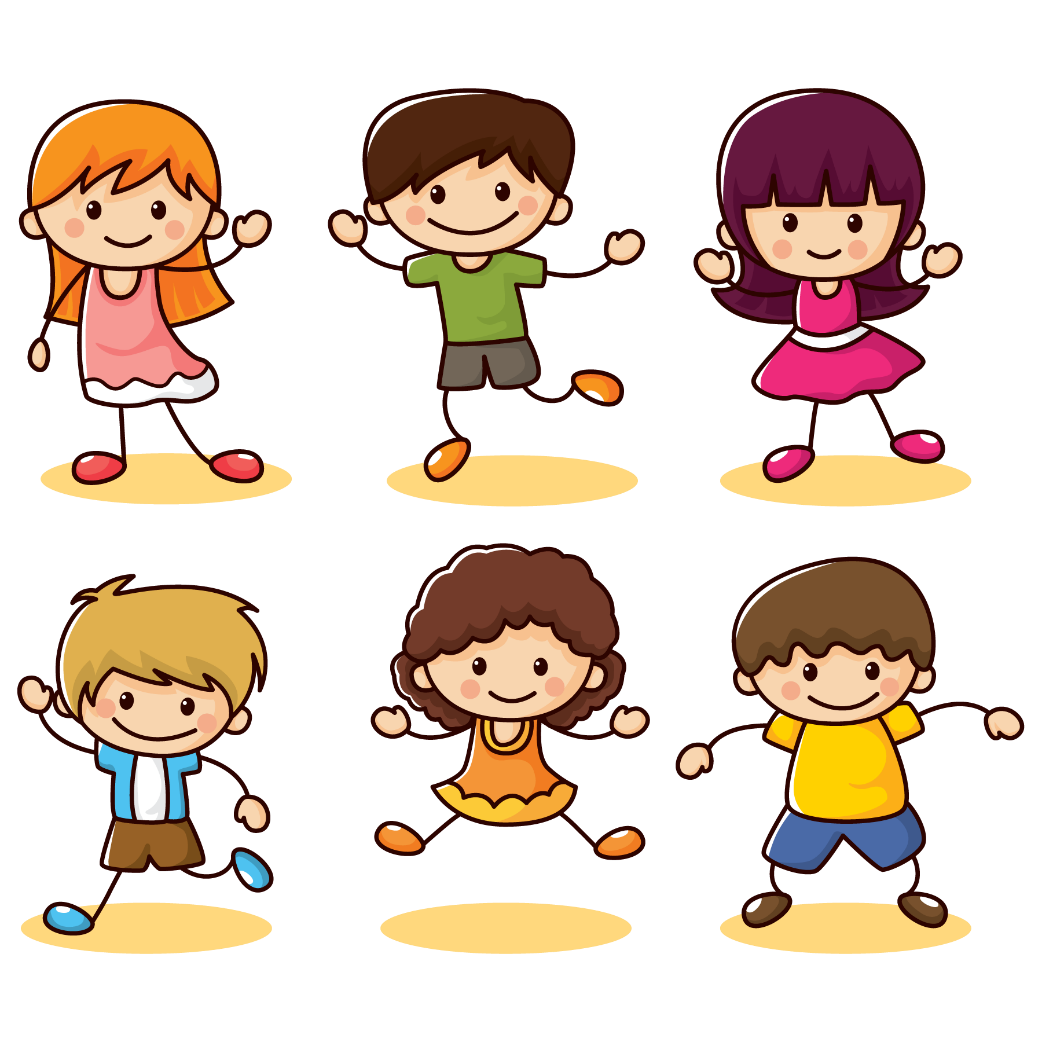 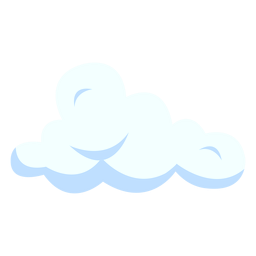 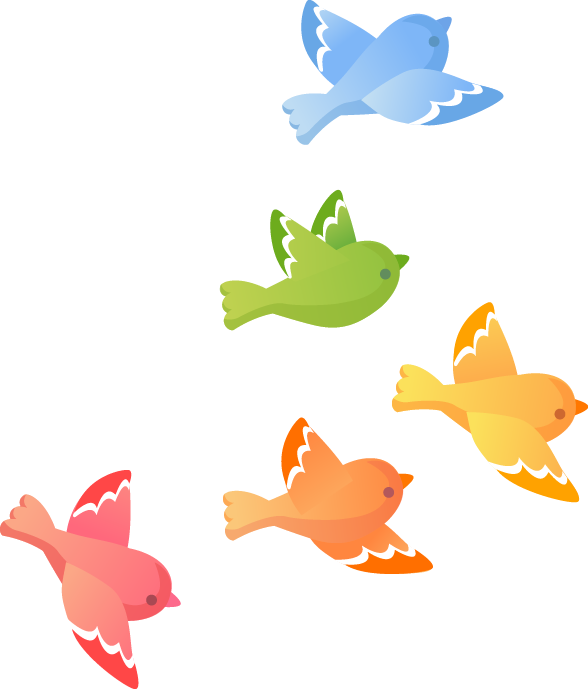 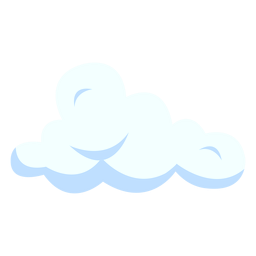 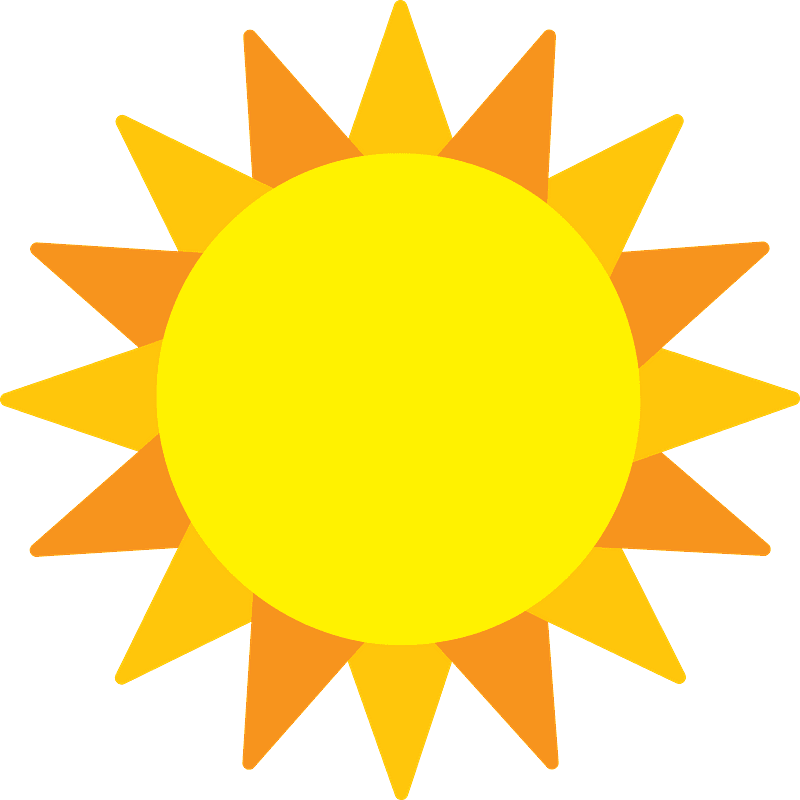 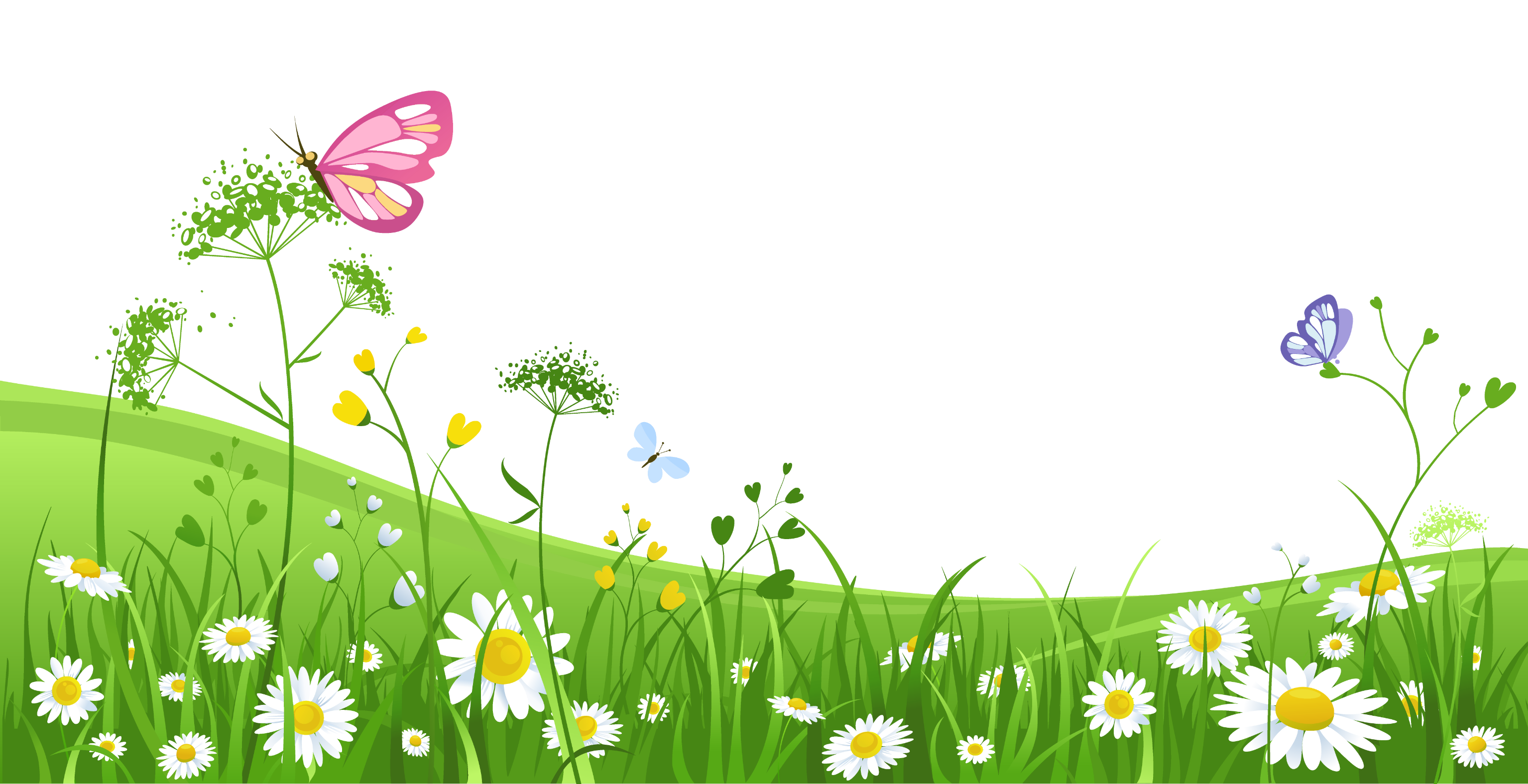 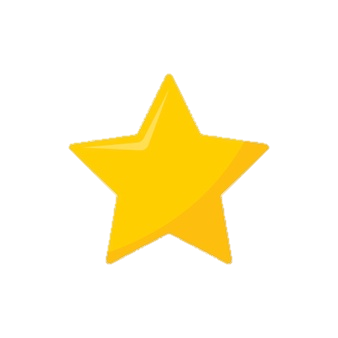 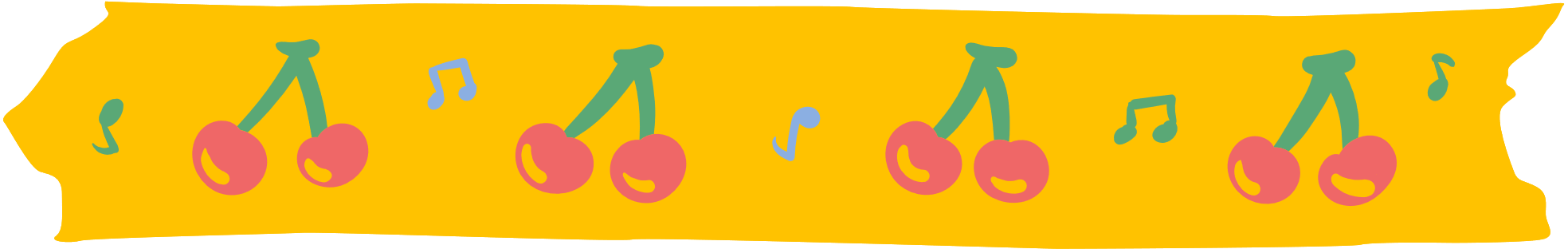 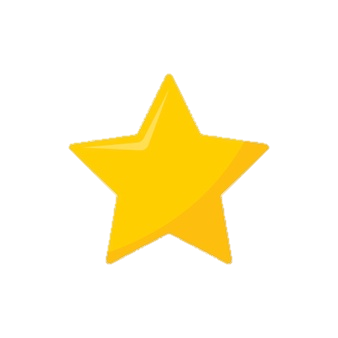 Nhận xét
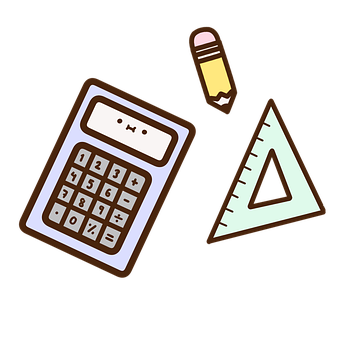 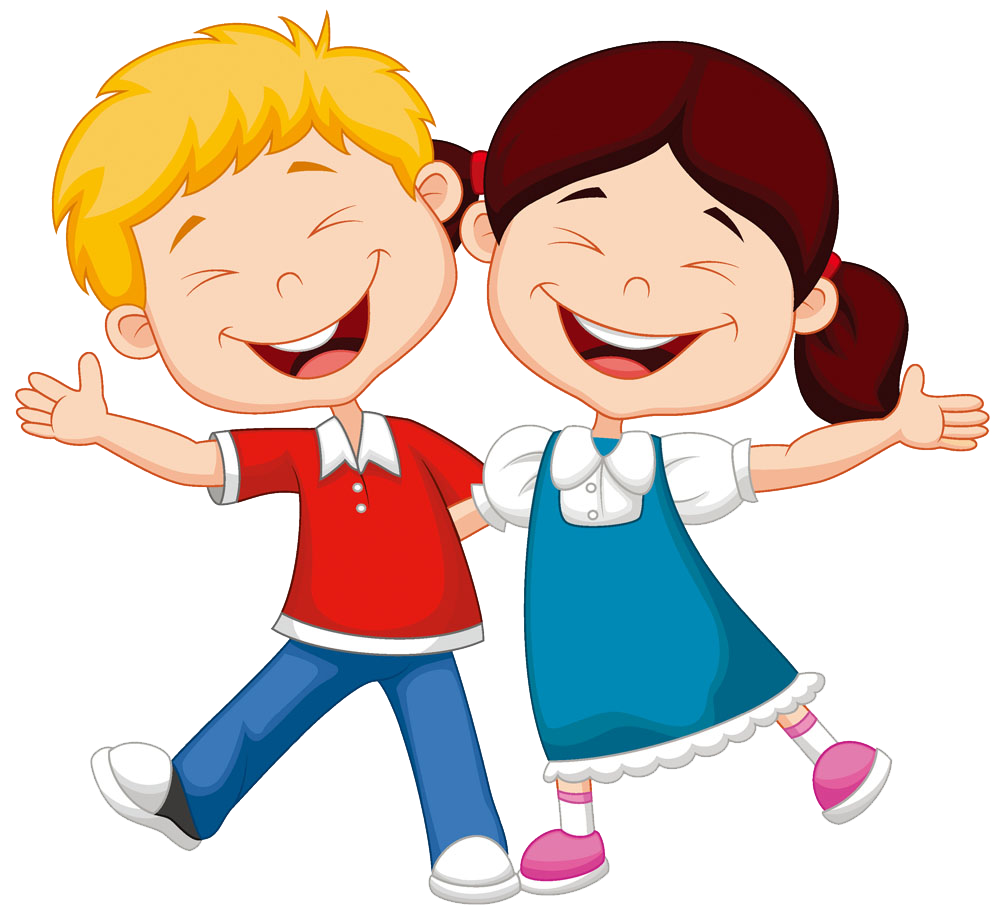 Trình bày trước lớp
Trình bày trước lớp
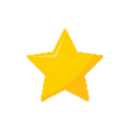 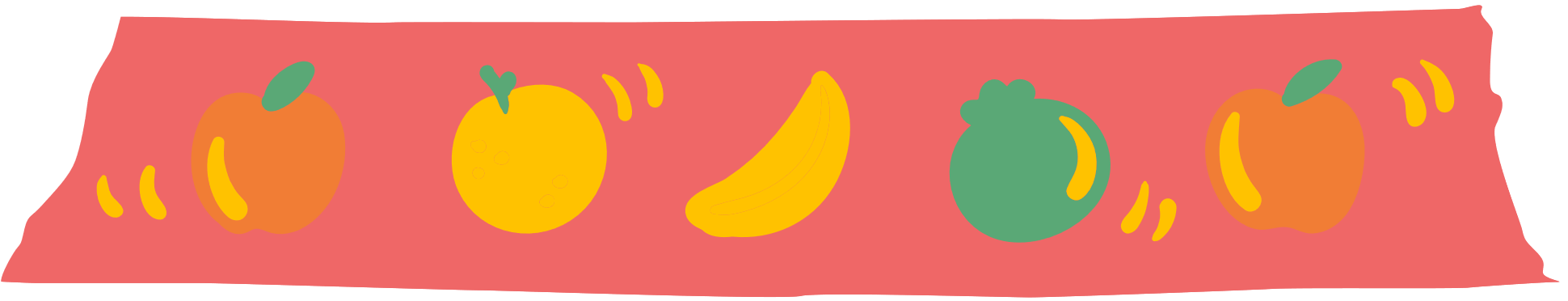 Trình bày
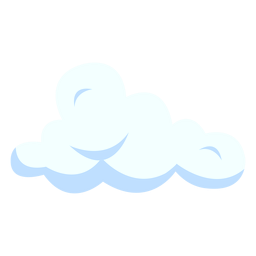 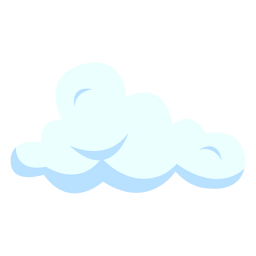 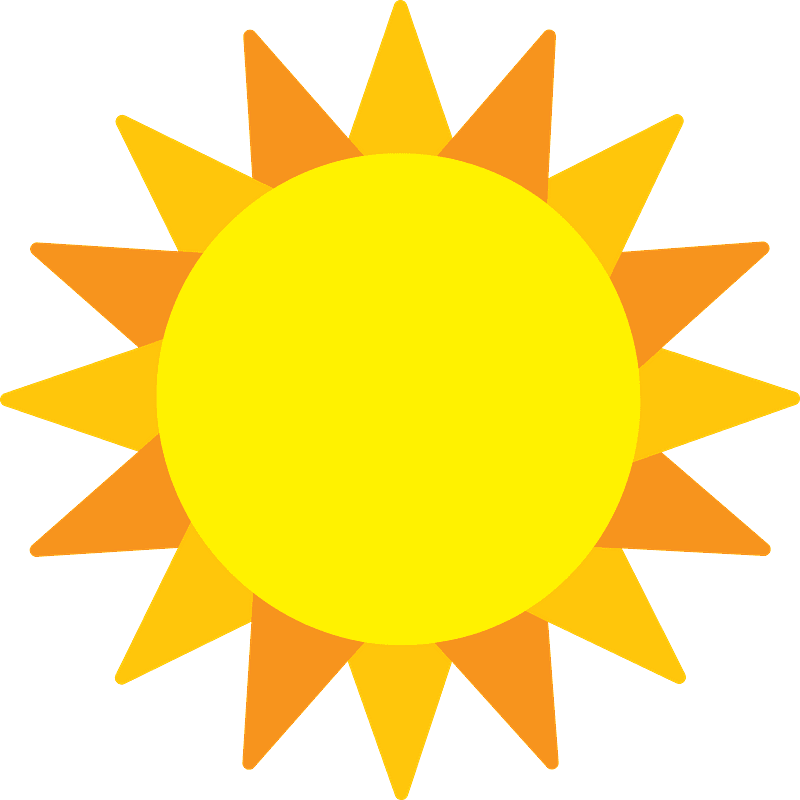 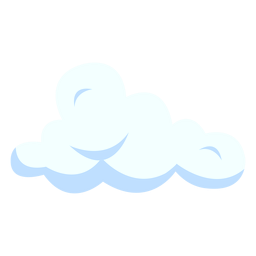 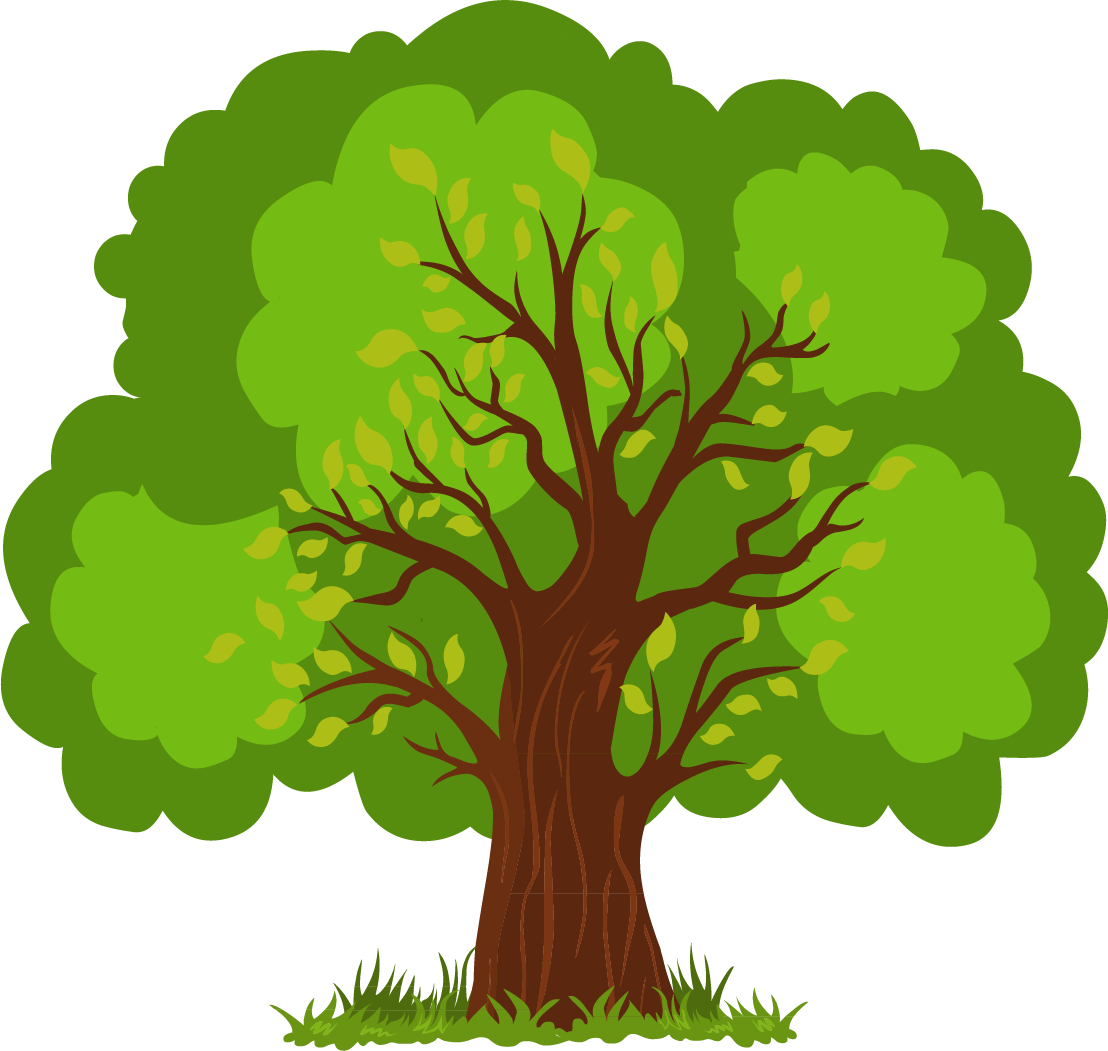 TIẾNG VIỆT
TIẾNG VIỆT
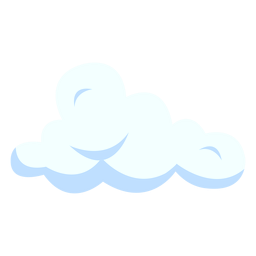 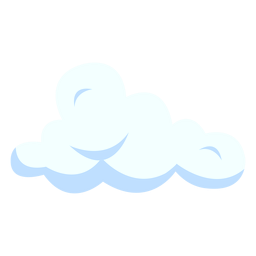 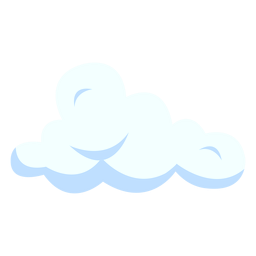 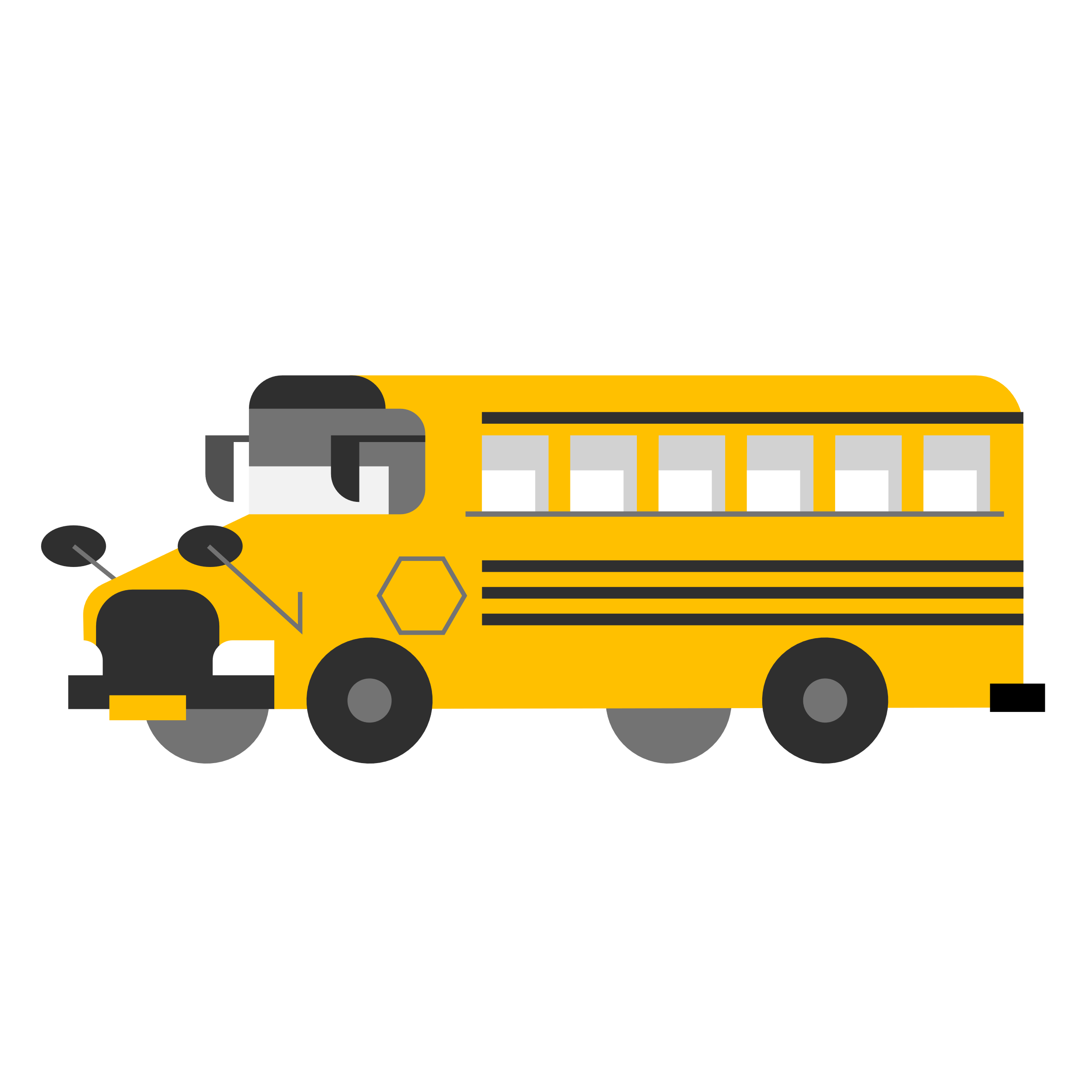 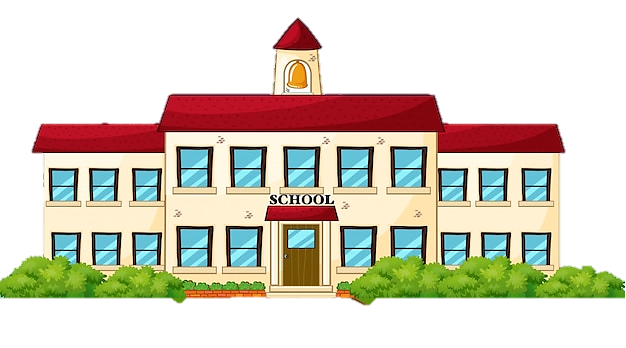 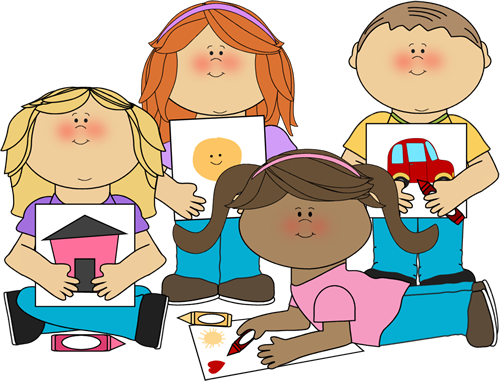 TẠM BIỆT
TẠM BIỆT
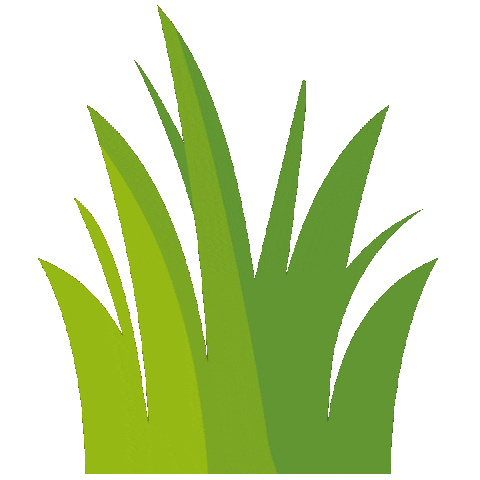 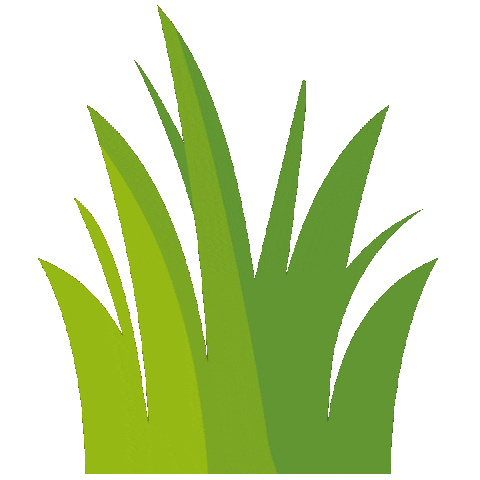 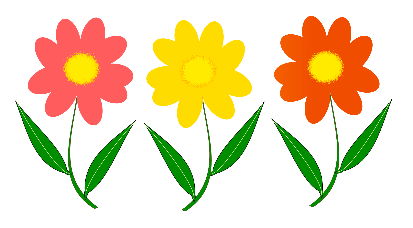 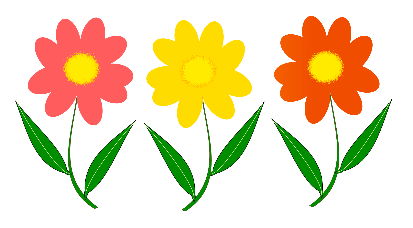 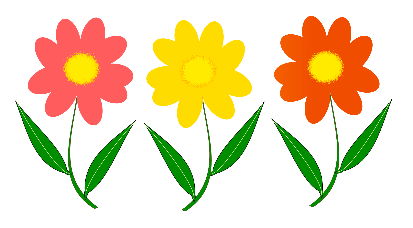 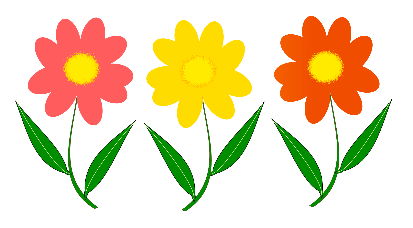 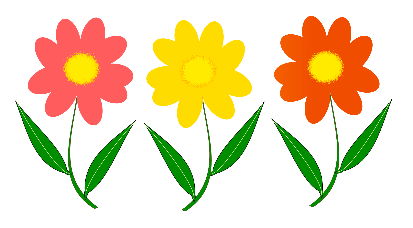 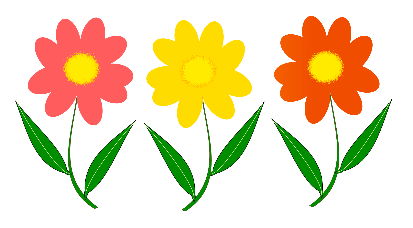 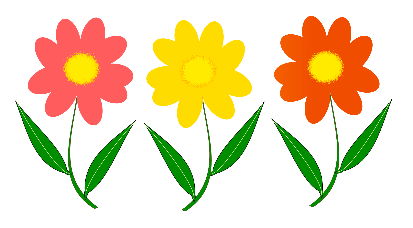 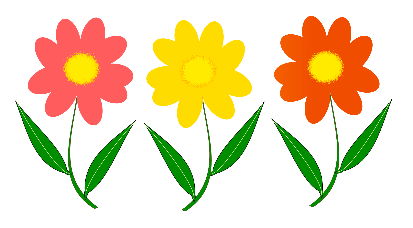 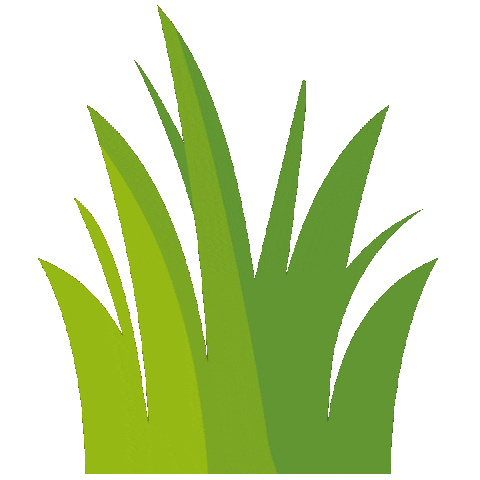 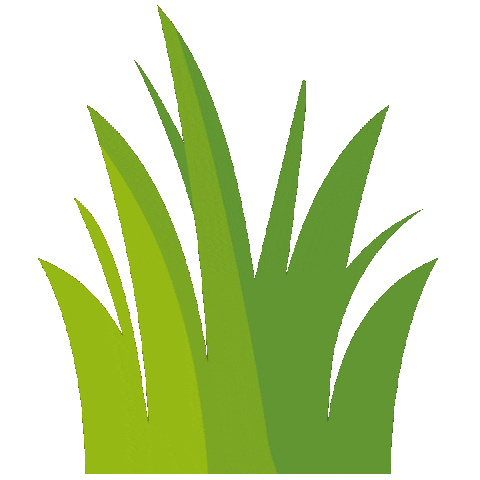